Microsoft Teams support for pupils and parents
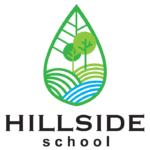 Included in the guide
How to complete Daily registration
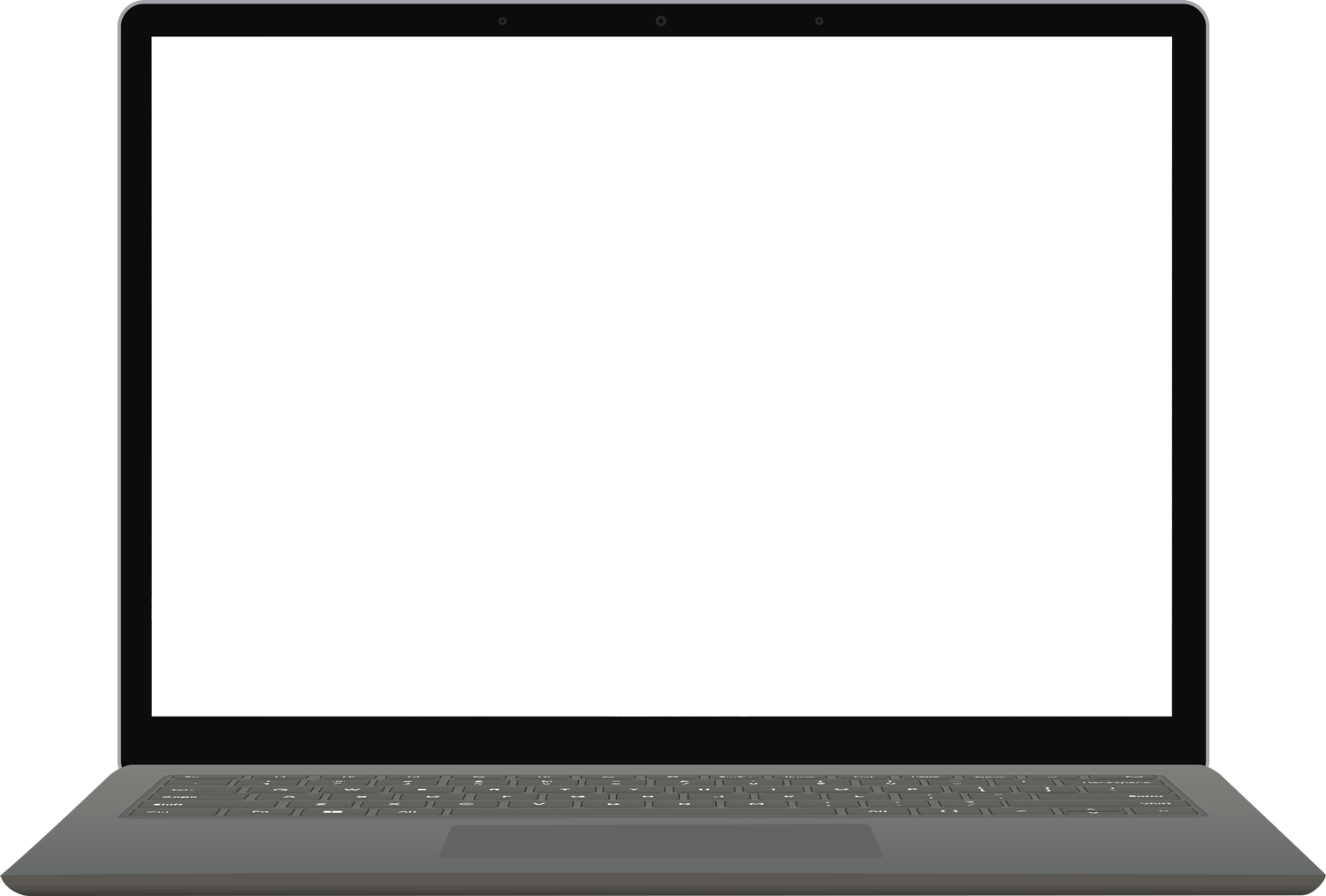 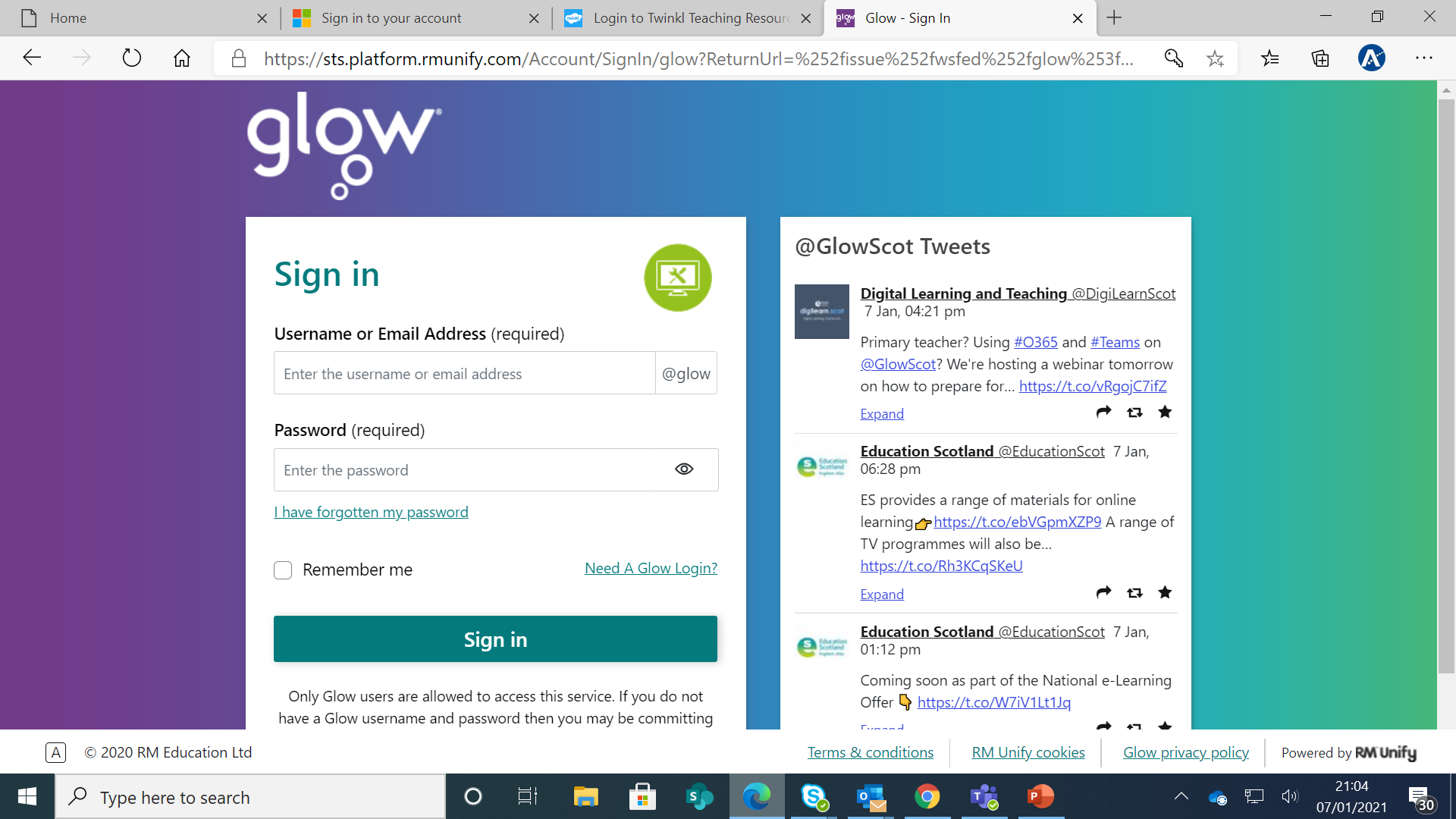 You can login using the Teams App or on the web using Glow sign.
The page looks like this.
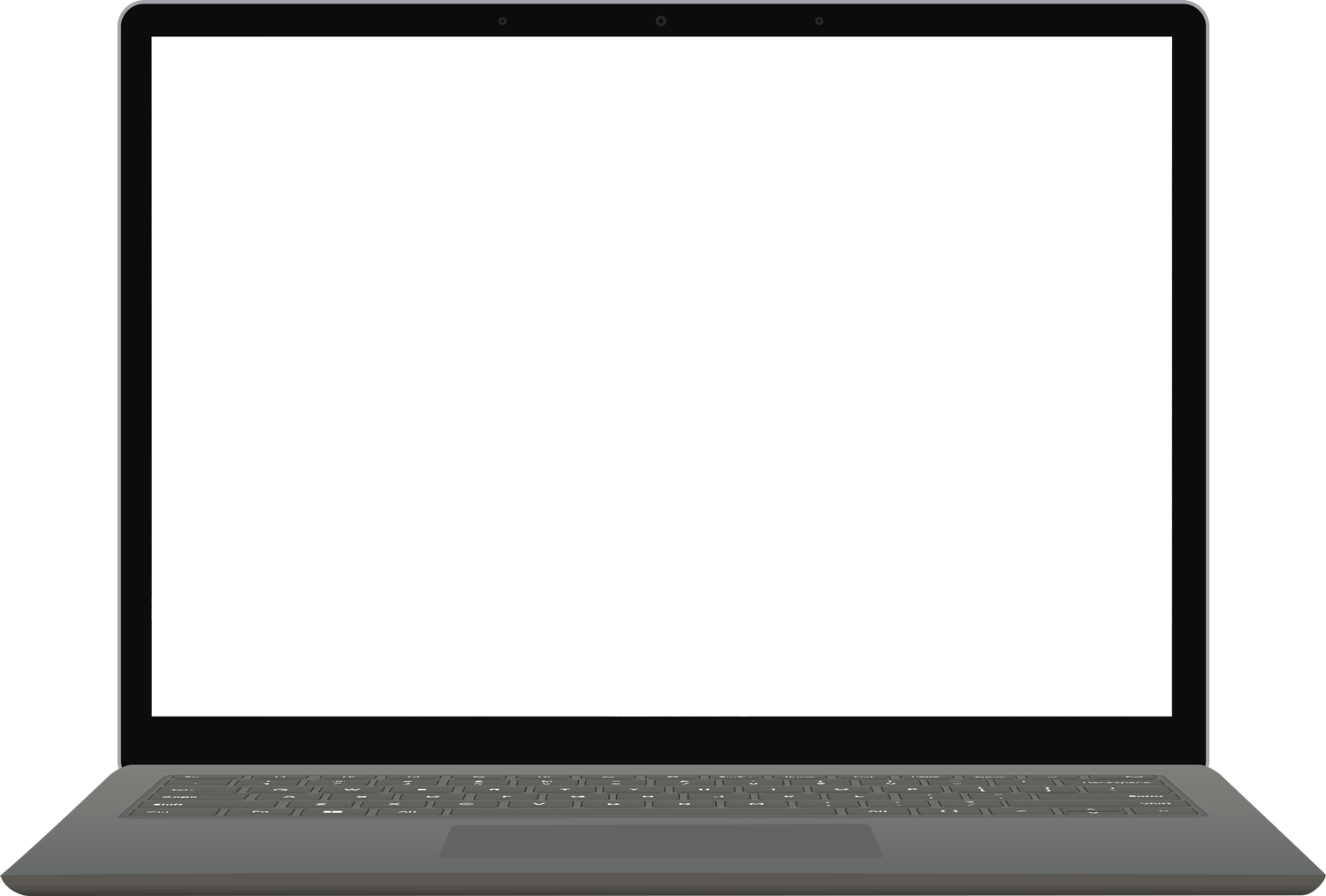 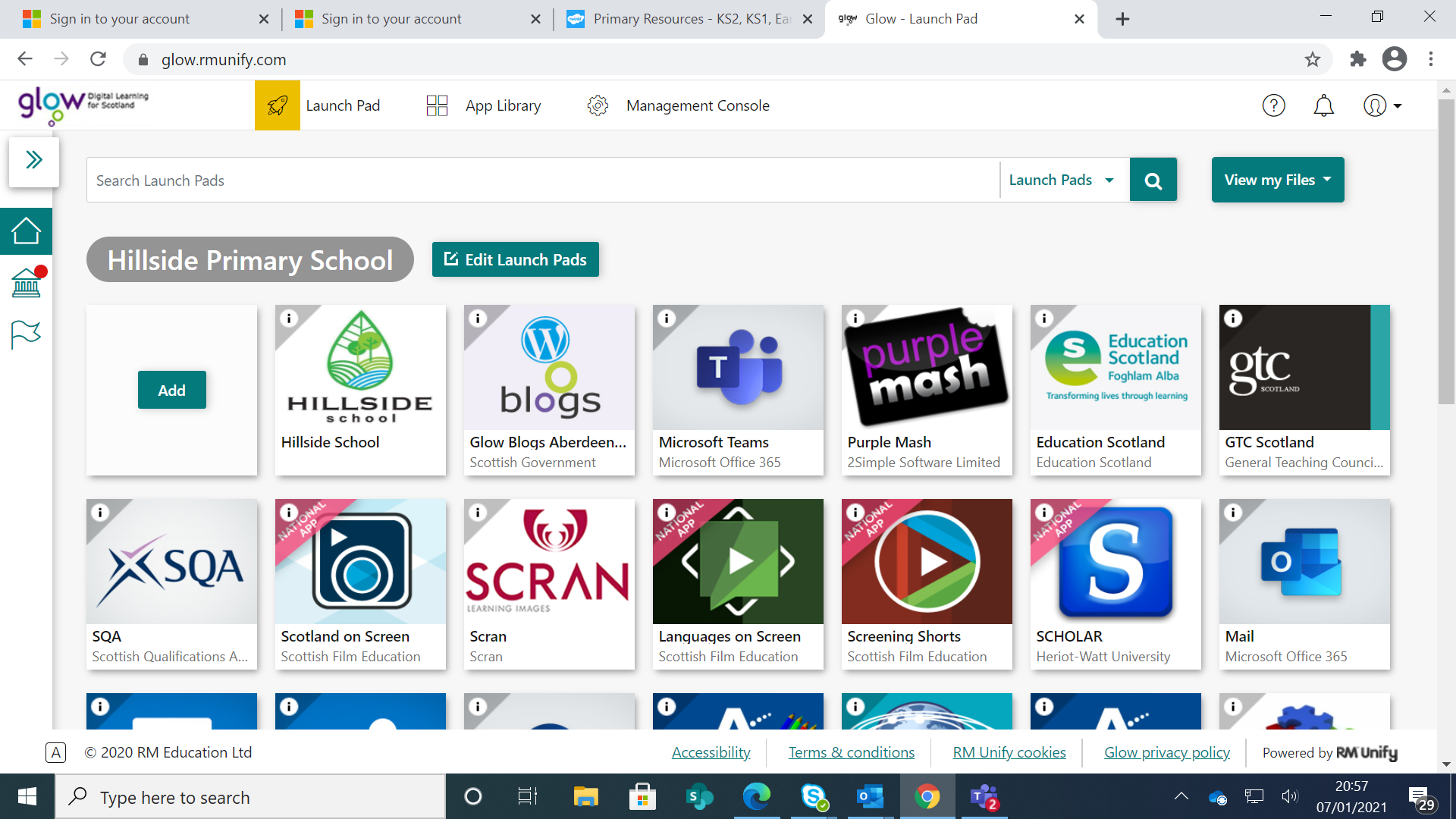 Select the Teams tile from the Home Page.
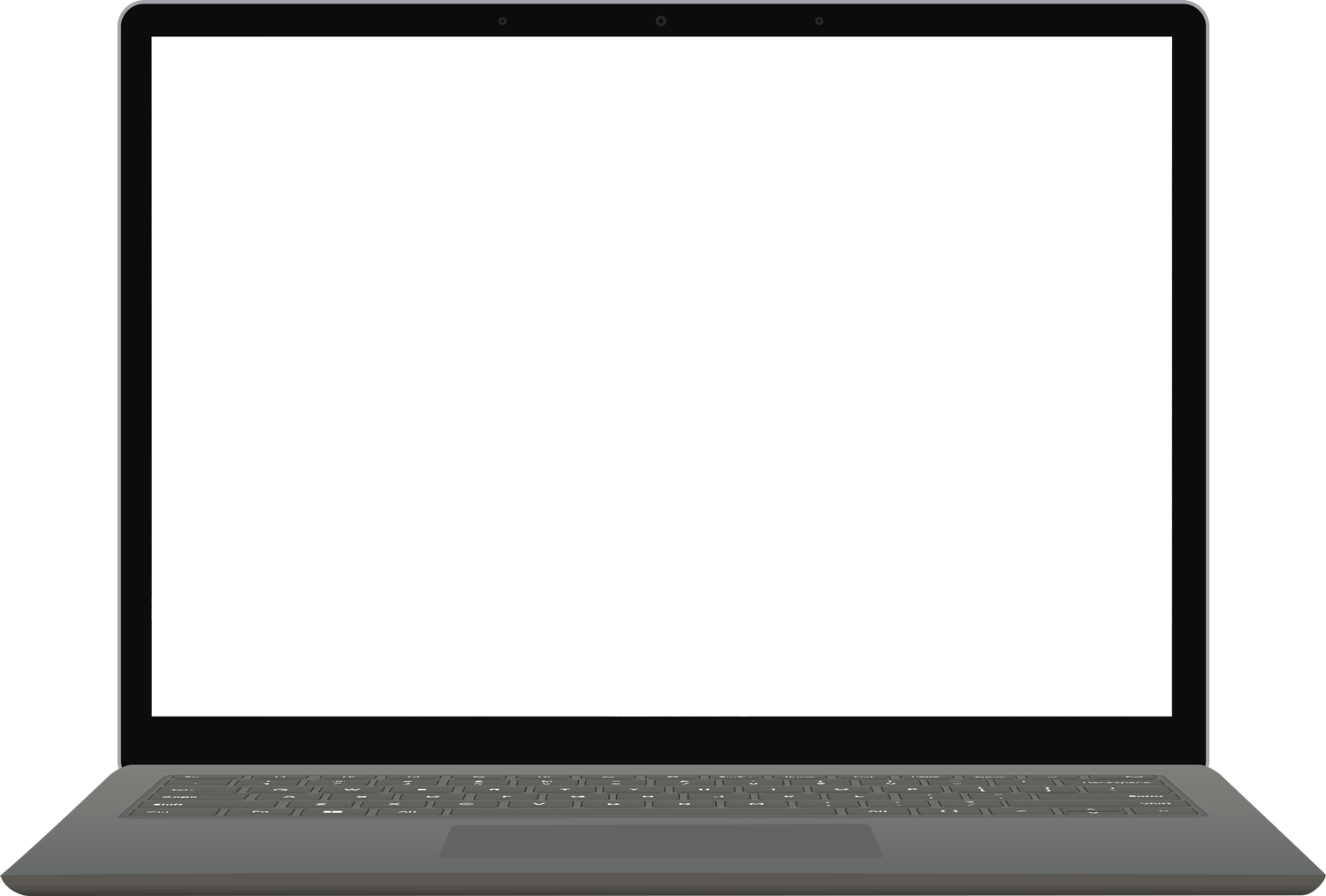 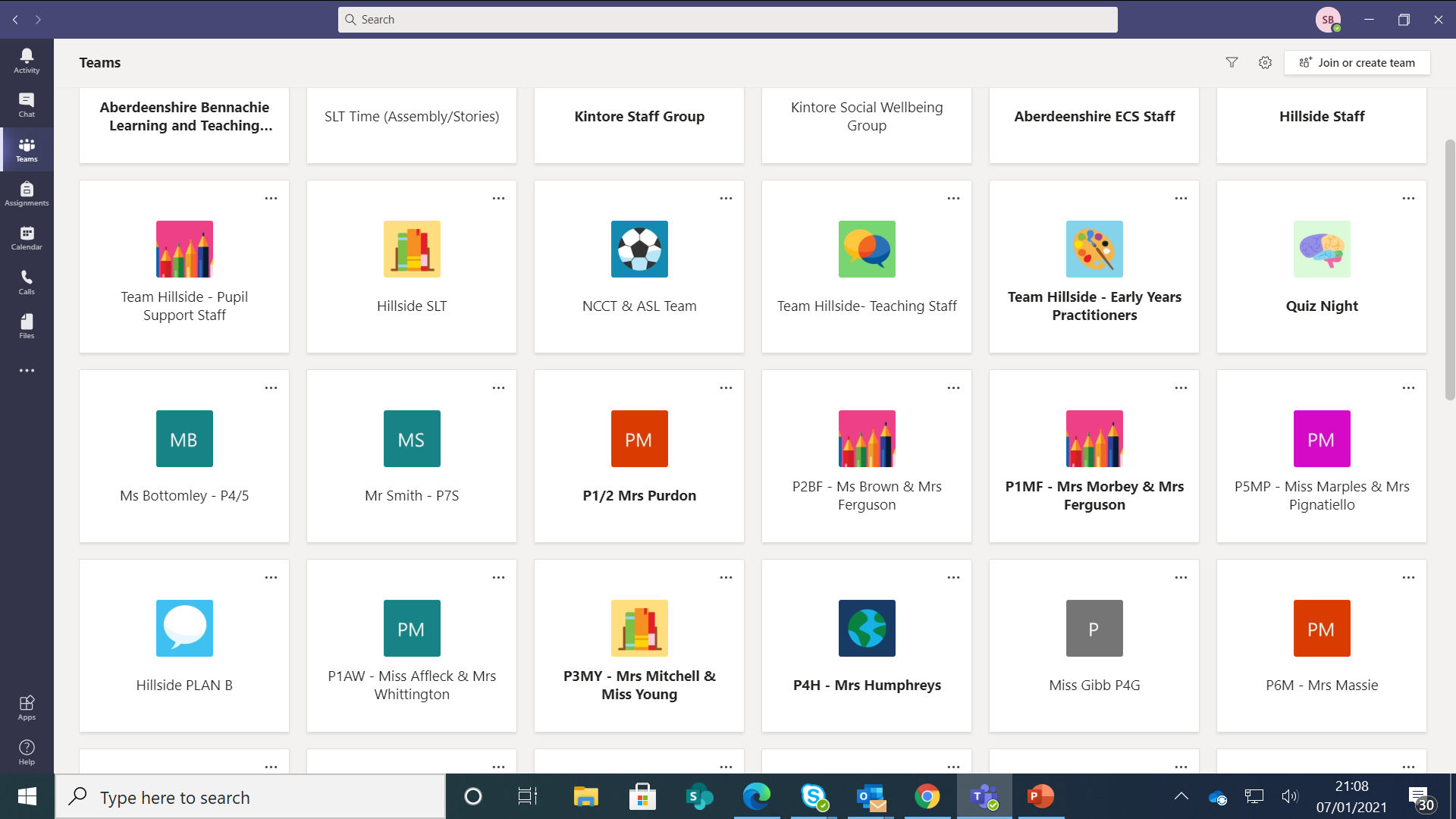 Select your child’s class team tile.
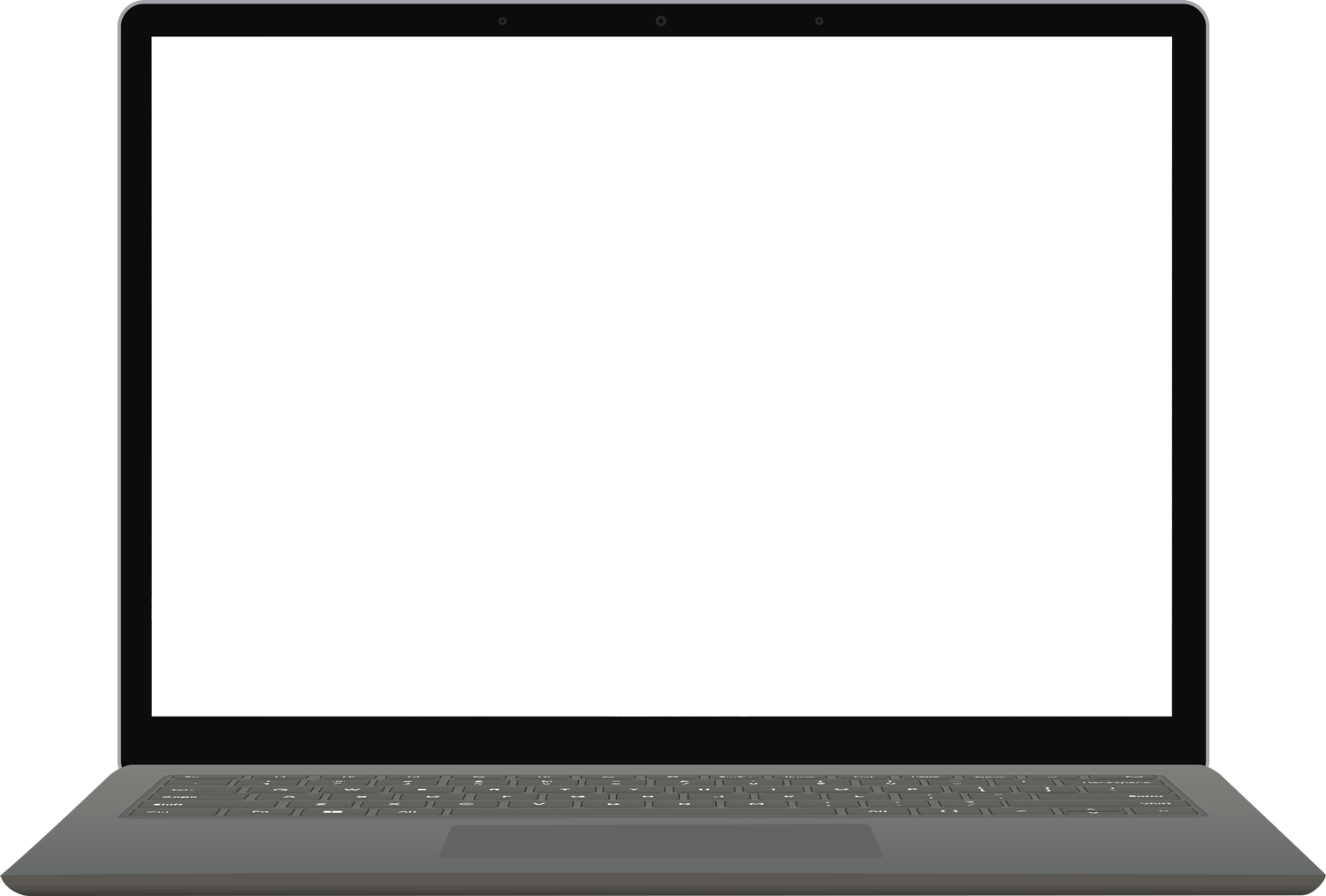 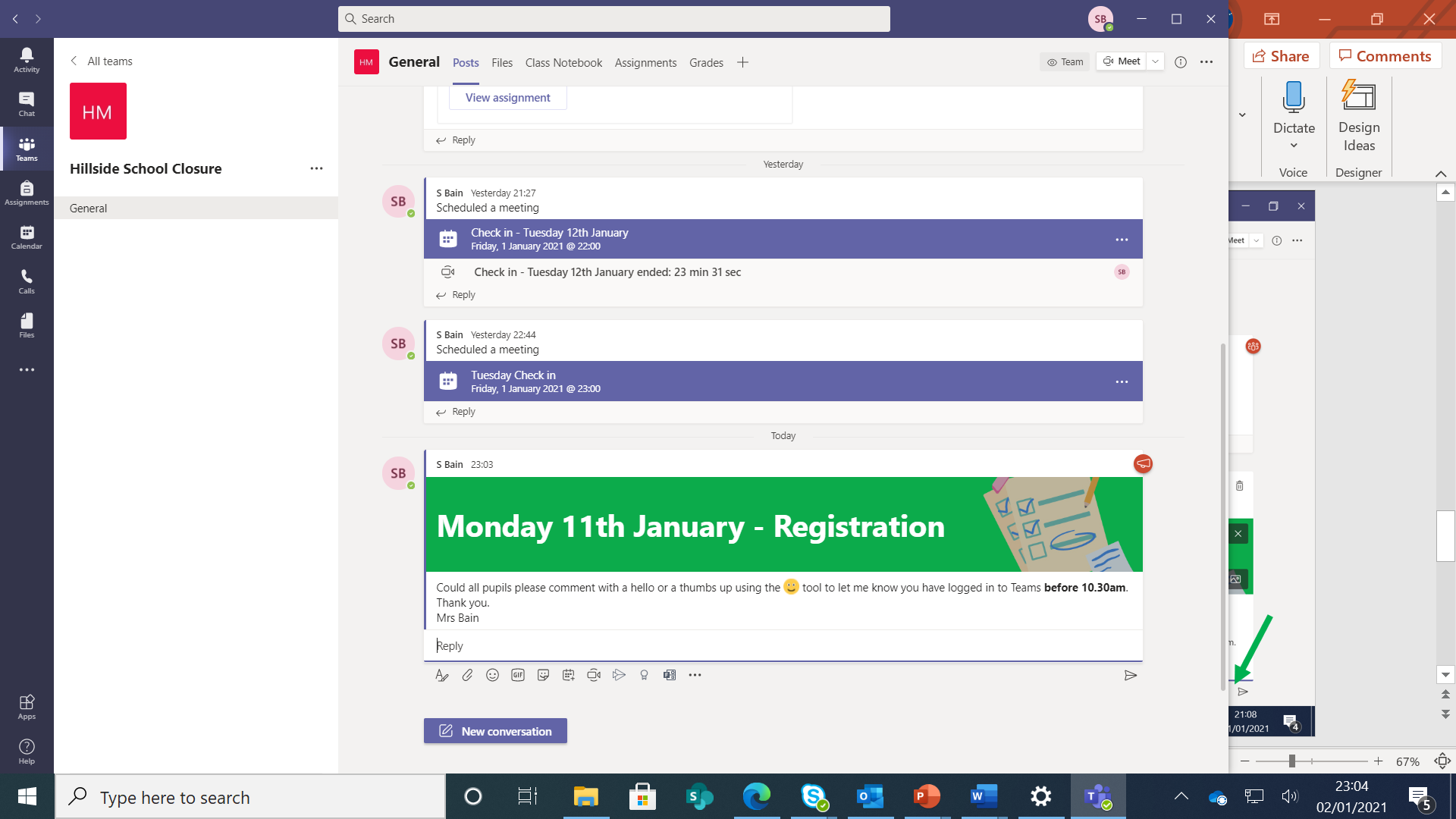 Daily announcements will be posted on the General Teams channel.
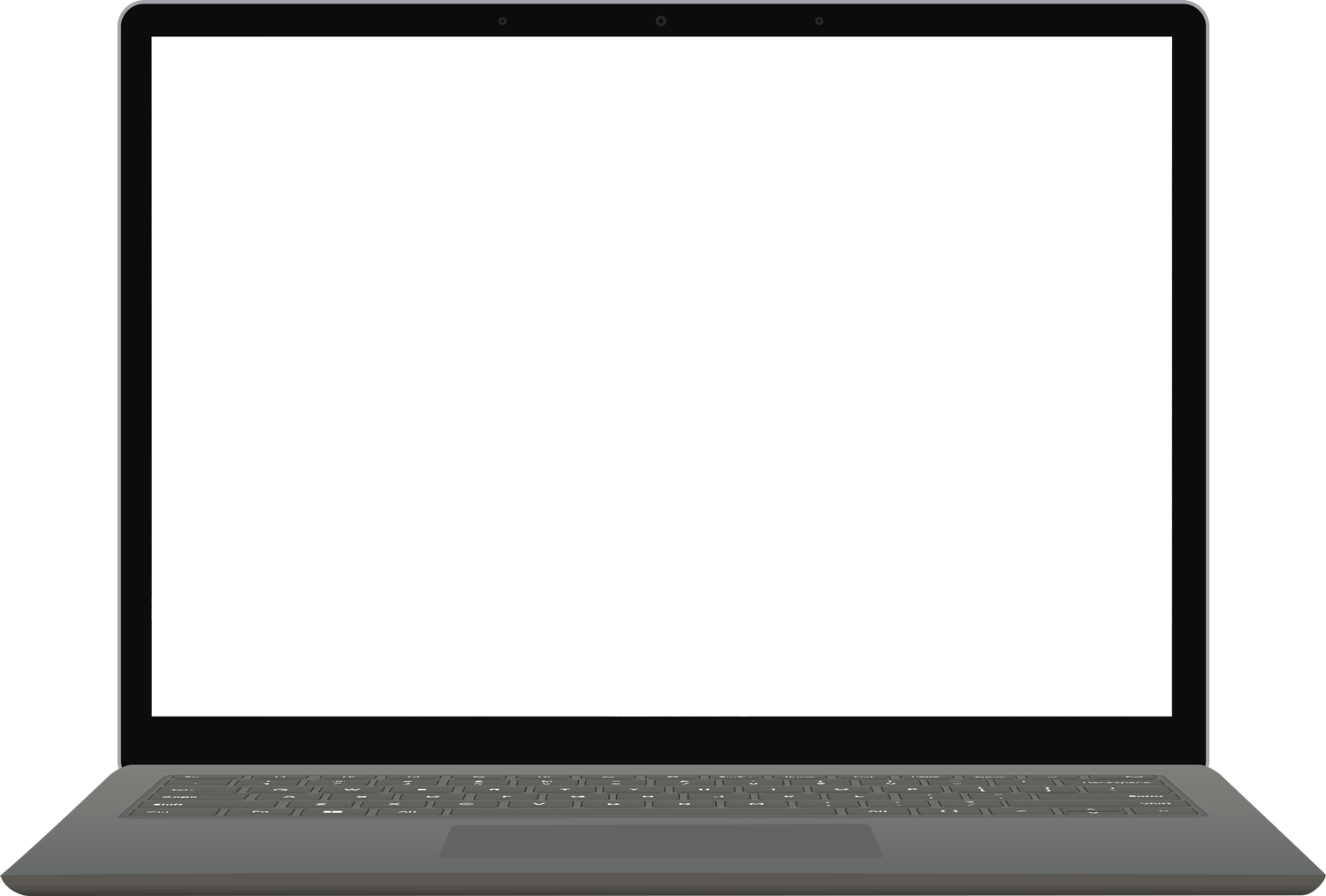 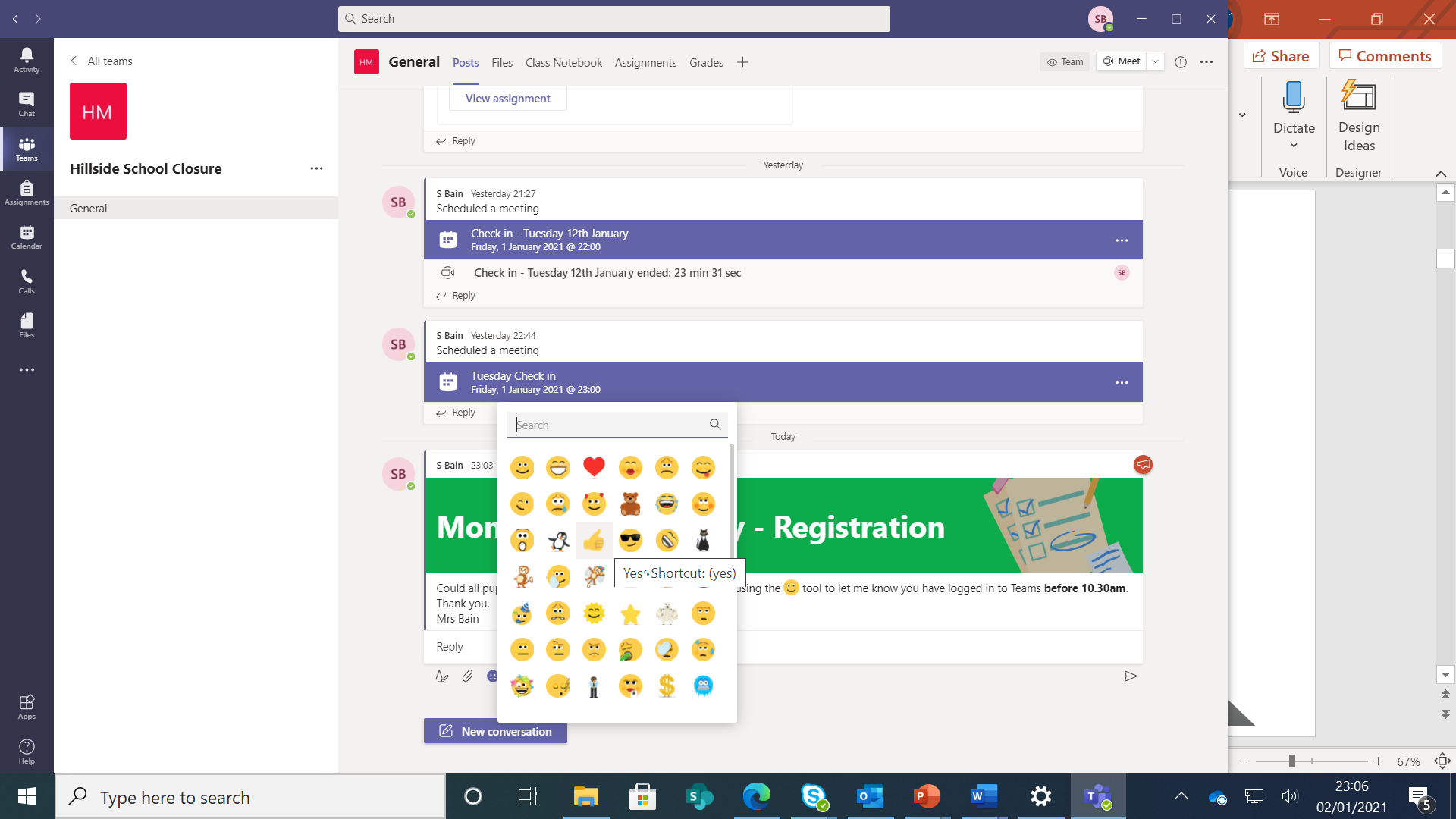 Click the reply icon and type hello OR click on the emoji icon and select the thumb image.
We would ask registration is completed by 11.30am.  Assignment Tasks may be completed at any time of the day.
Locating & submitting work in Assignments using a laptop
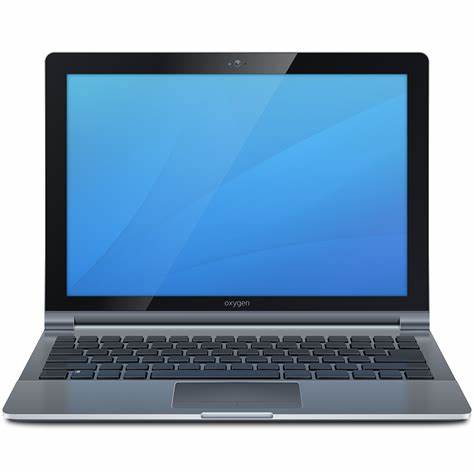 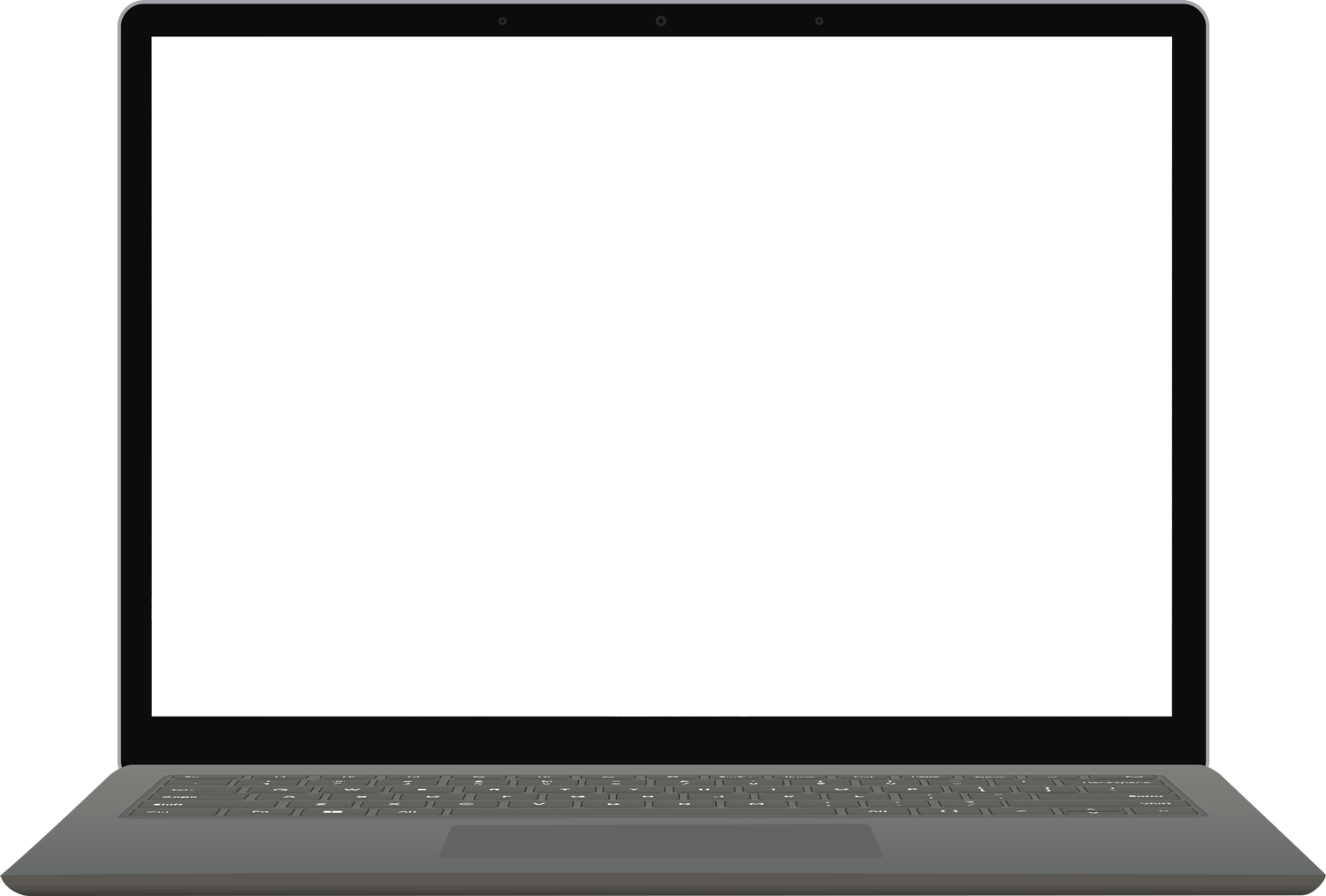 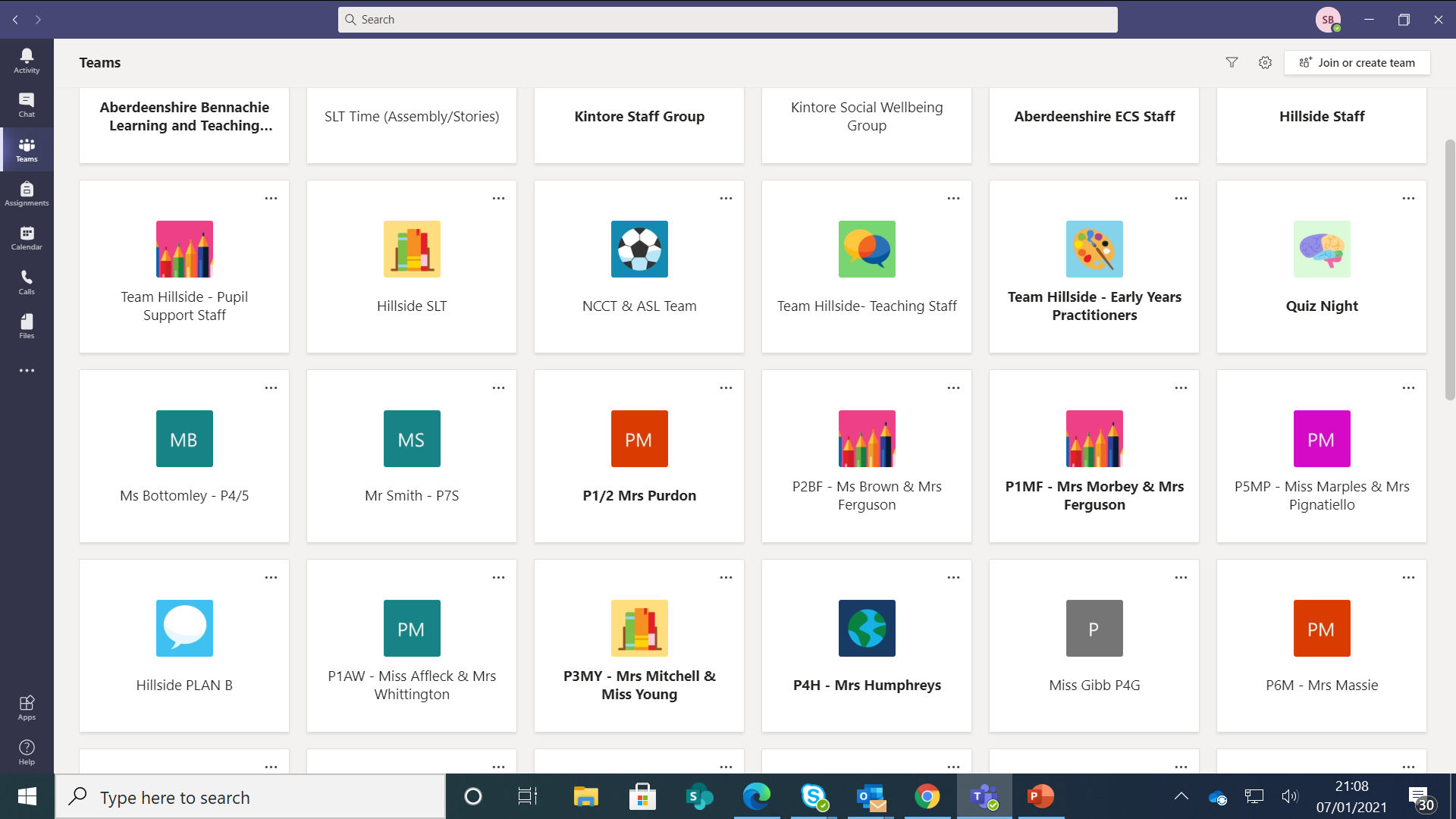 Select your child’s class team tile.
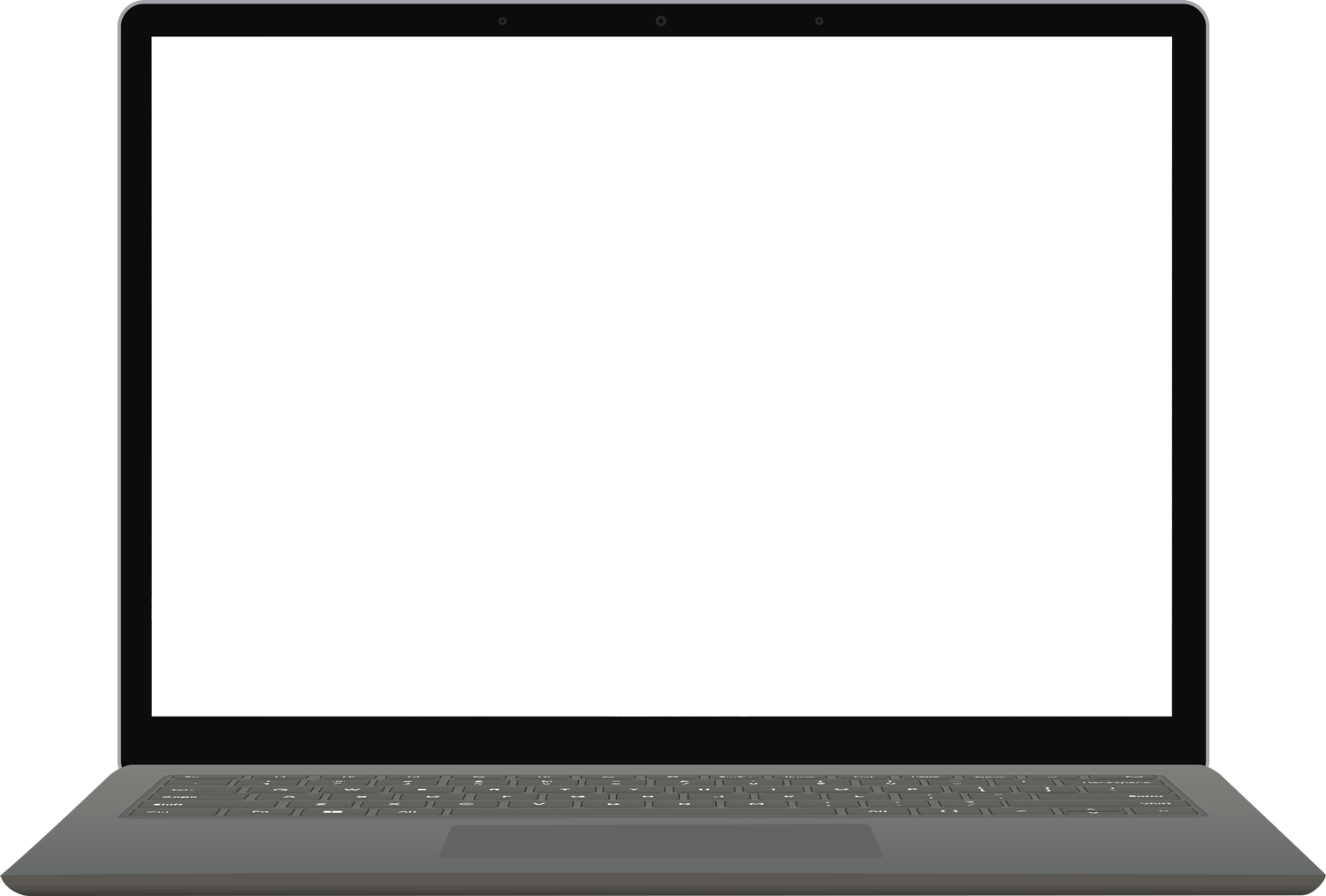 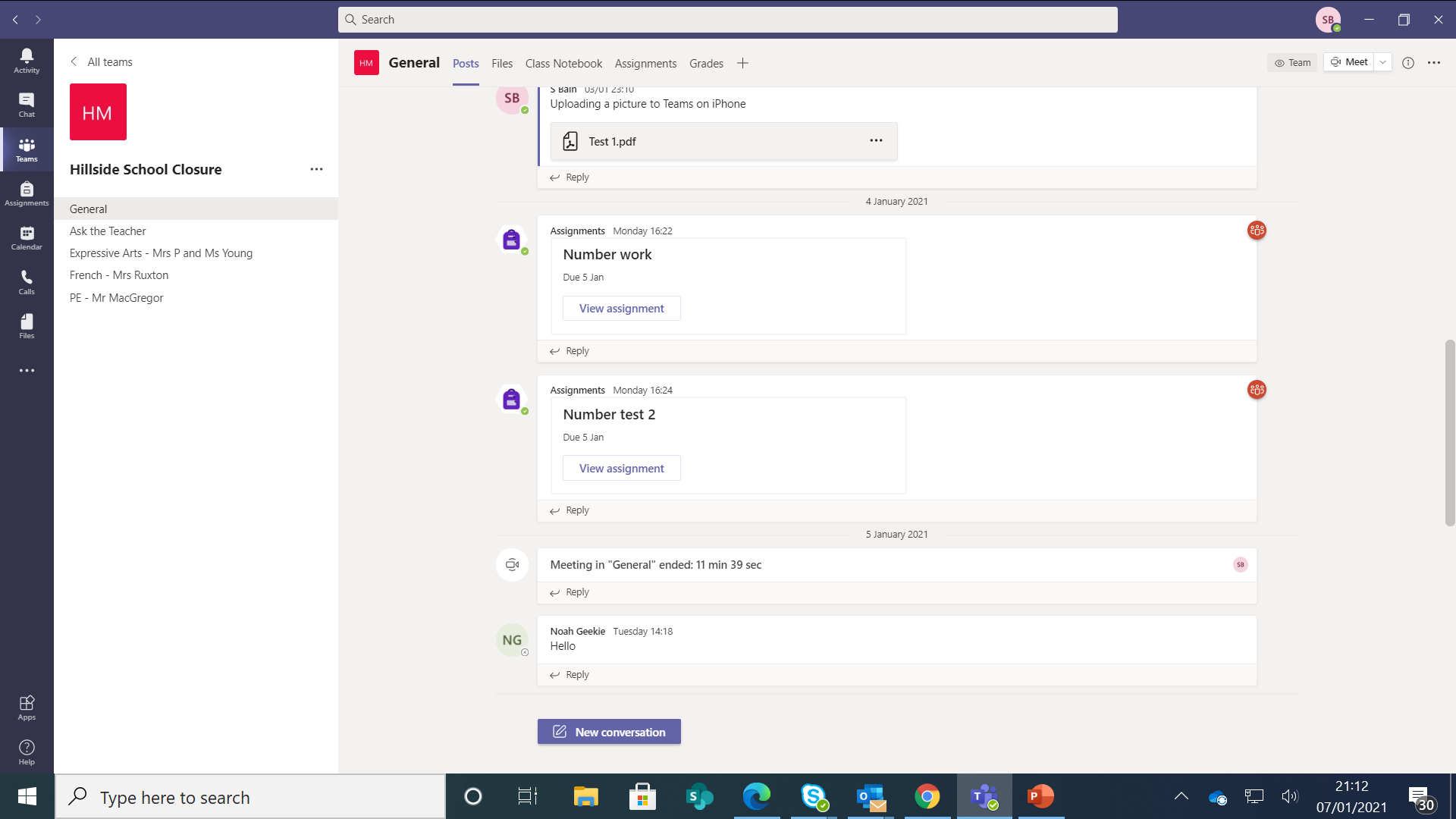 Assignments may be posted on the general channel or in labelled channels on the left-hand side.
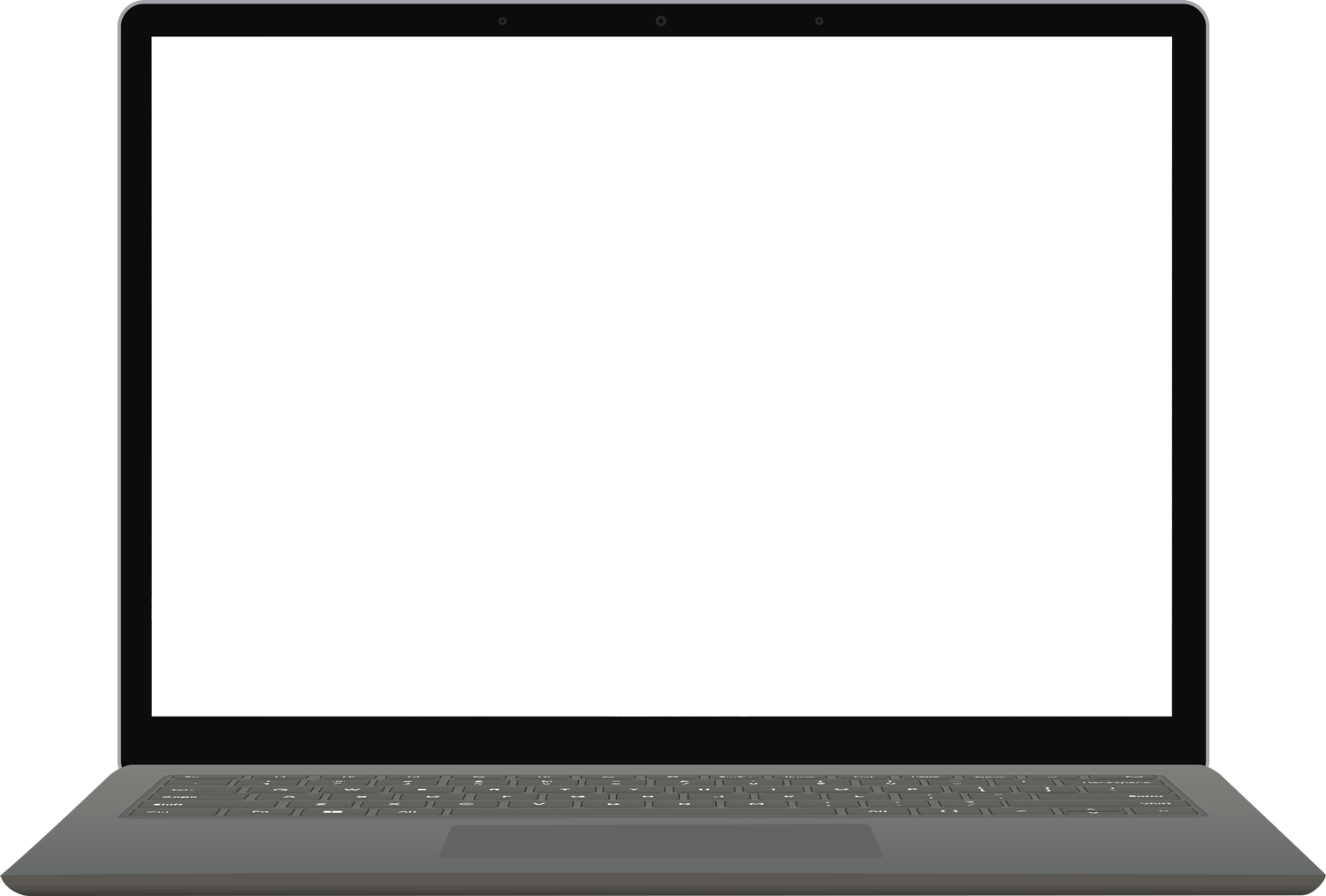 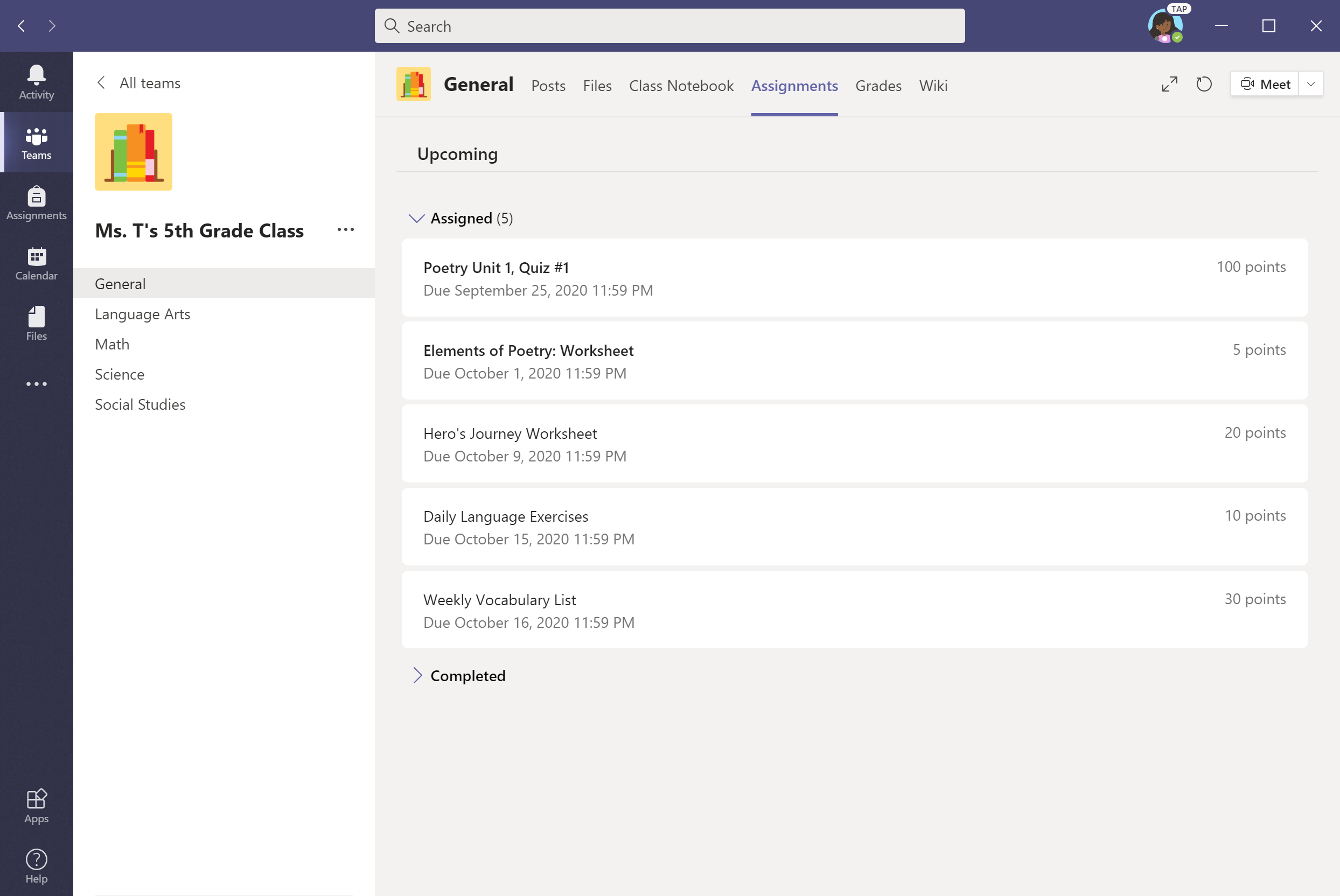 Option #1: To view all assignments, go to the General channel & select the Assignments tab.
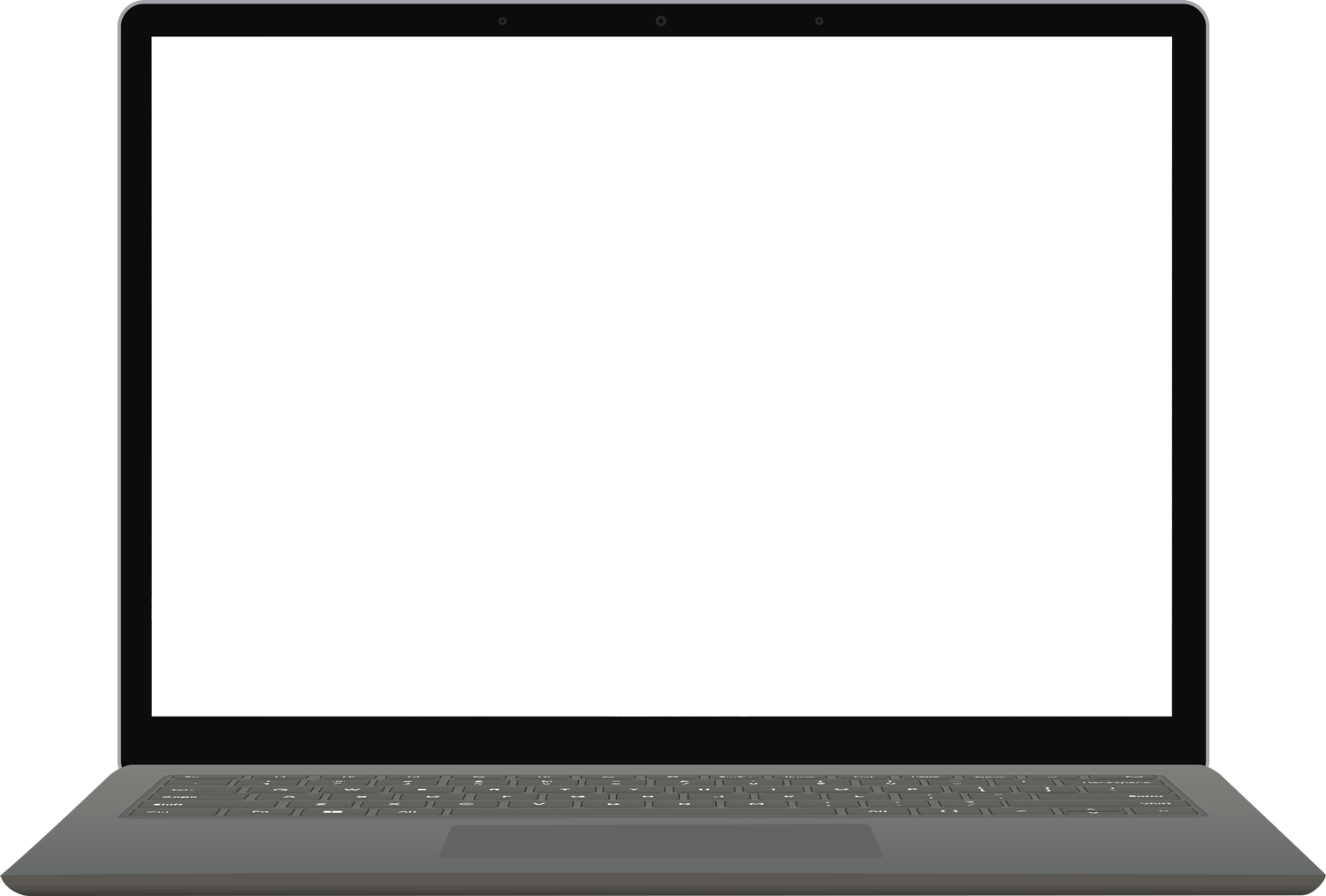 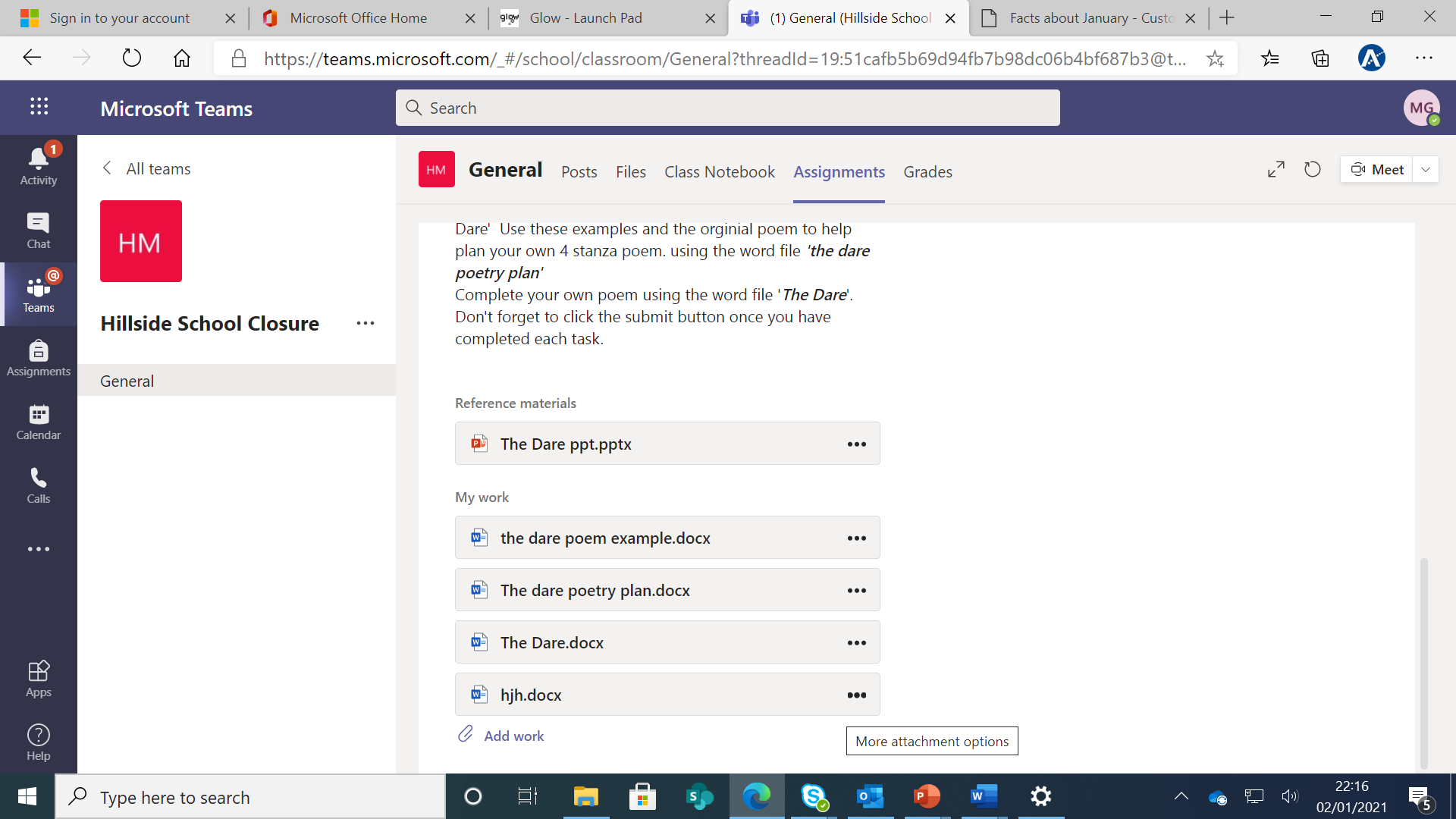 The task instructions will be here and documents for your child to edit or add their own file.
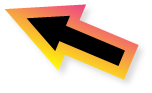 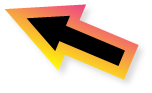 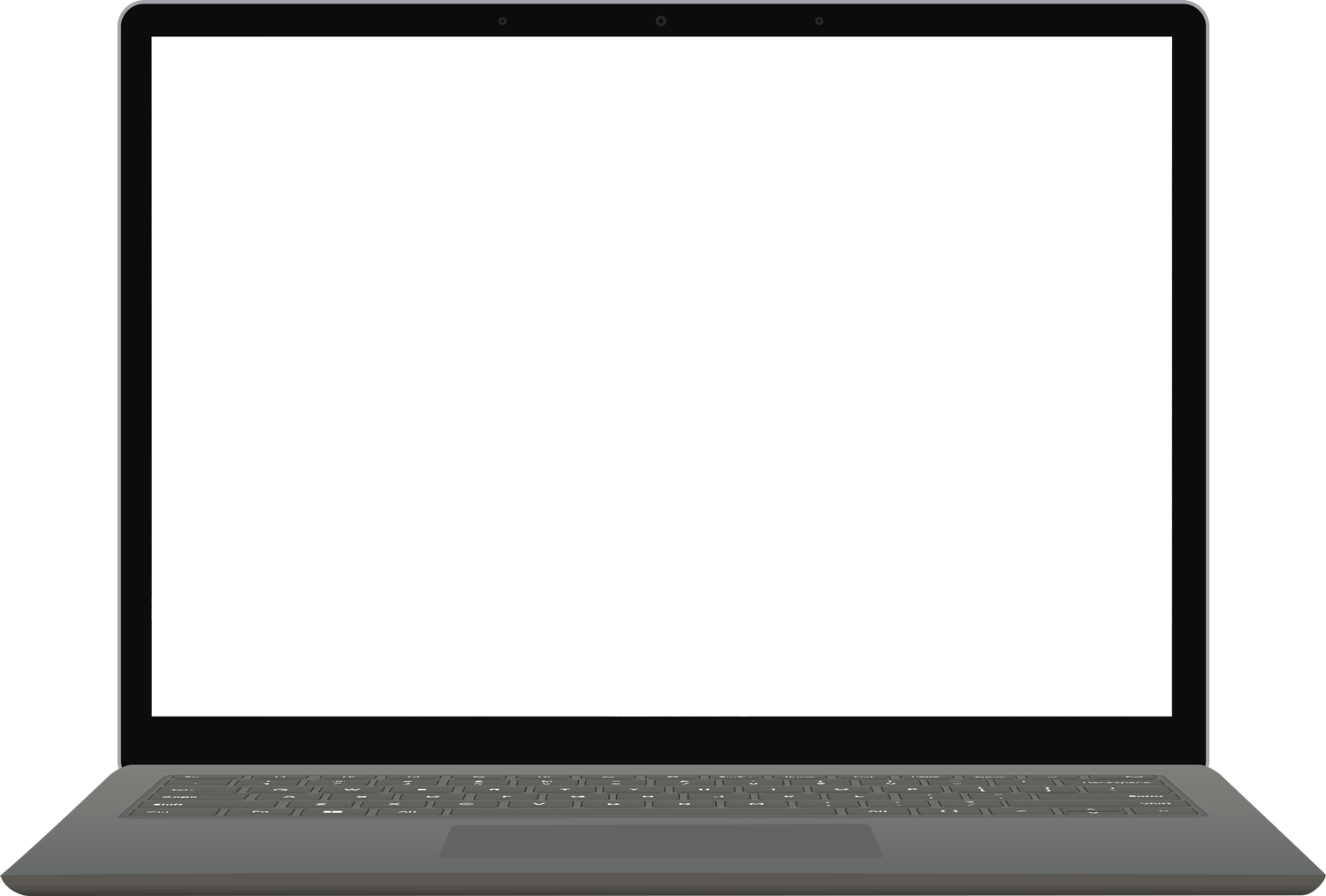 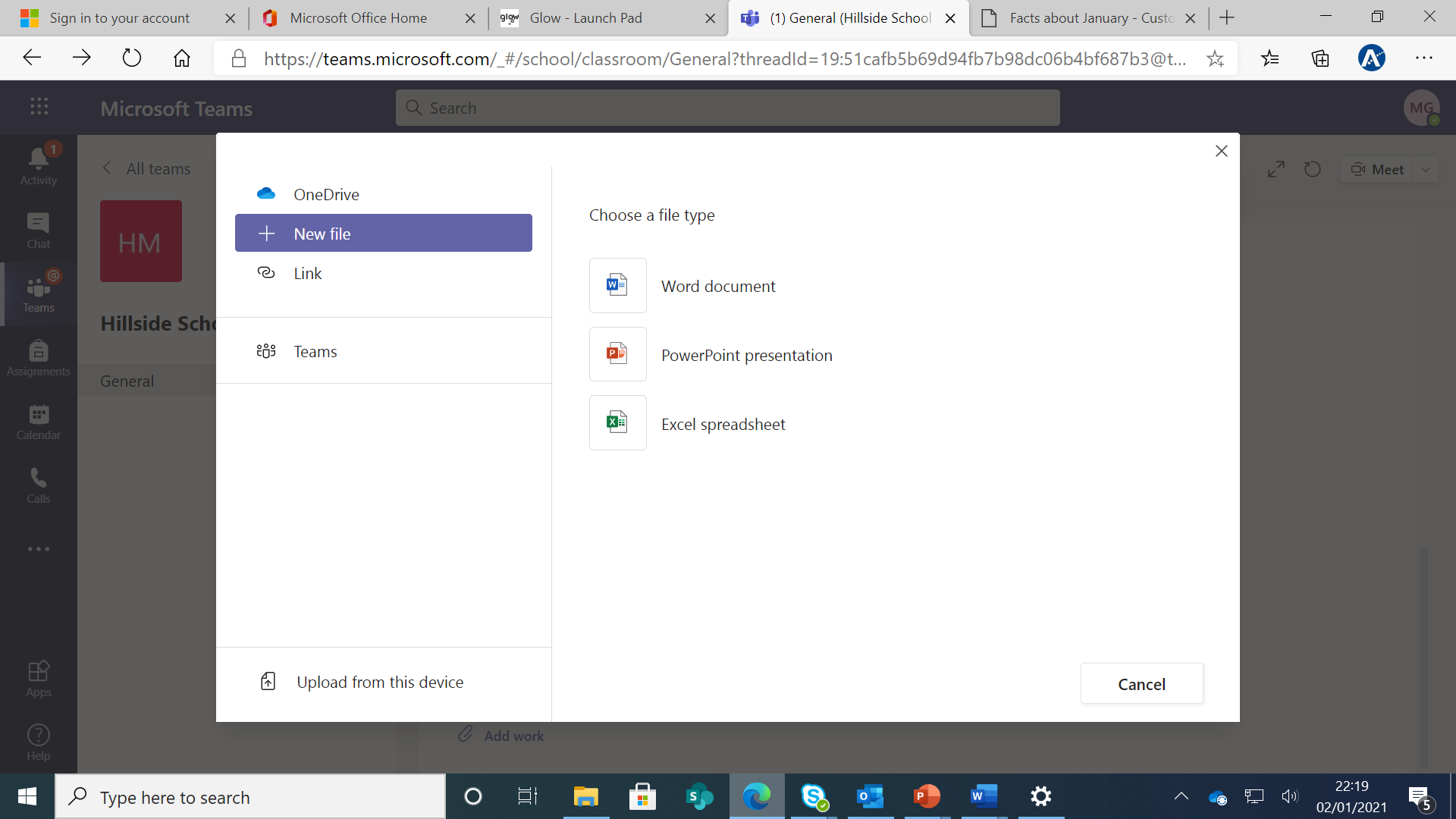 You have 3 options if adding a new file  (Word Document, PowerPoint or Excel)  
You must click on the file type and give it a name.
It will appear on the assignment page.
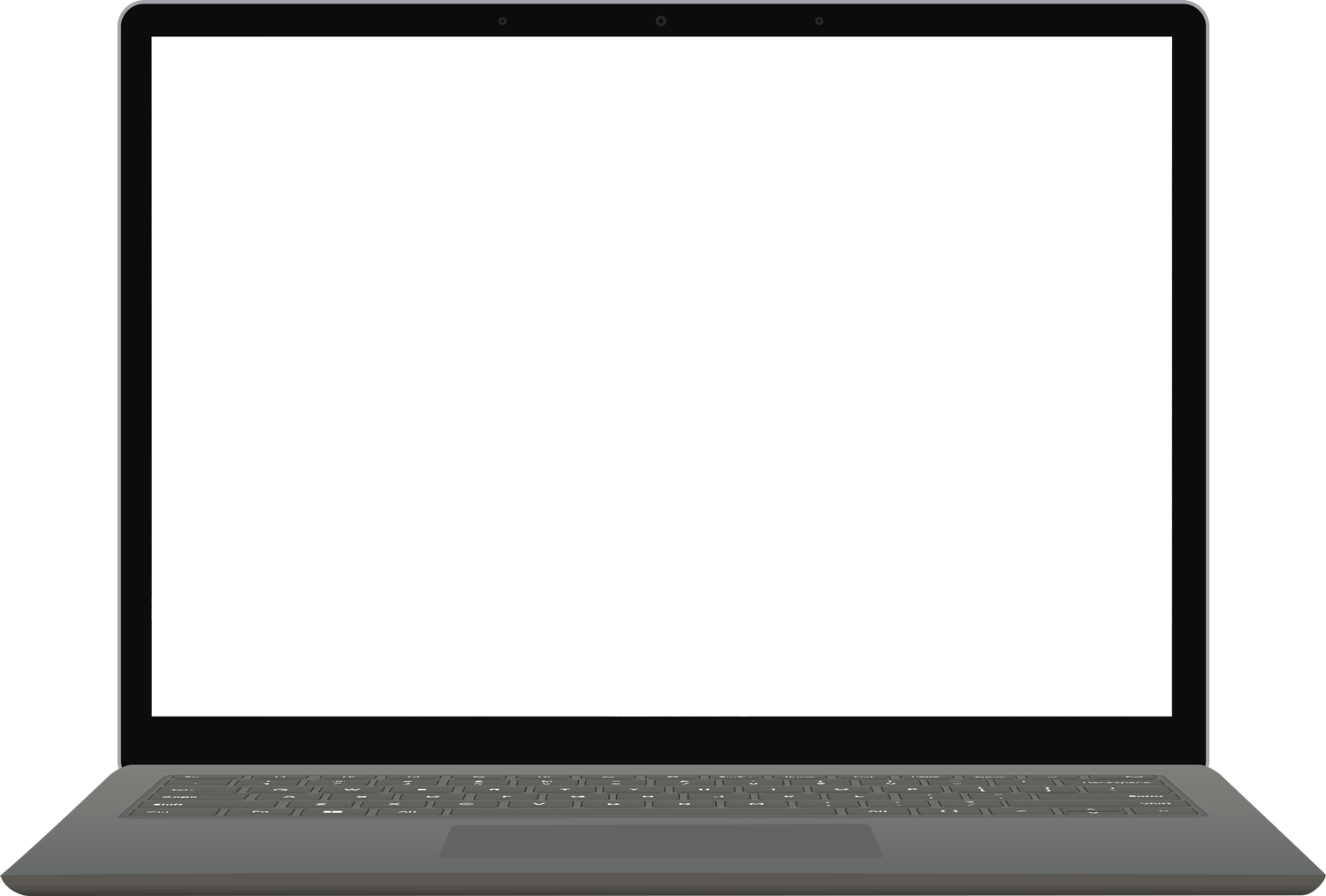 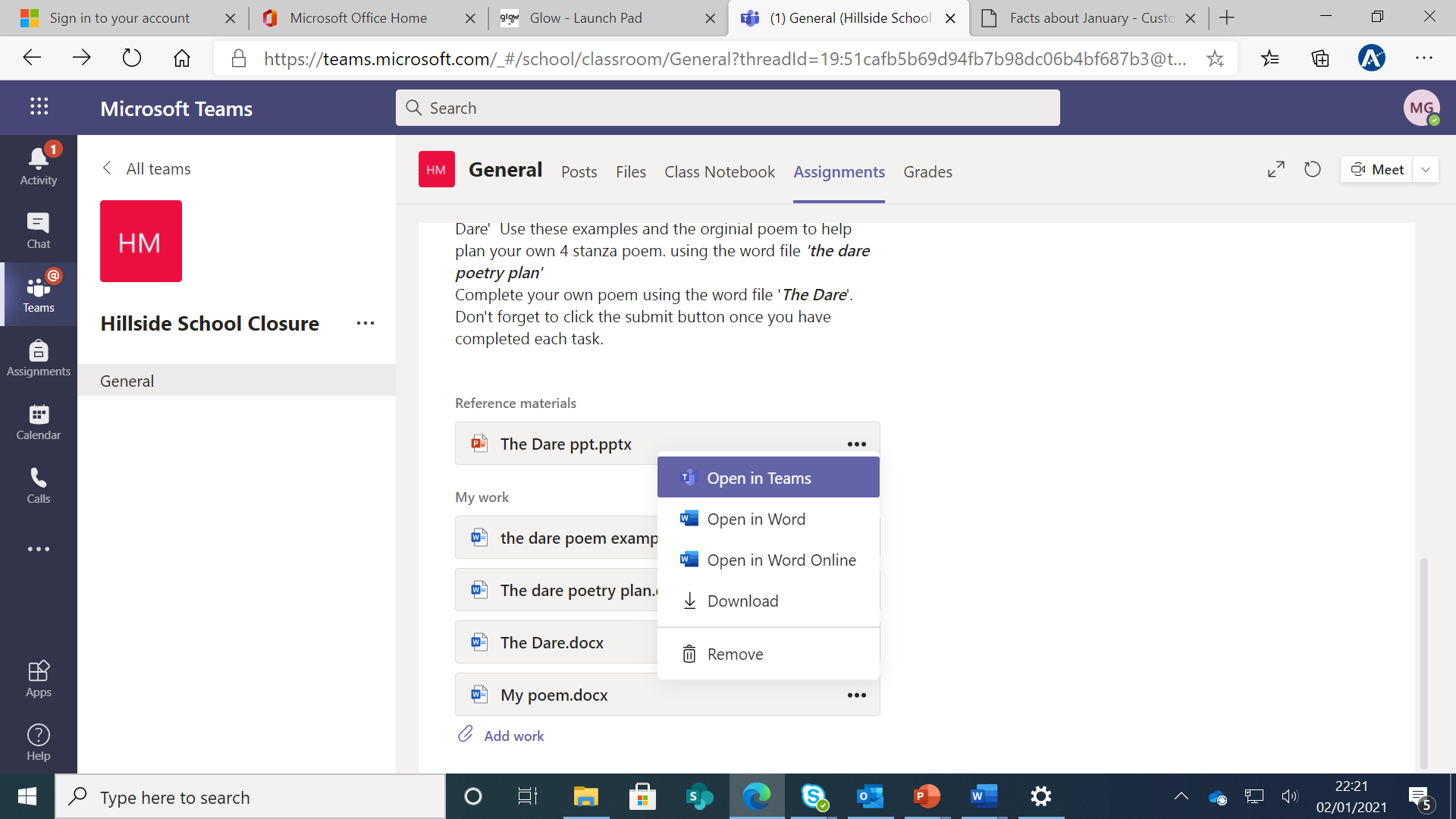 Click on the 3 dots (…) for the file you created and select one of the following options.  Open in Teams is the easiest option.  Complete the task within that document.
If you have added a document in error, select Remove.
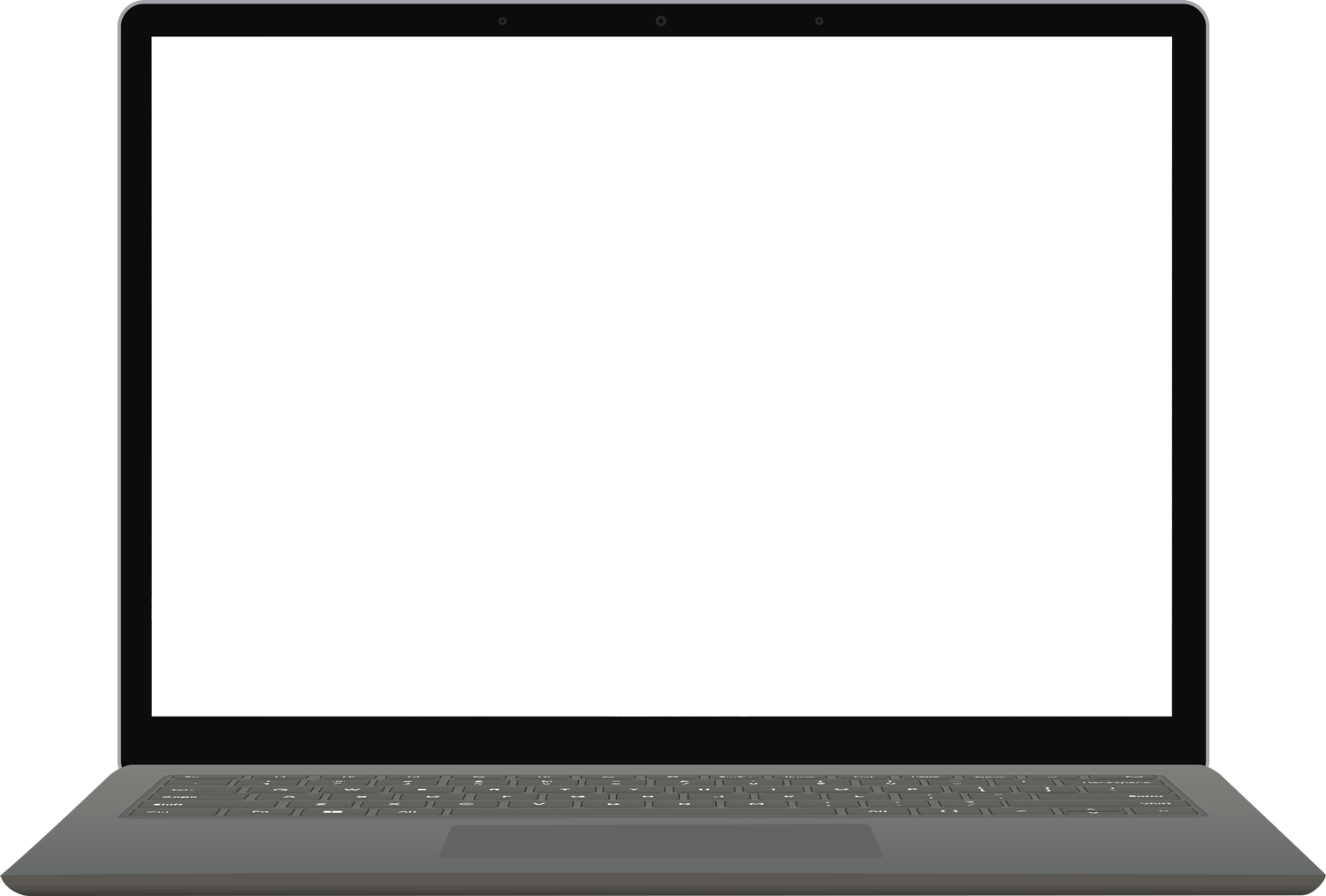 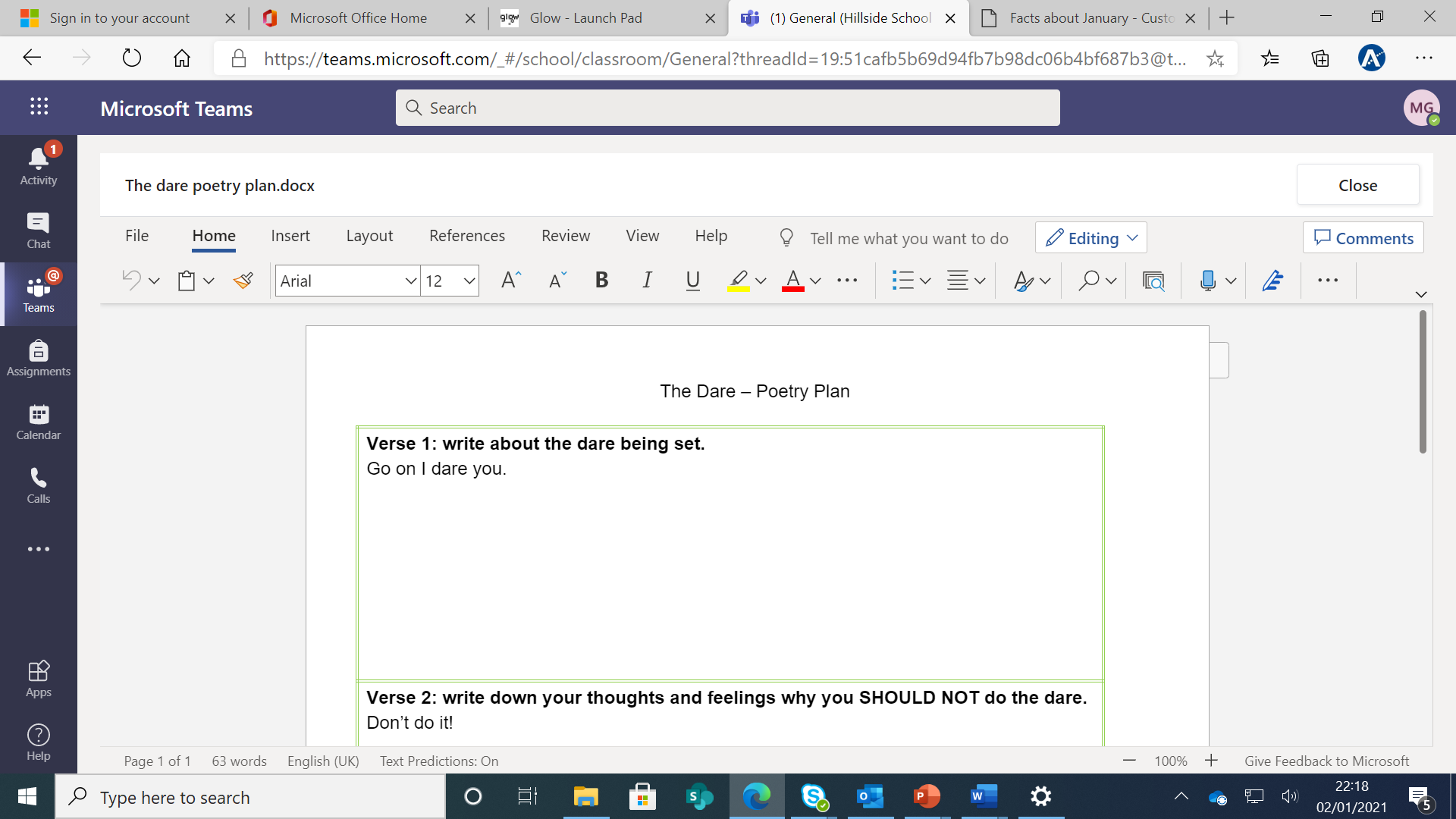 If you select open in Teams.  This is how the document appears.  Once you have completed the task.
Click Close and it will save your child’s work, but it will not be submitted to the class teacher until you click Turn In/Hand in.
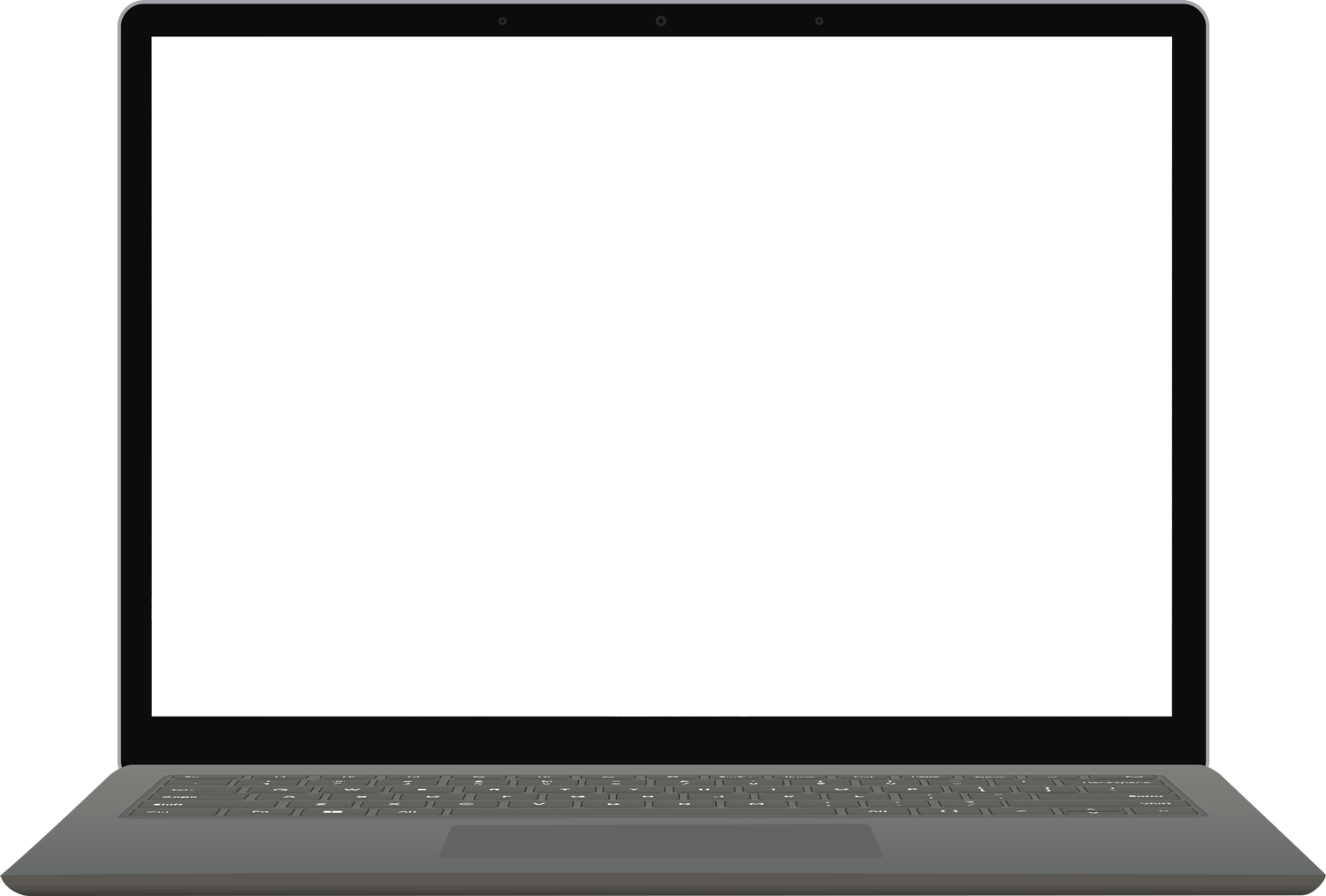 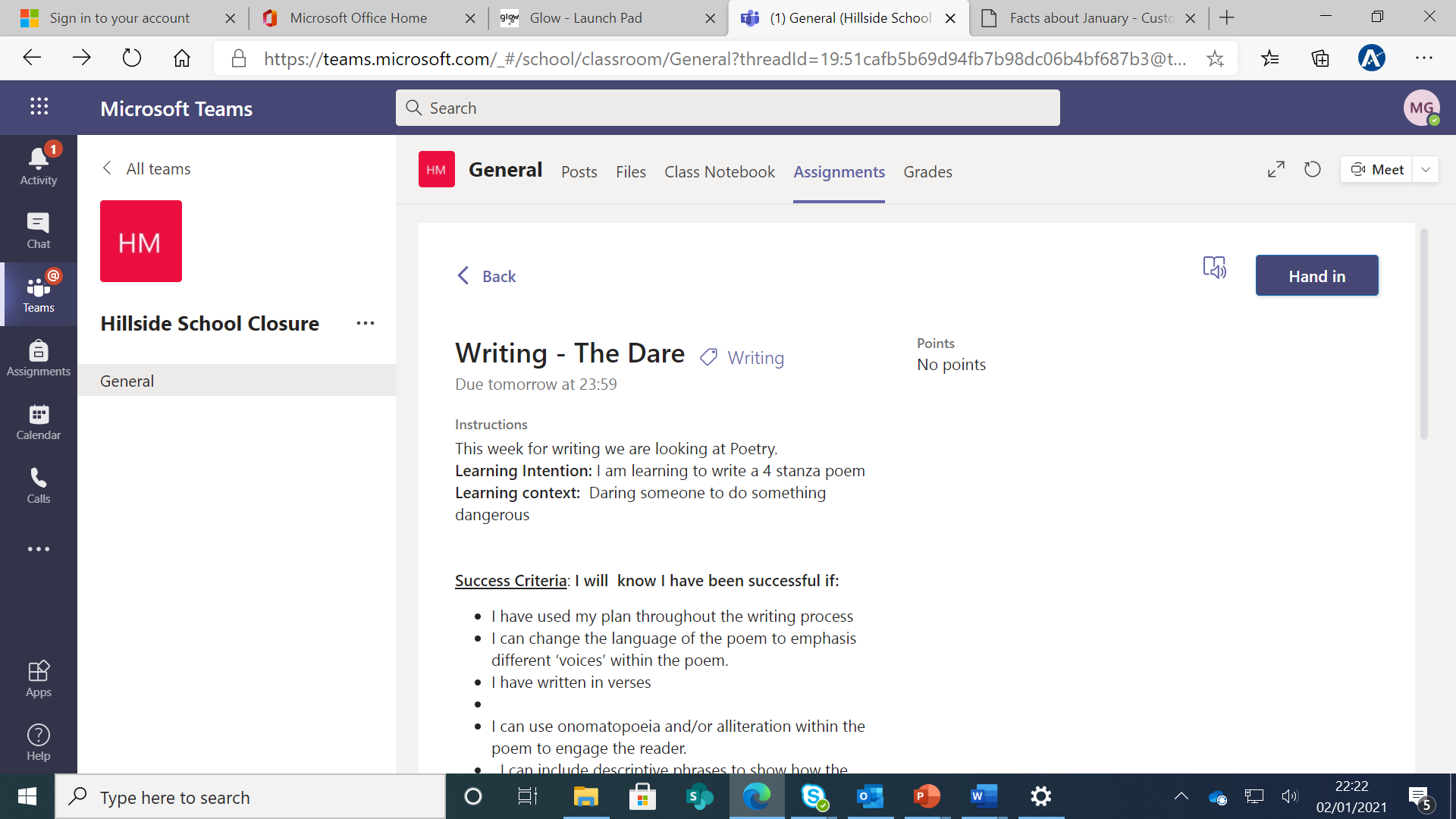 Click Turn In/Hand in to submit assignment.
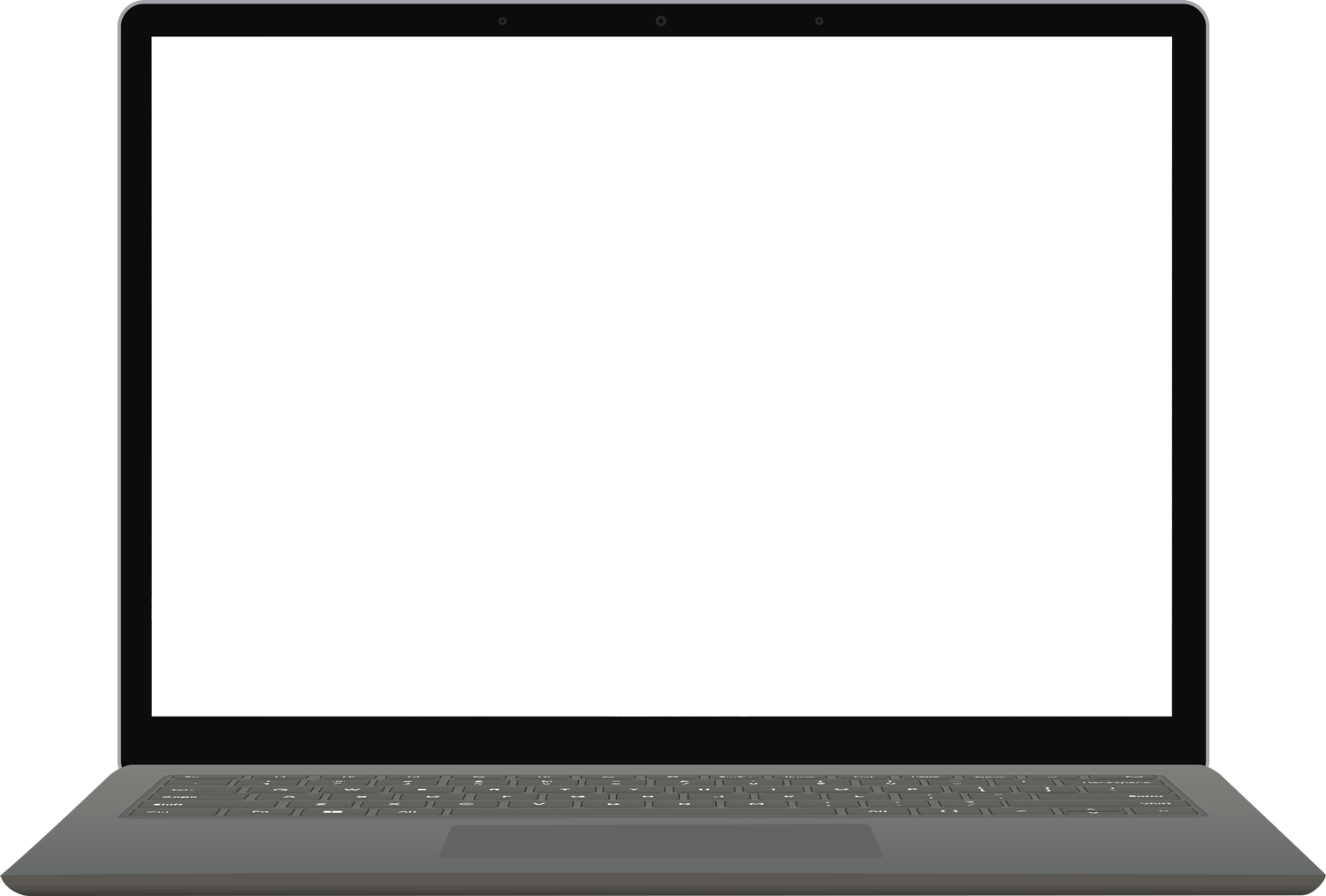 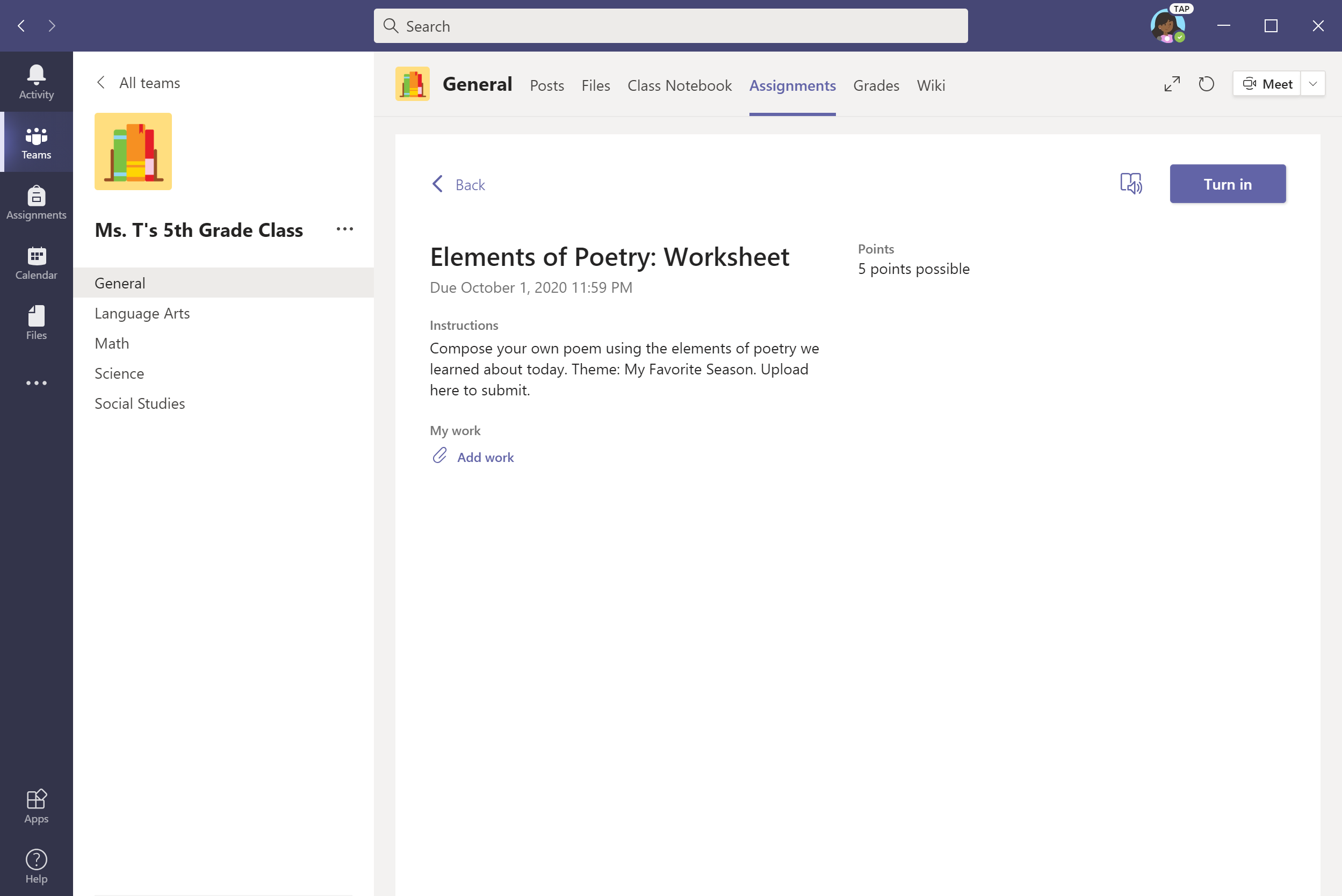 To upload work, select + Add work.
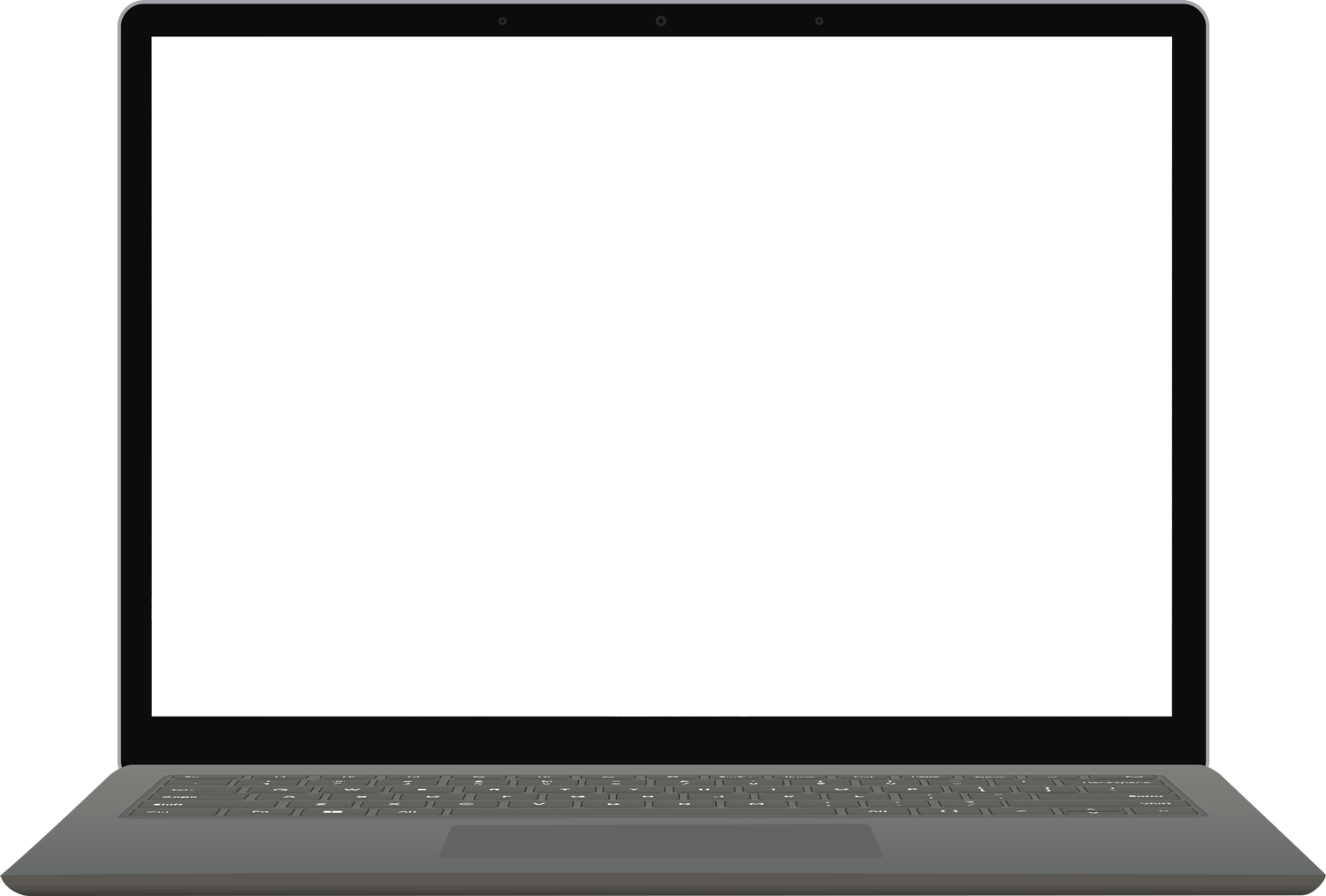 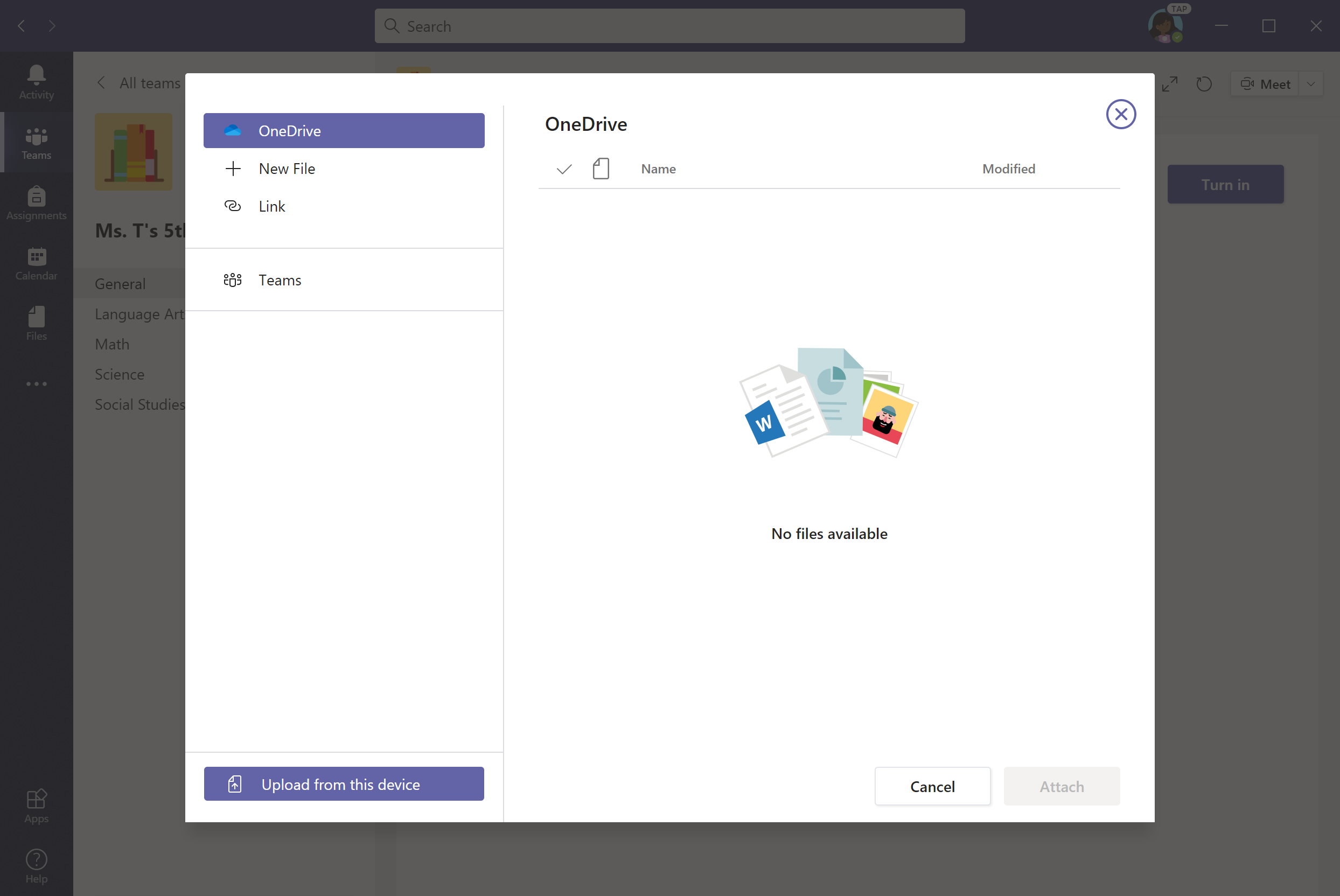 Upload file from your device, OneDrive, Teams, or a link. Let’s upload from device for this example.
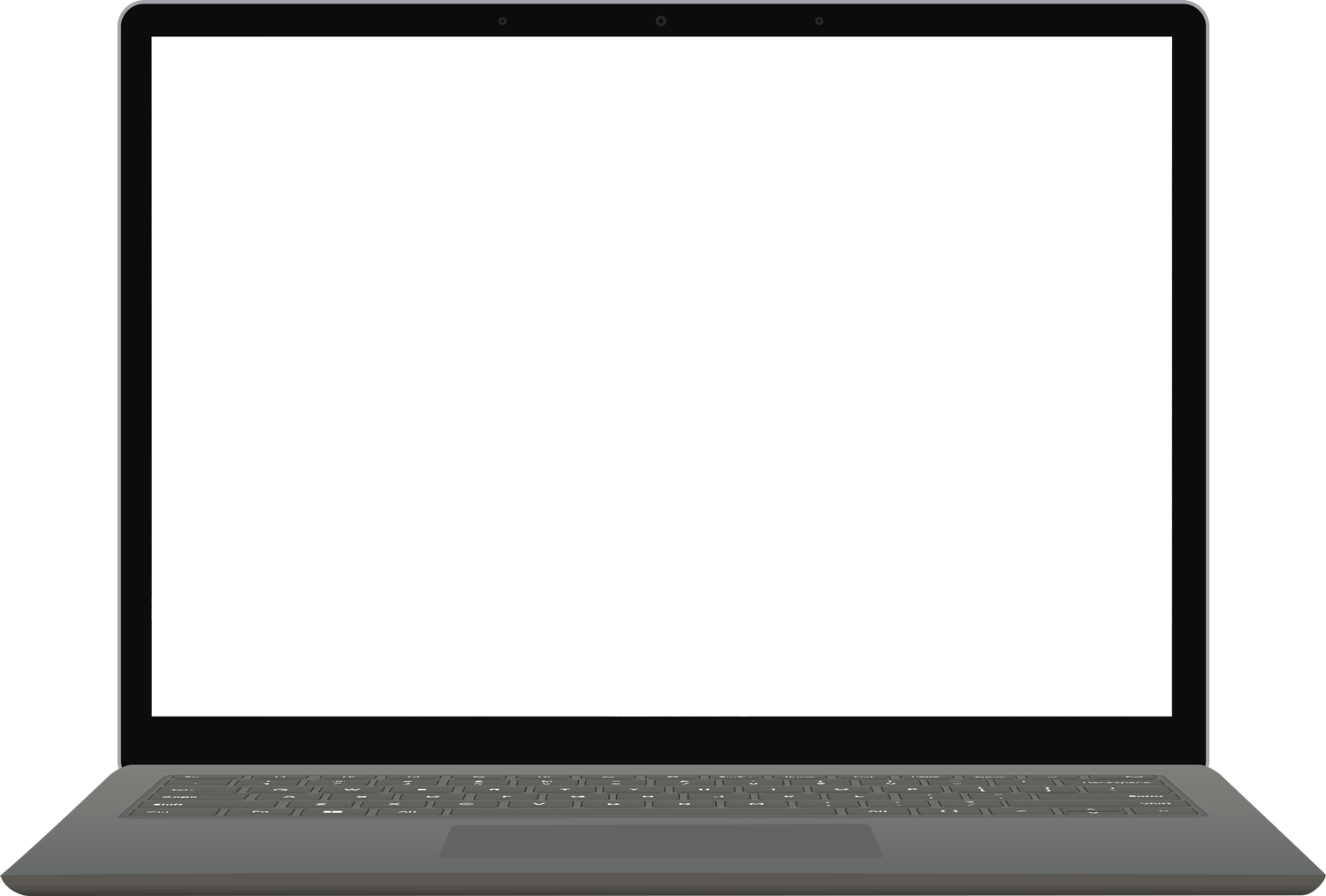 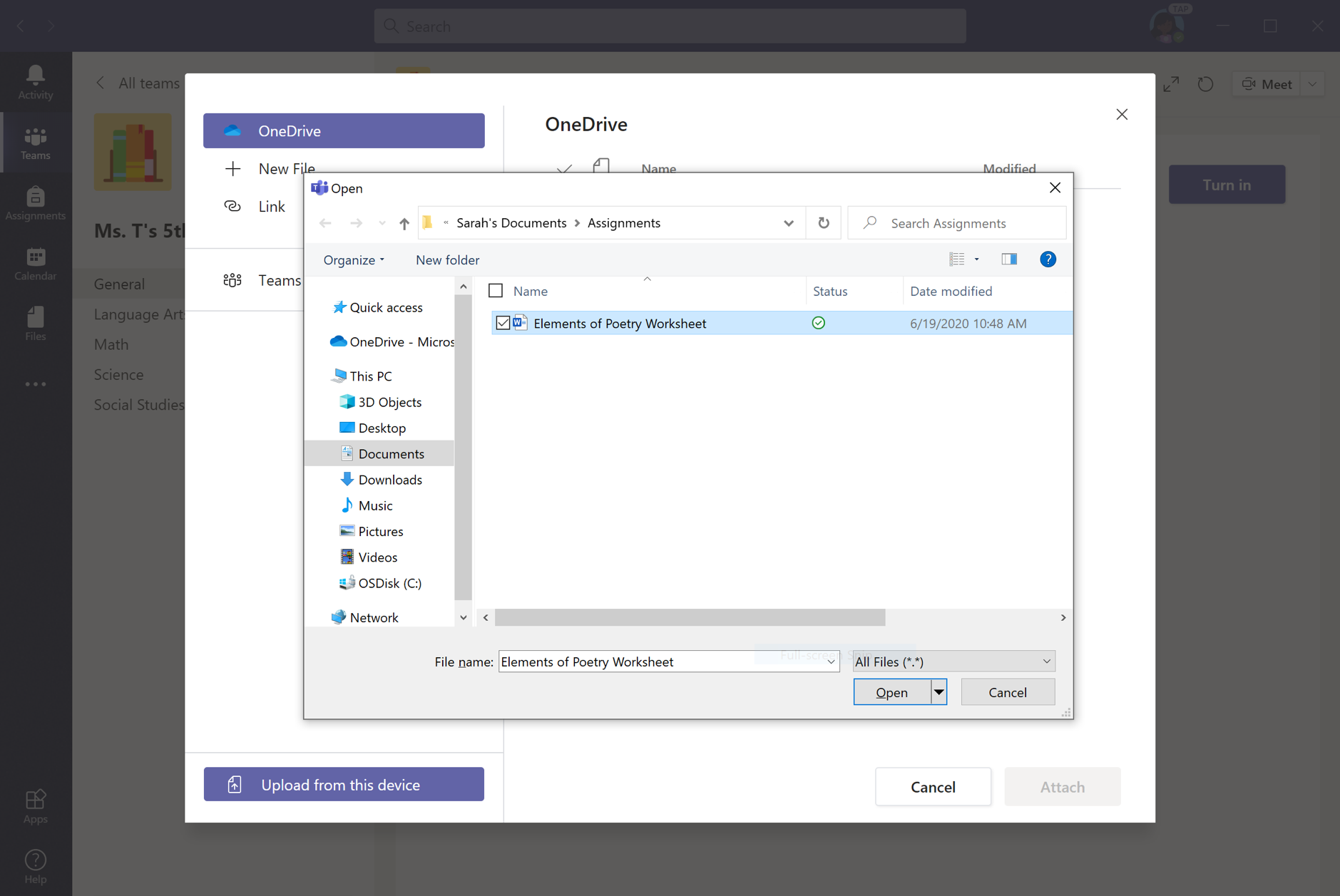 Select file and click Open.
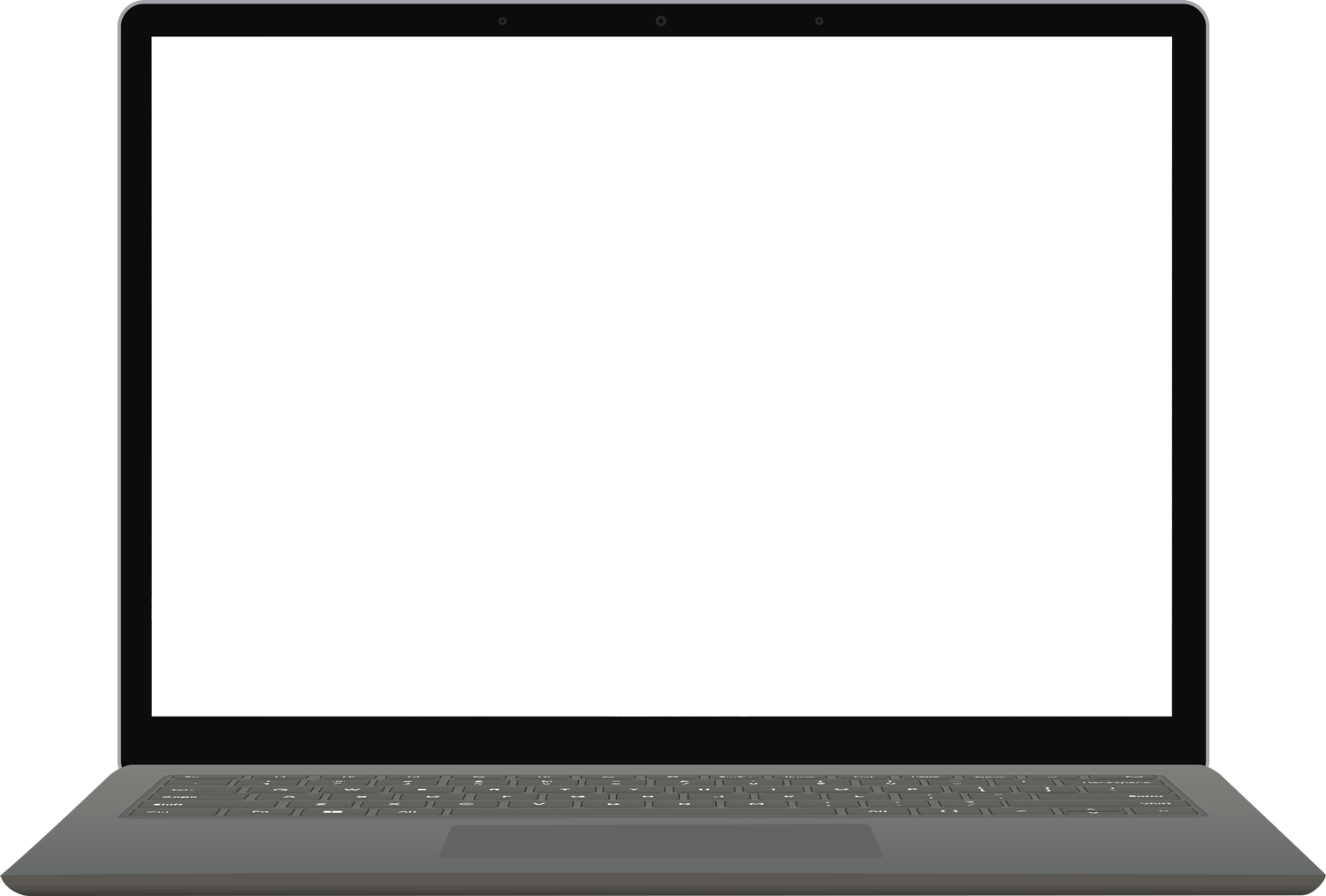 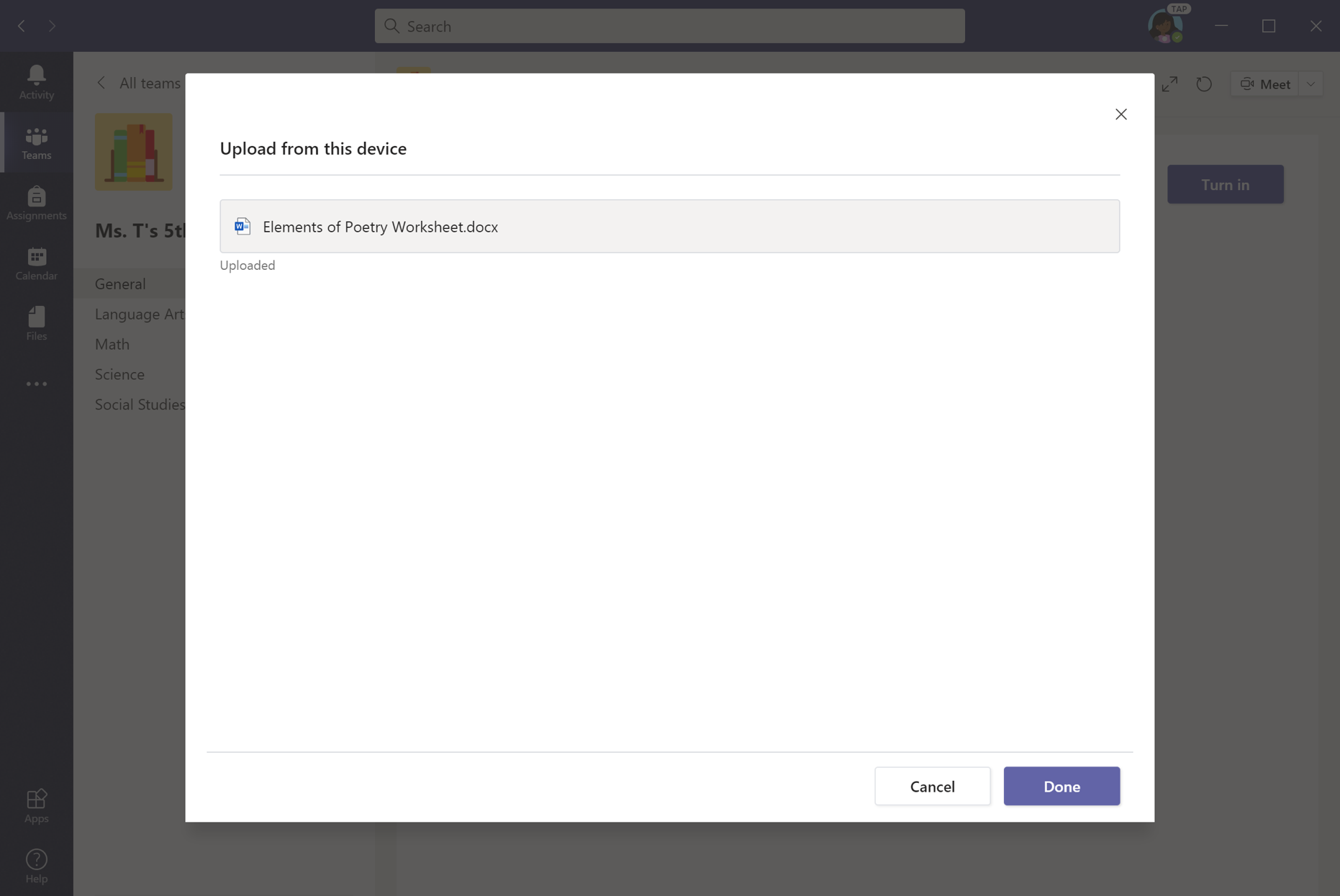 Click Done—but you’re not done yet.
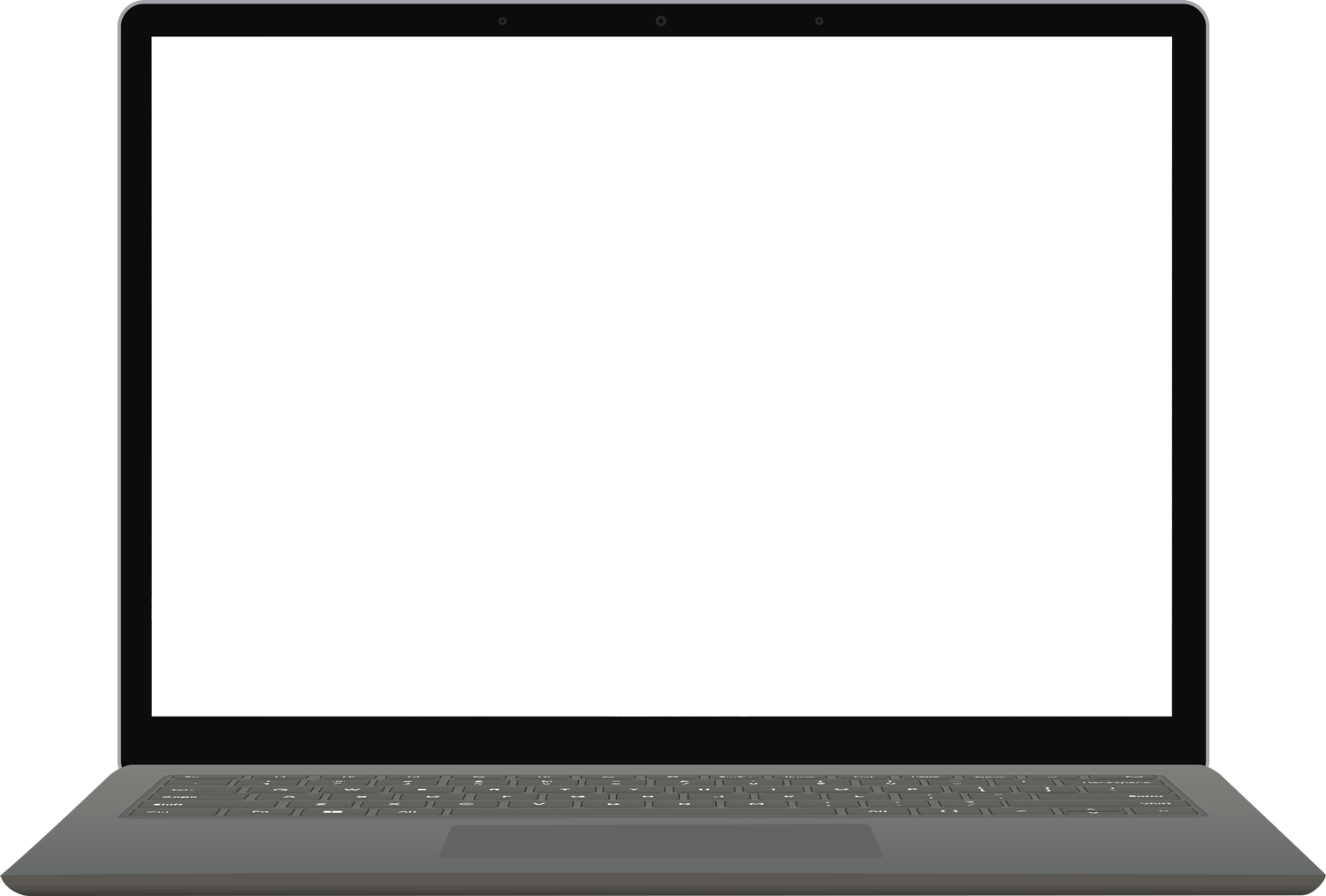 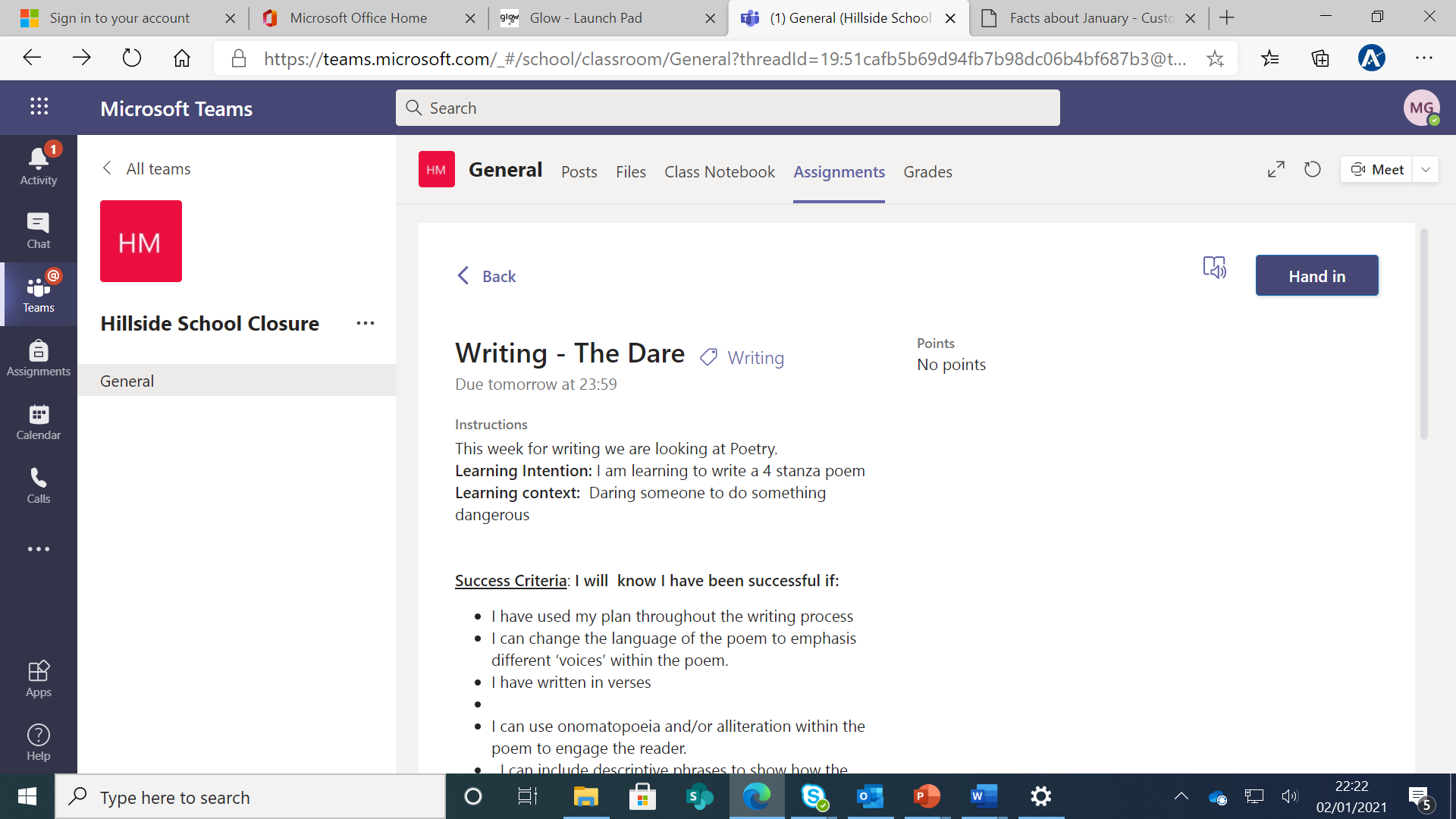 Click Turn In/Hand in to submit assignment.
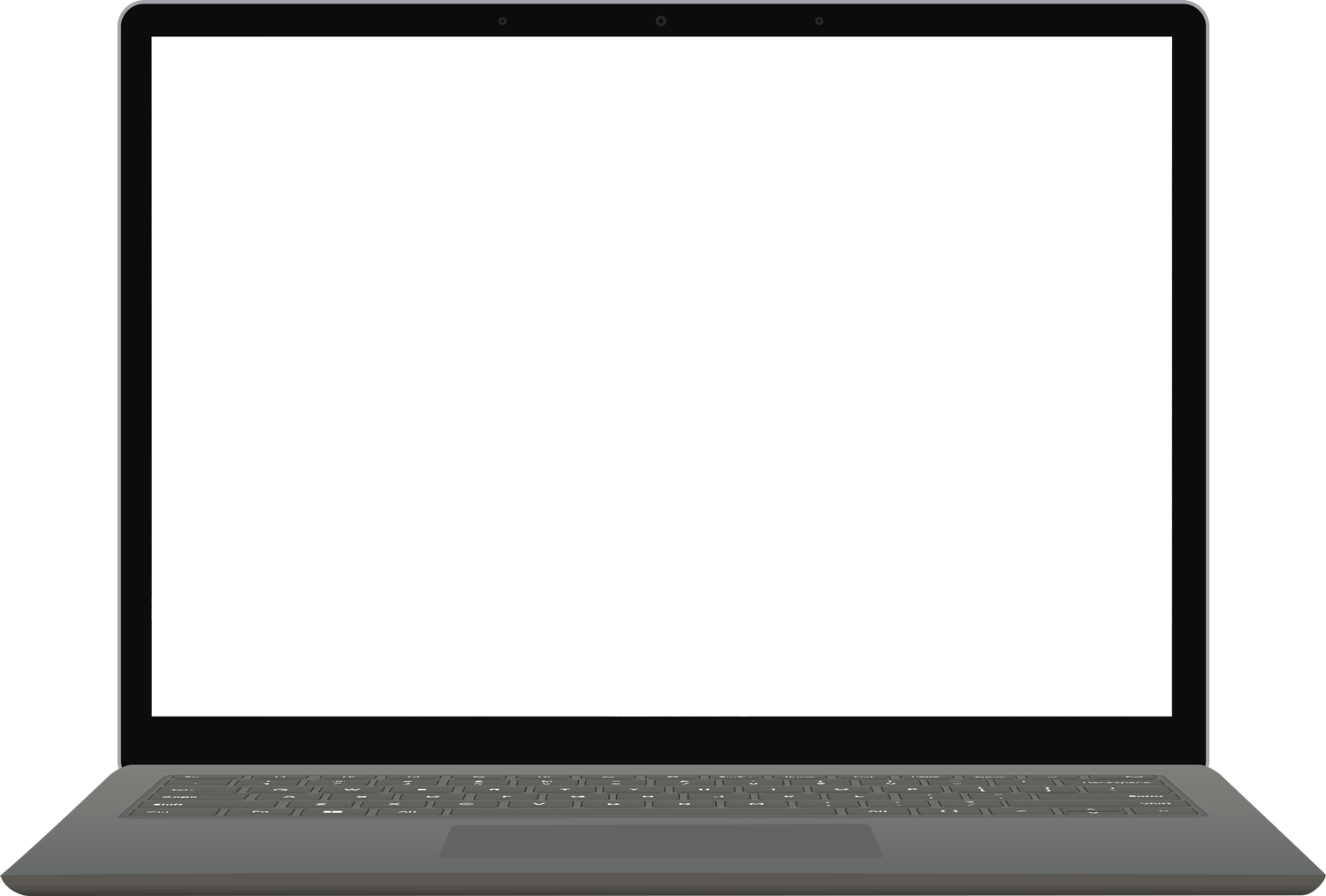 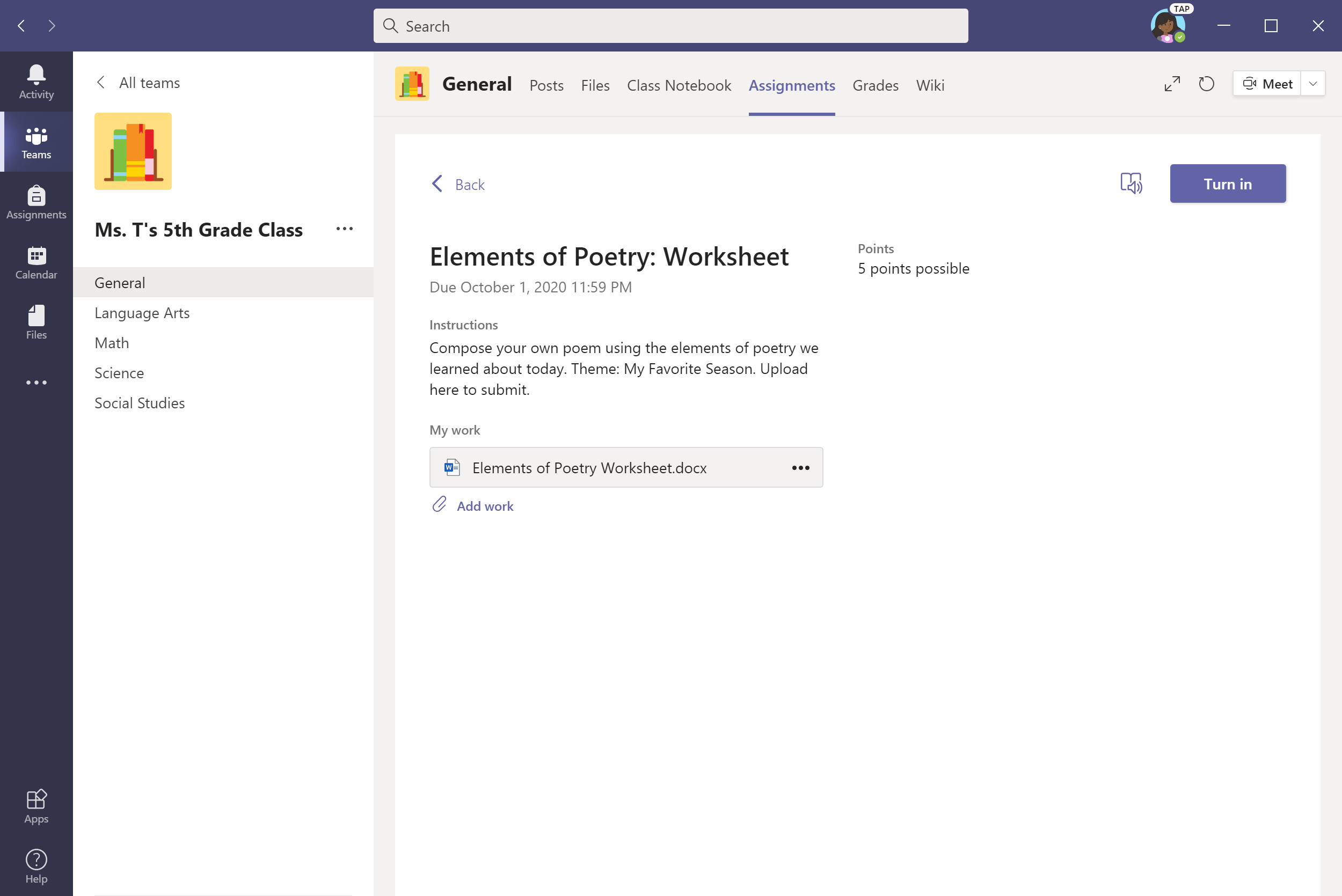 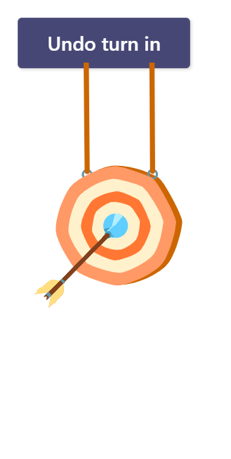 An animation will signal that the assignment has been submitted.
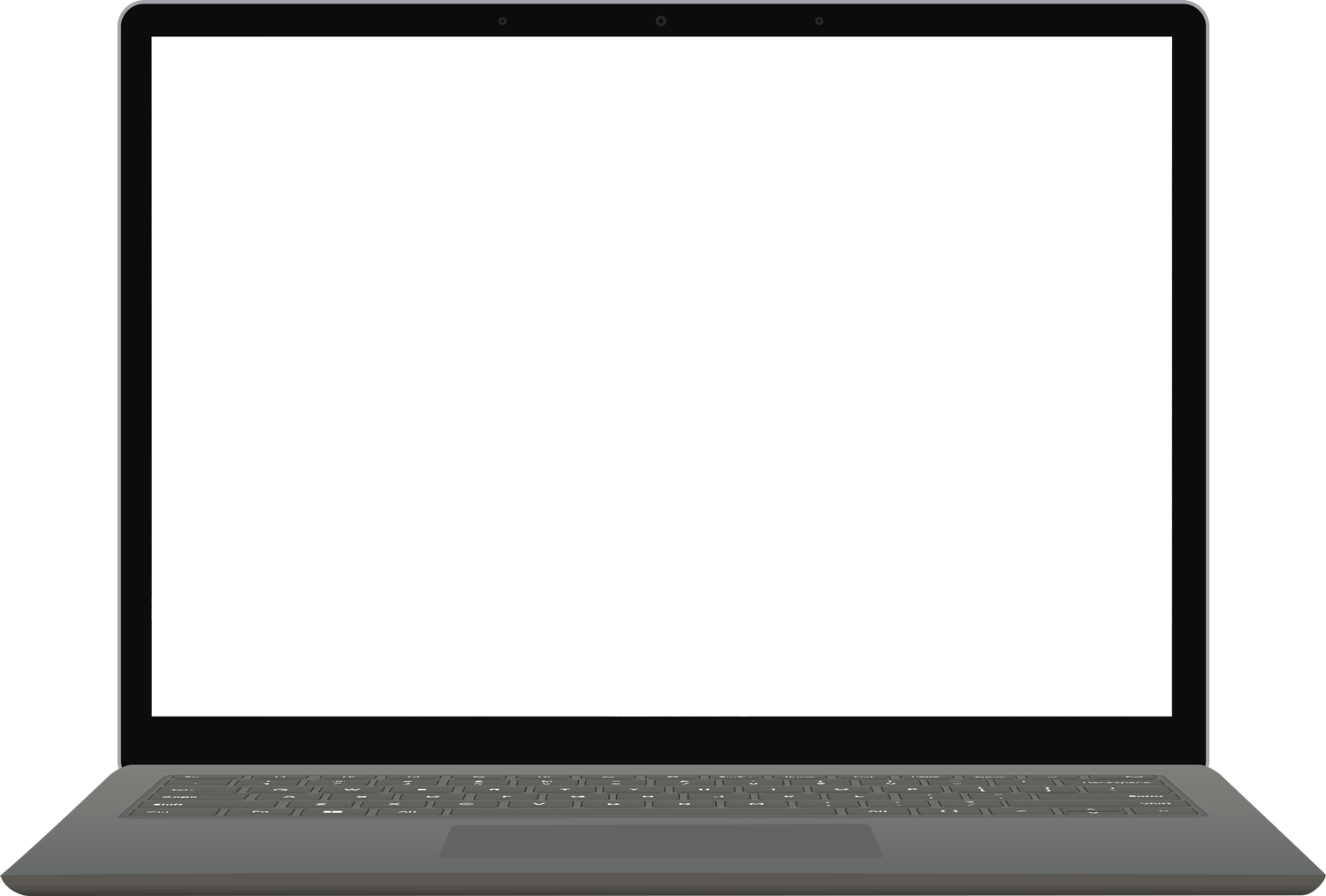 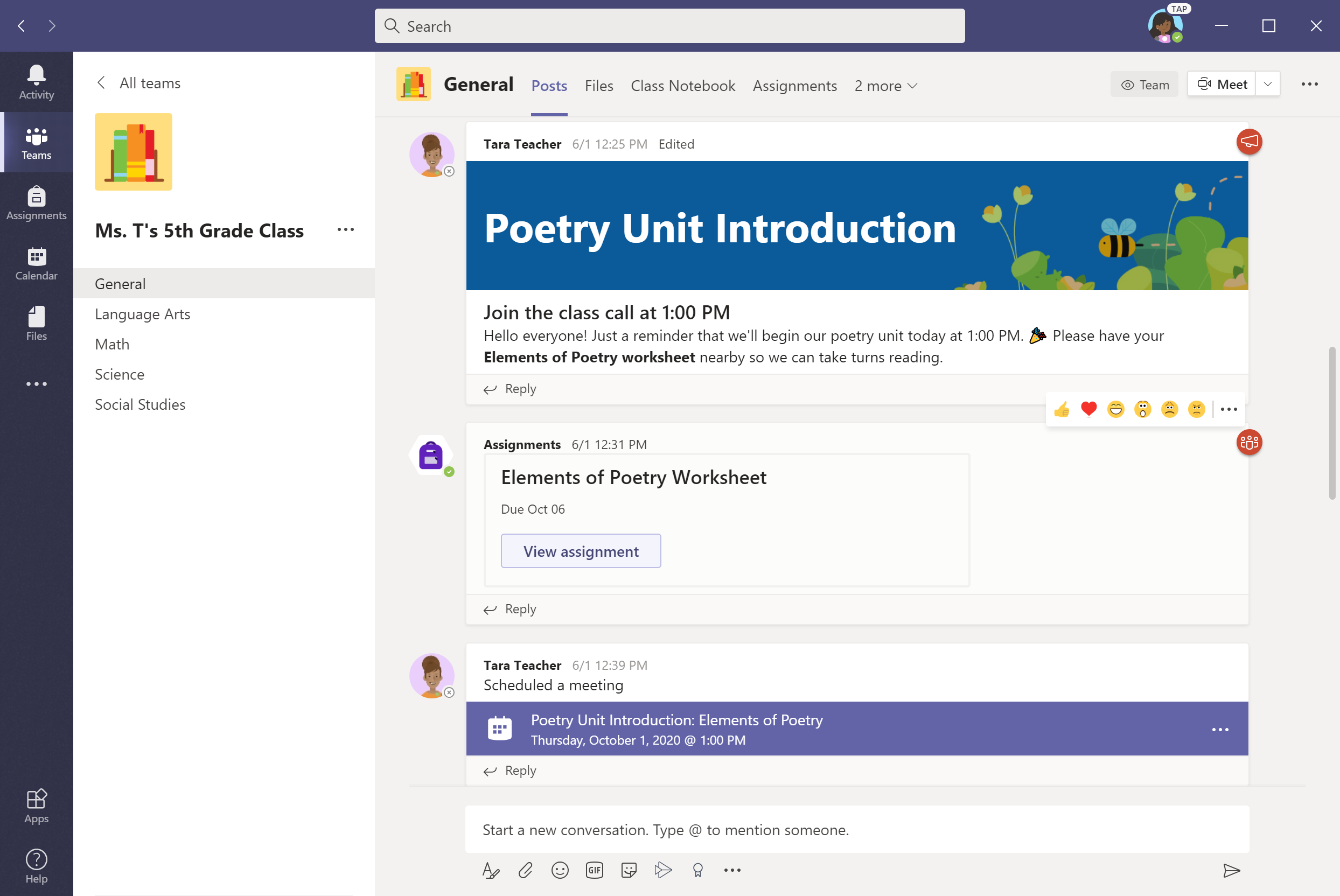 Another option for turning in assignments: View assignments from the Posts tab in the General channel or labelled channels at the side.
[Speaker Notes: Box focus in on ‘view assignment’]
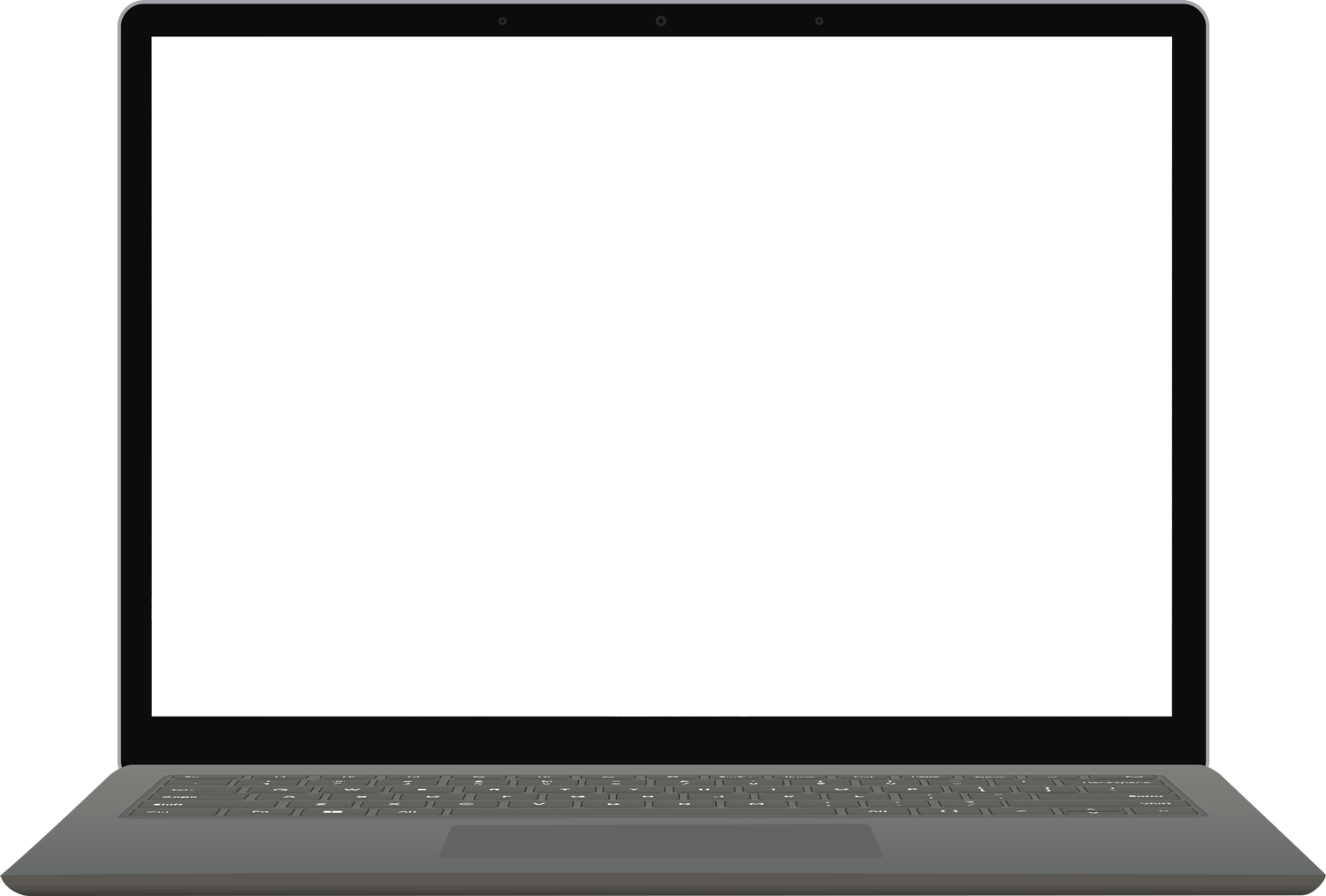 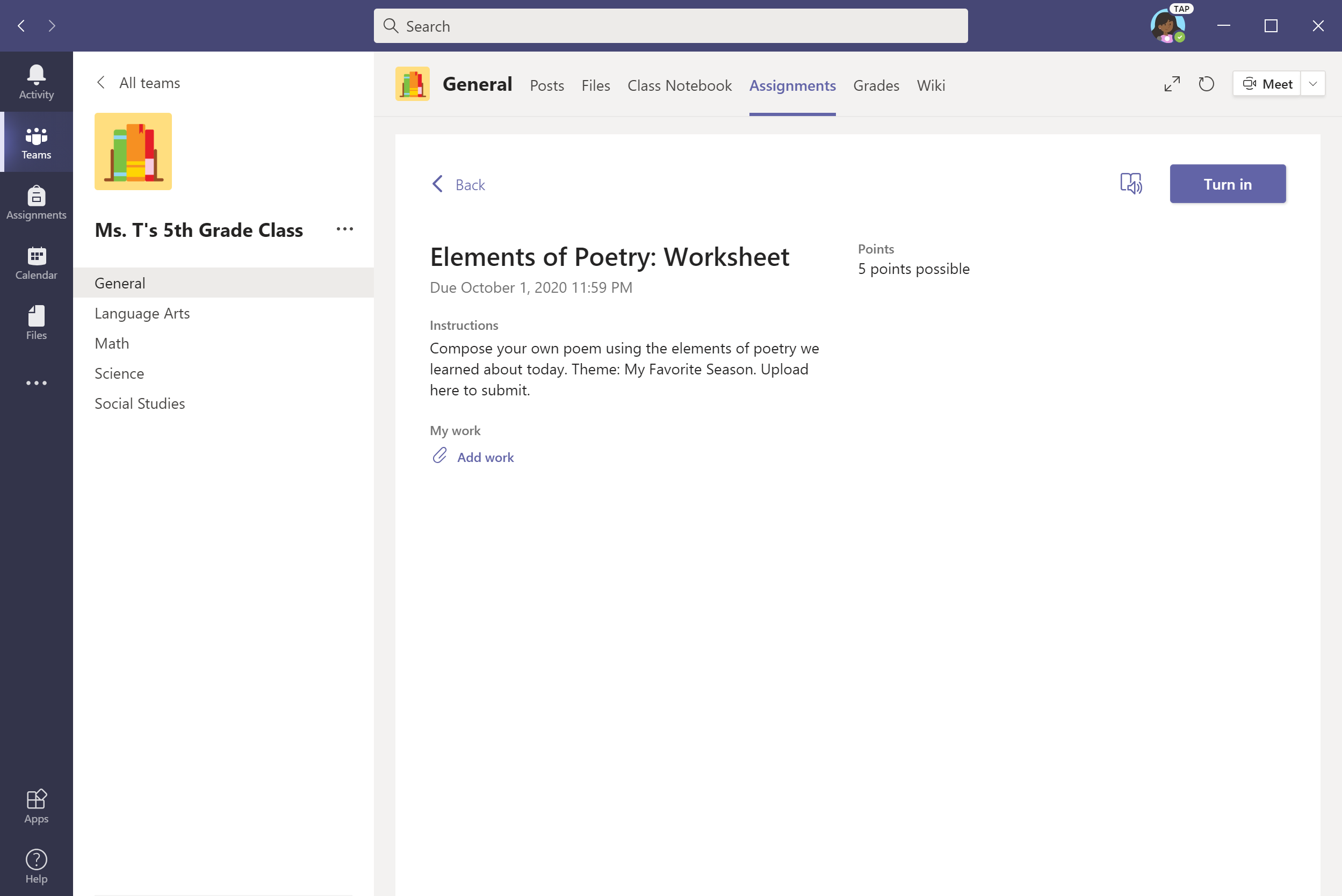 To upload work, select + Add work. Proceed as shown in previous slides.
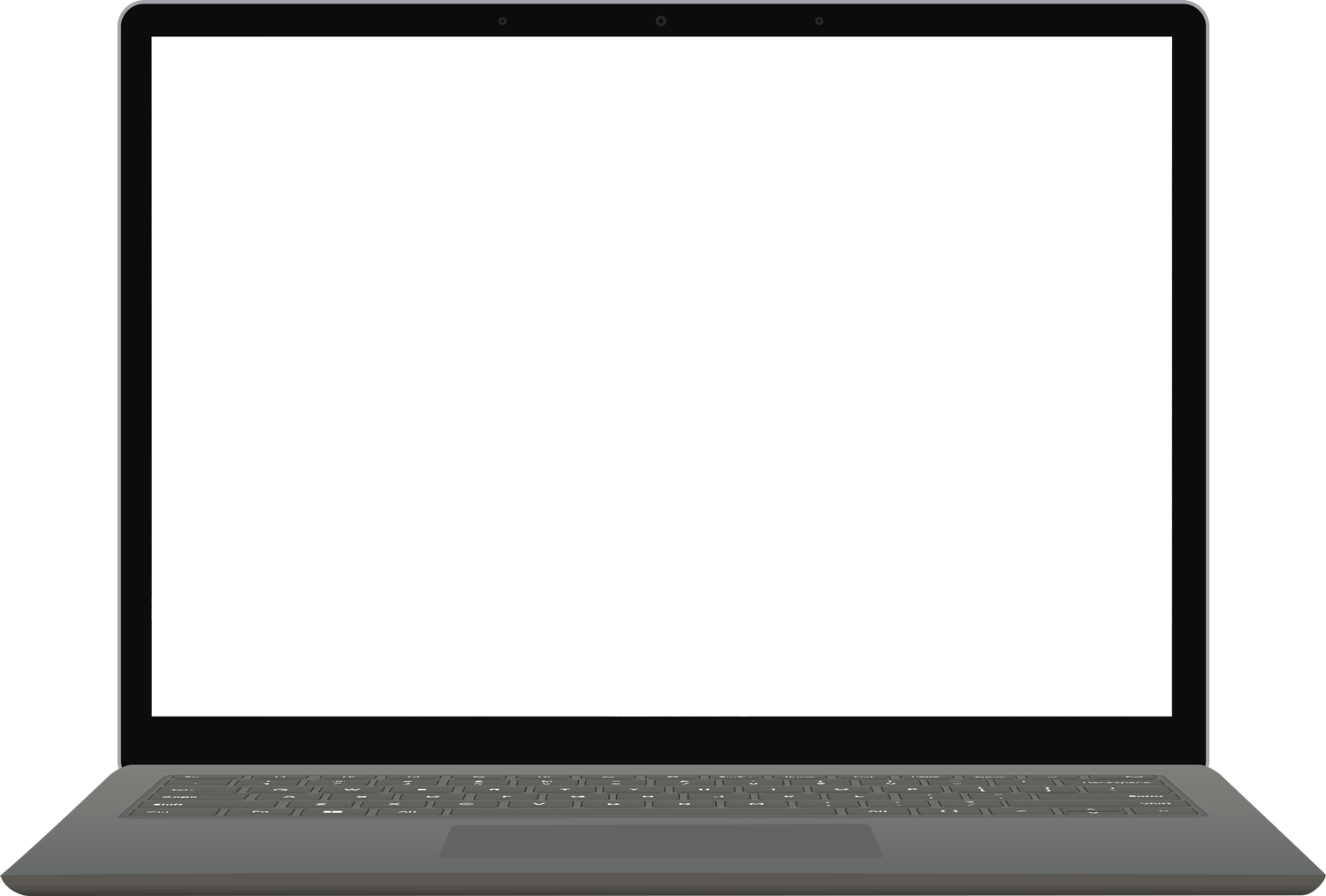 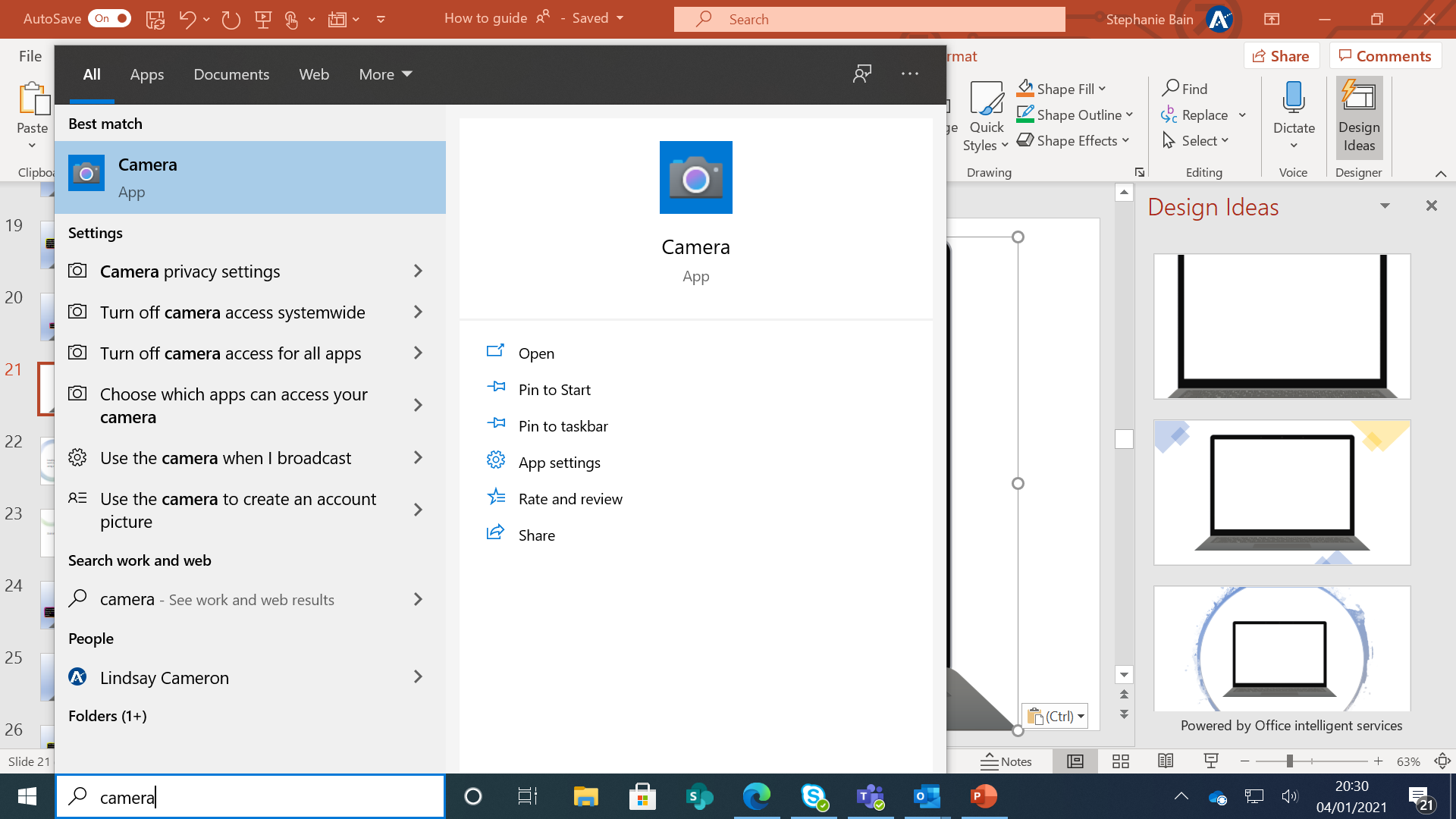 To upload a picture.  Search camera in the windows brower.
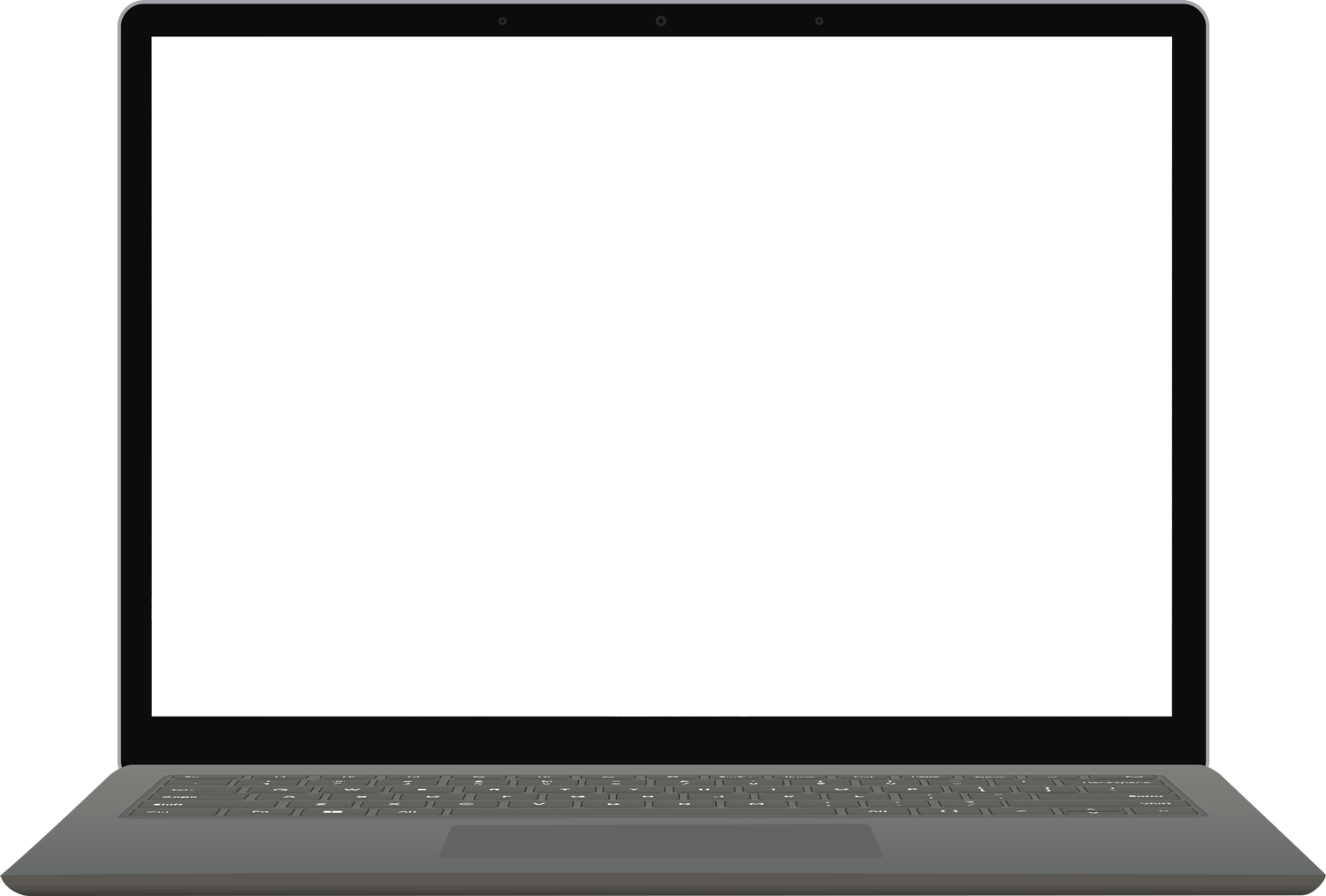 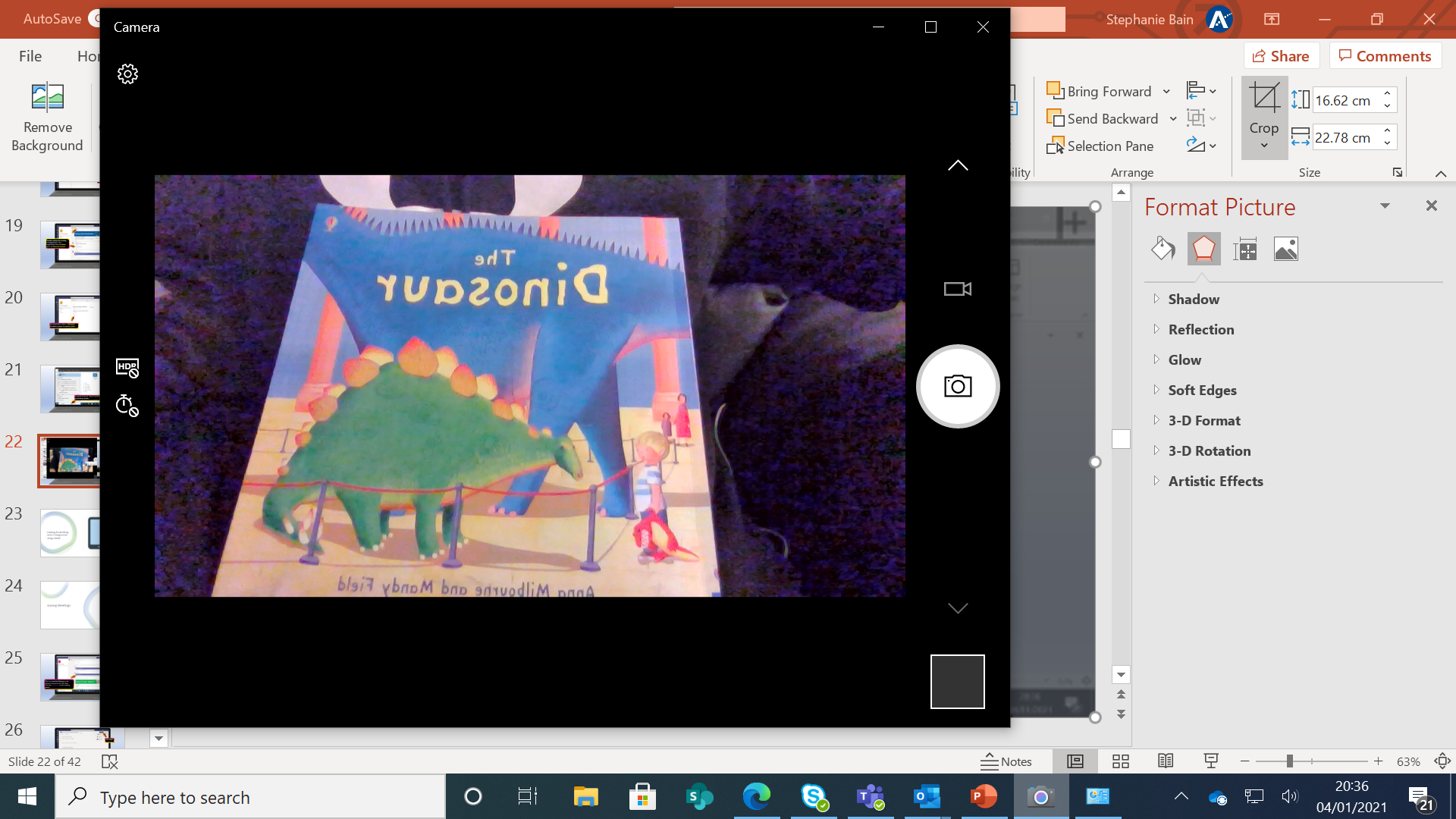 Hold the picture up to the camera and press the camera icon.  It should automatically save the file to your picture folder on your device.
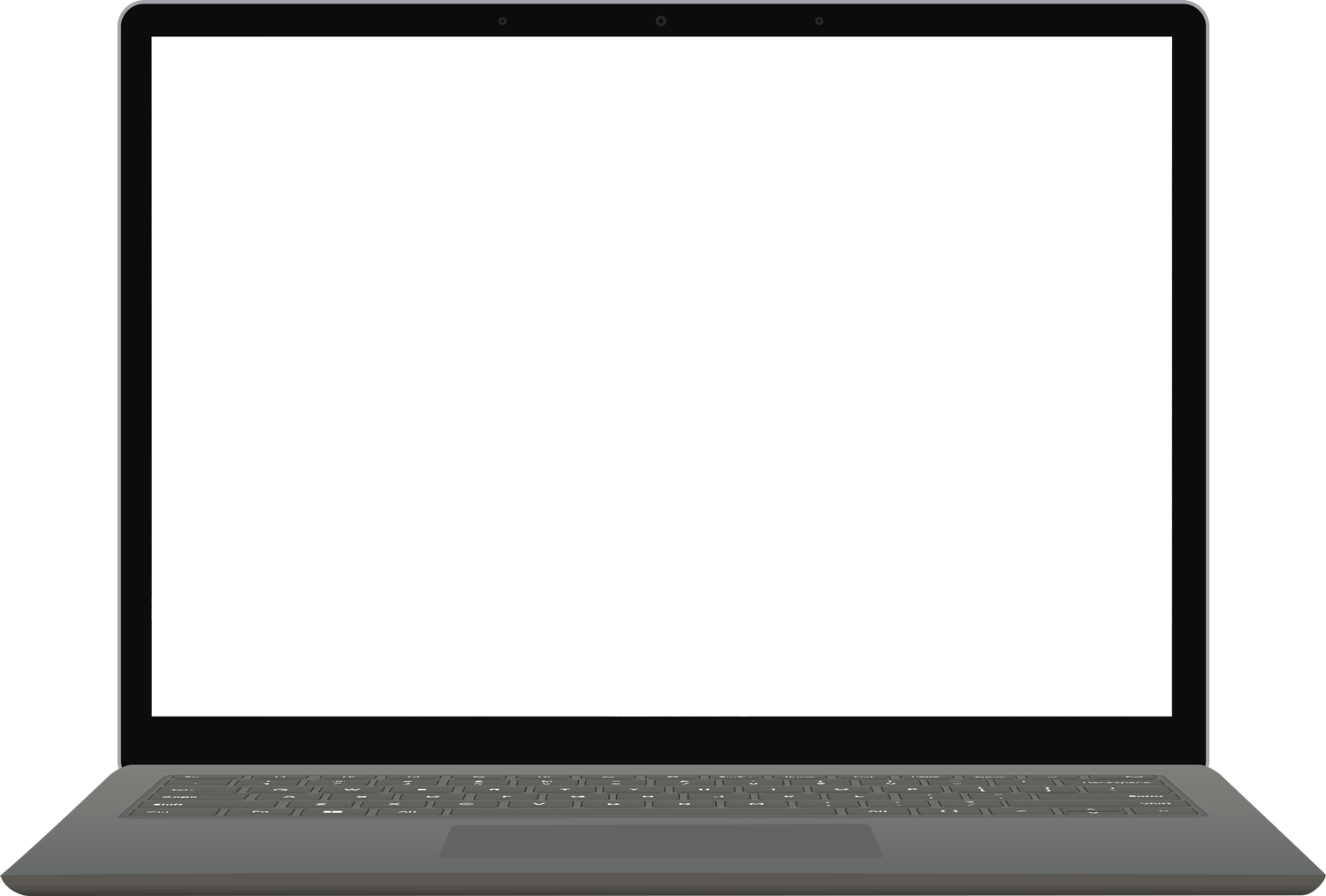 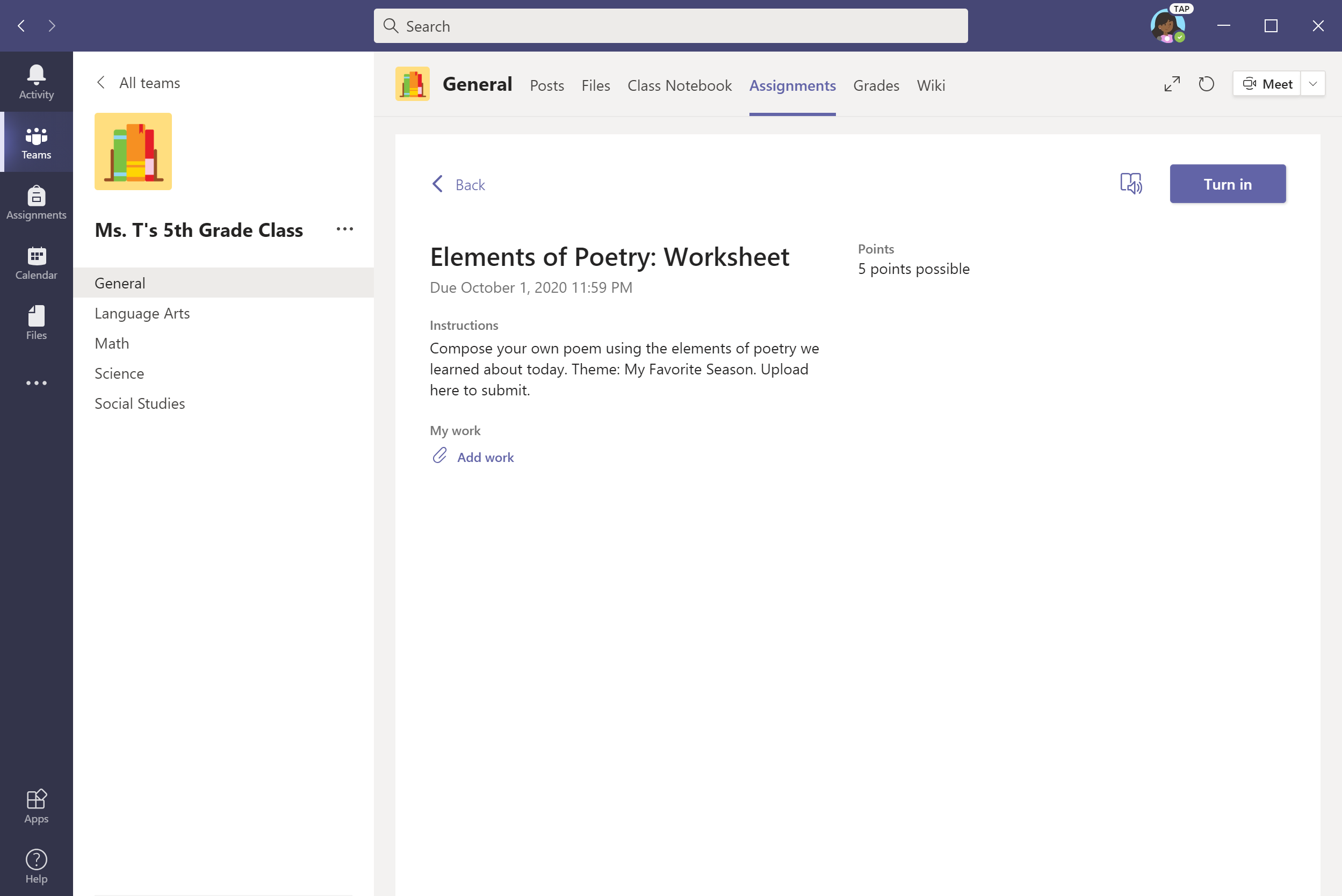 To upload the photo, select + Add work.
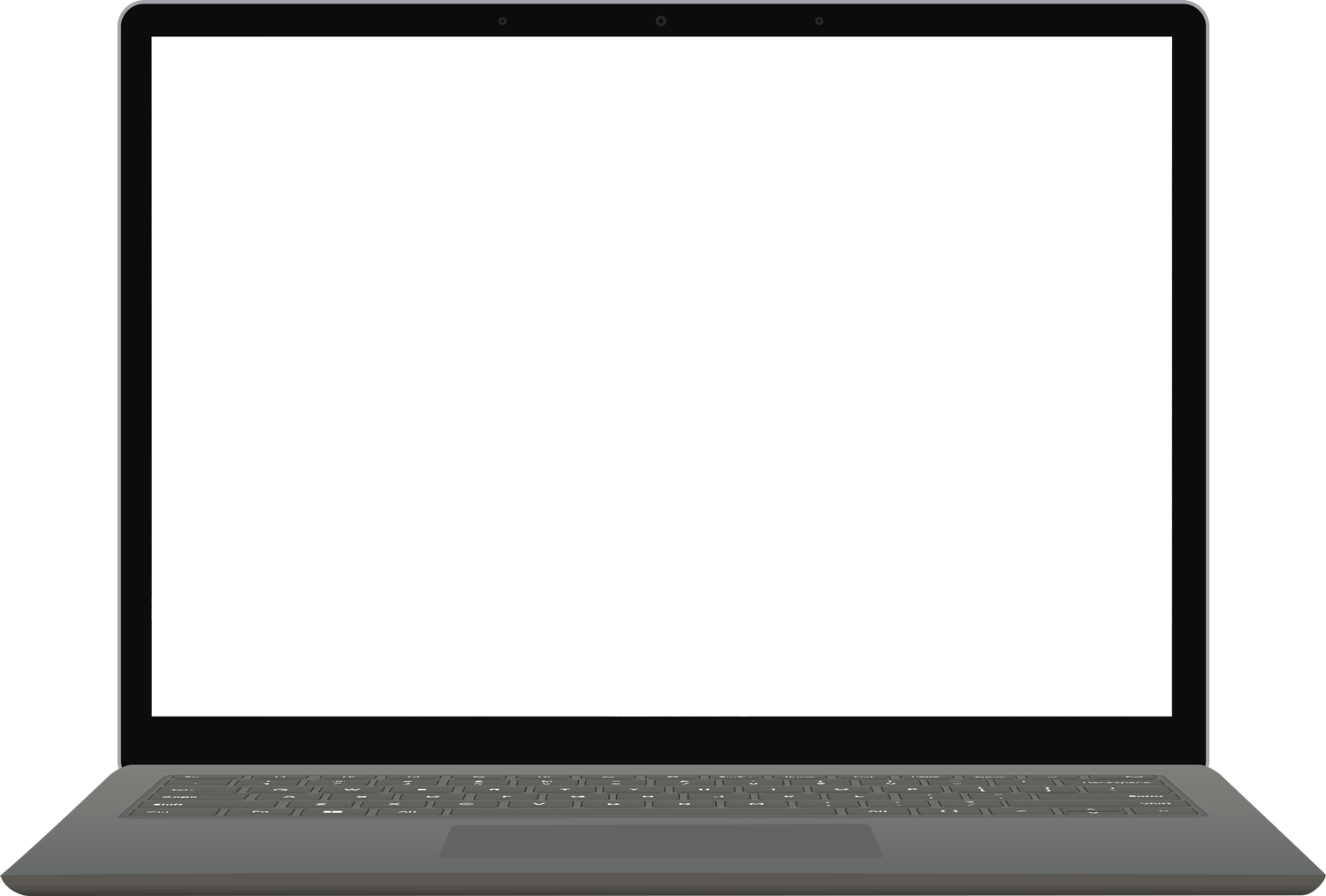 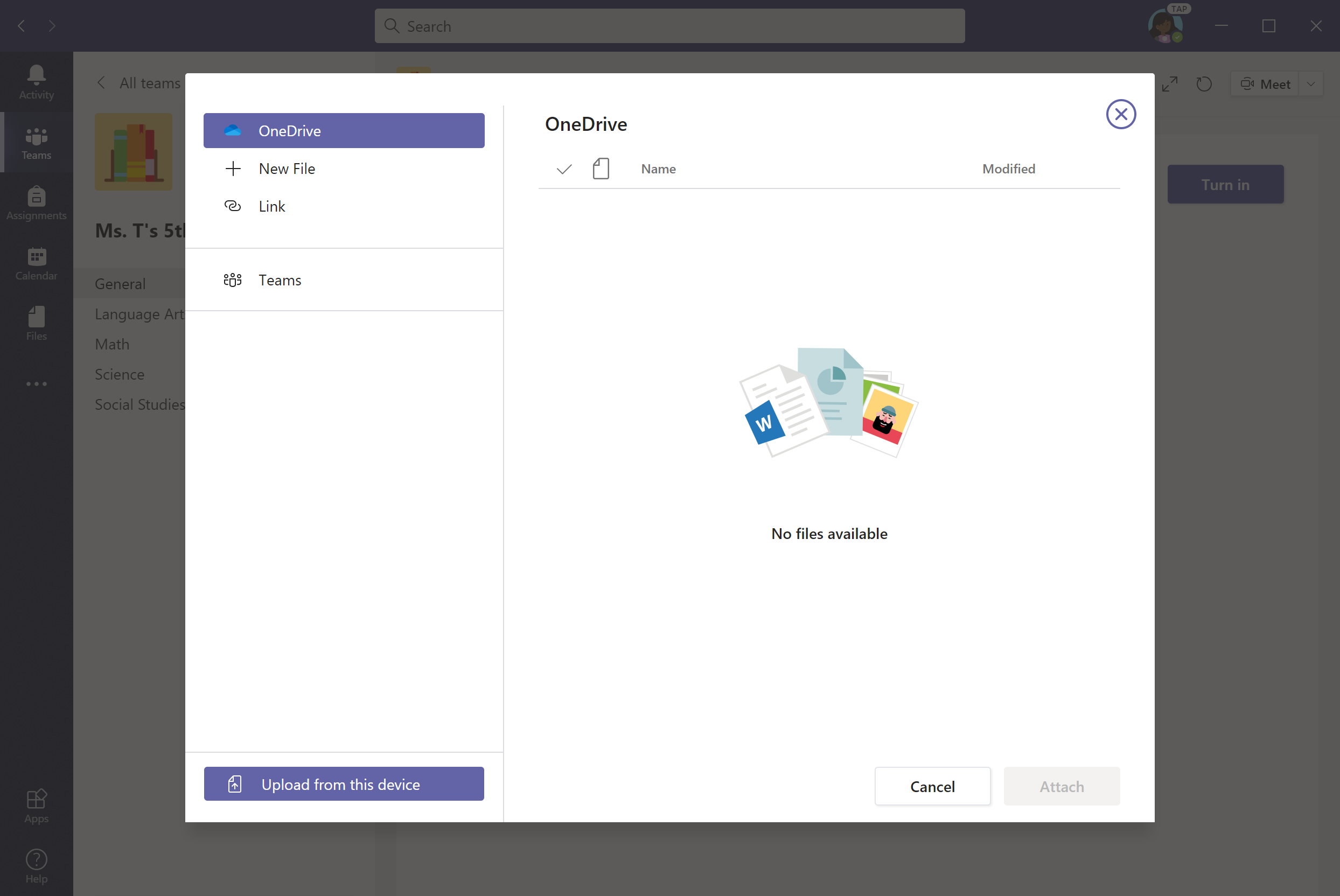 Select upload from device to add the photo.
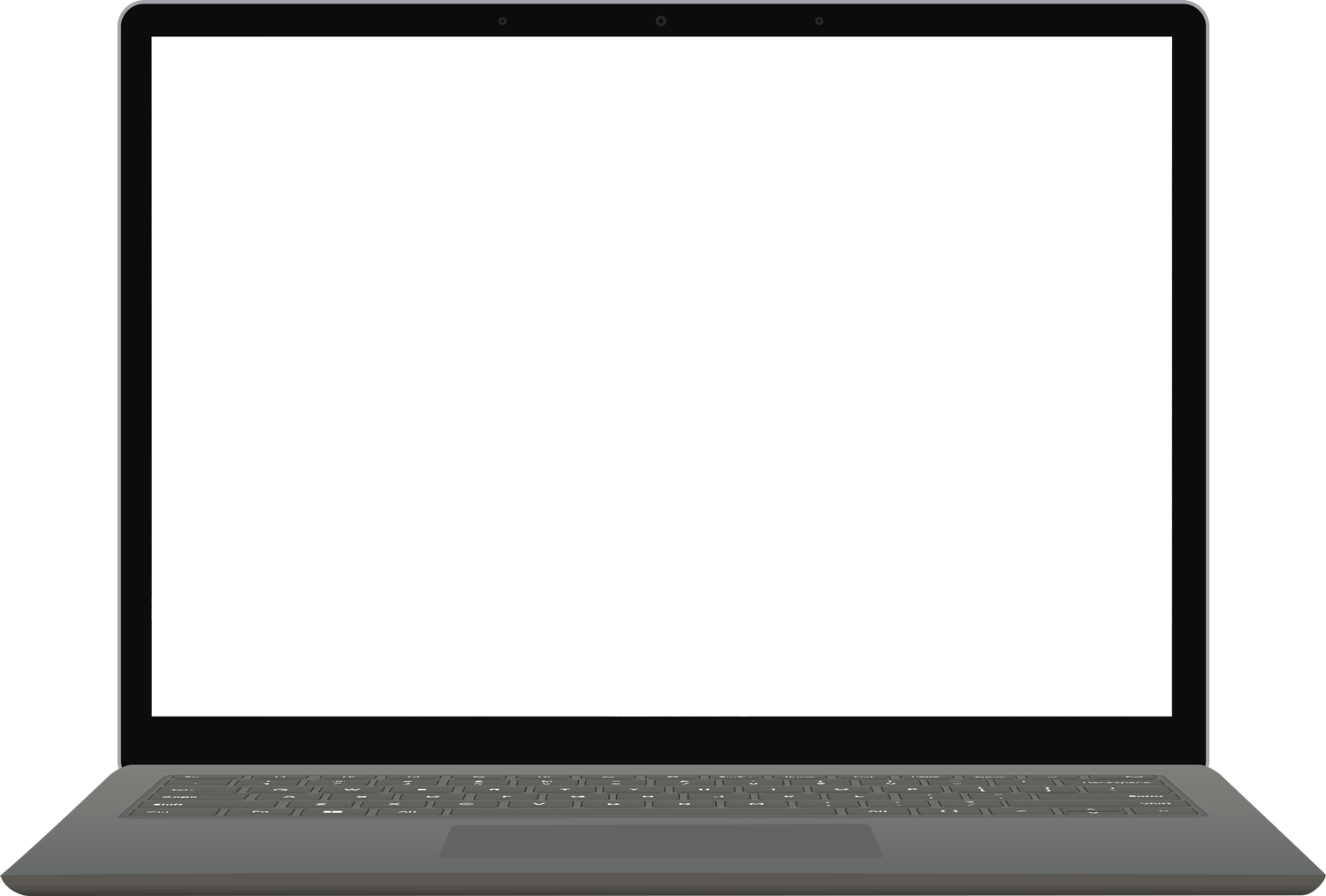 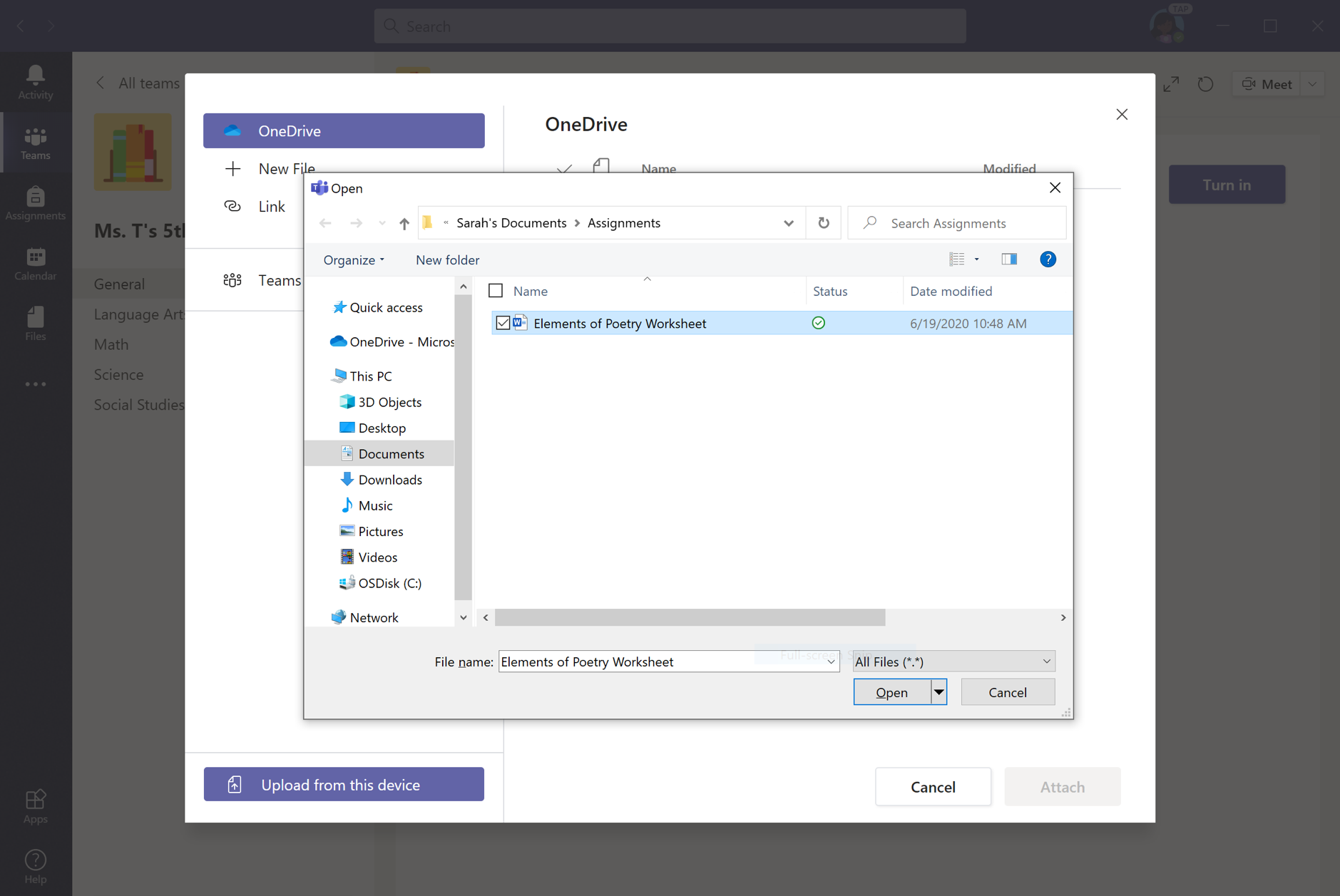 Select picture file and click Open.
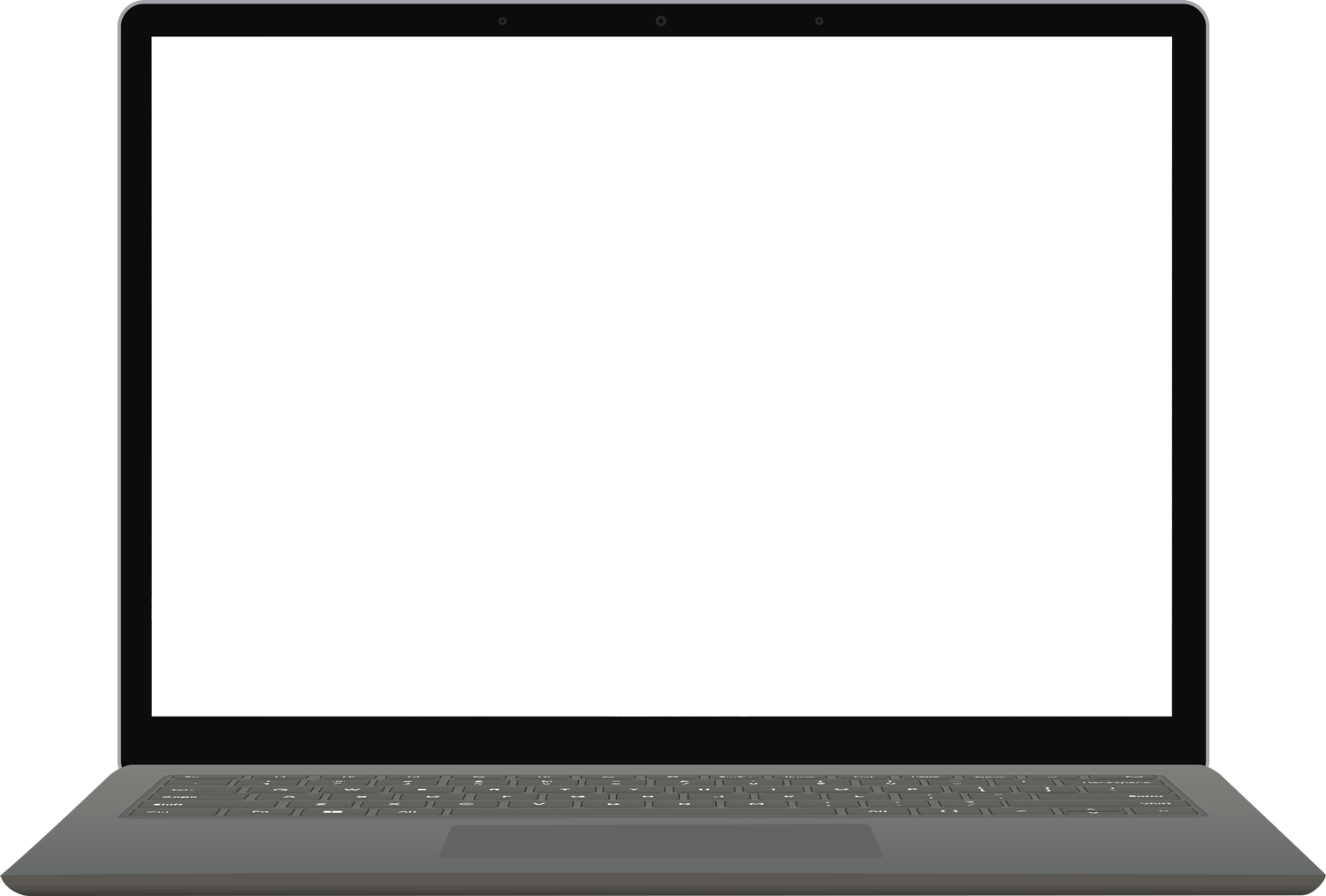 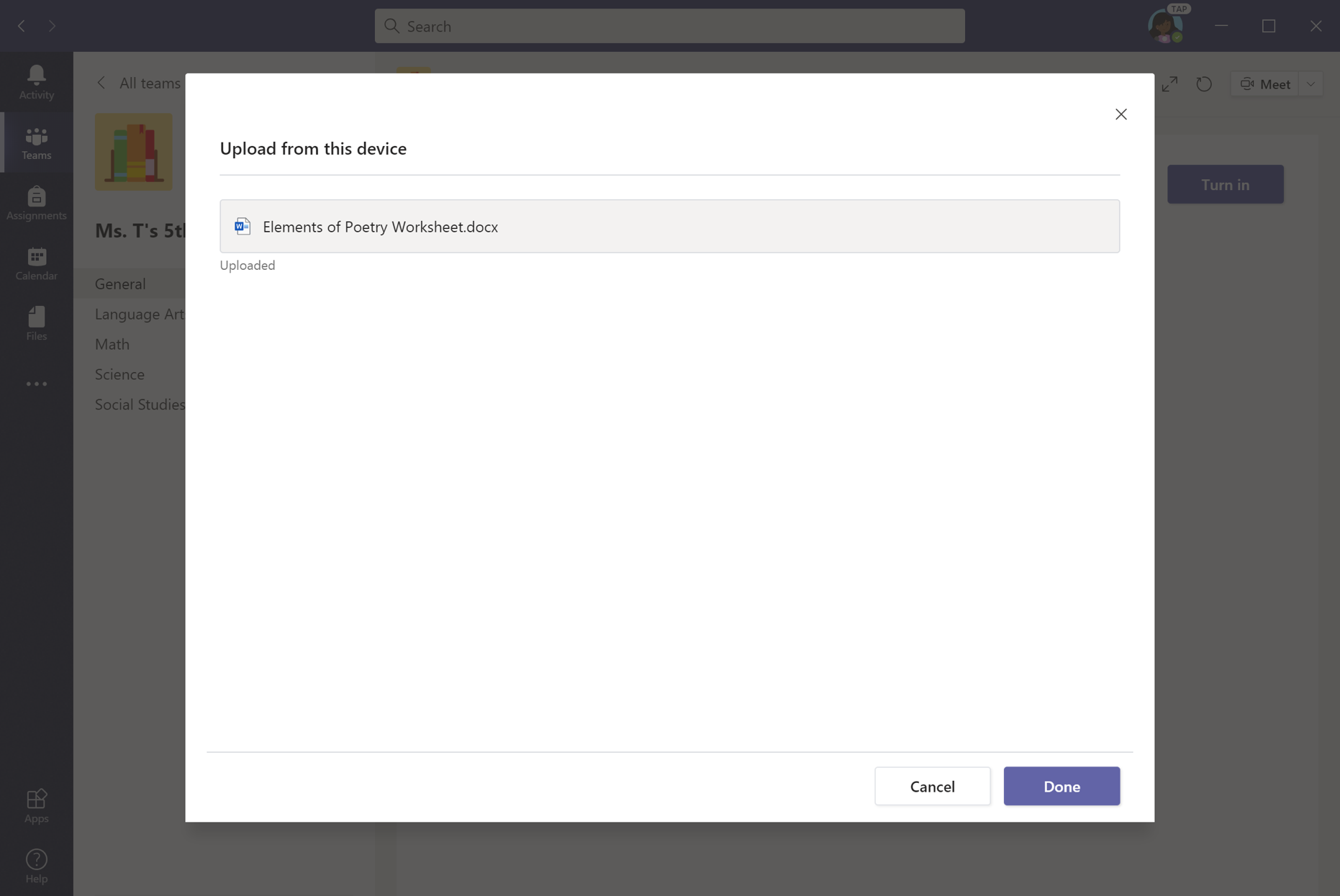 Click Done—but you’re not done yet.
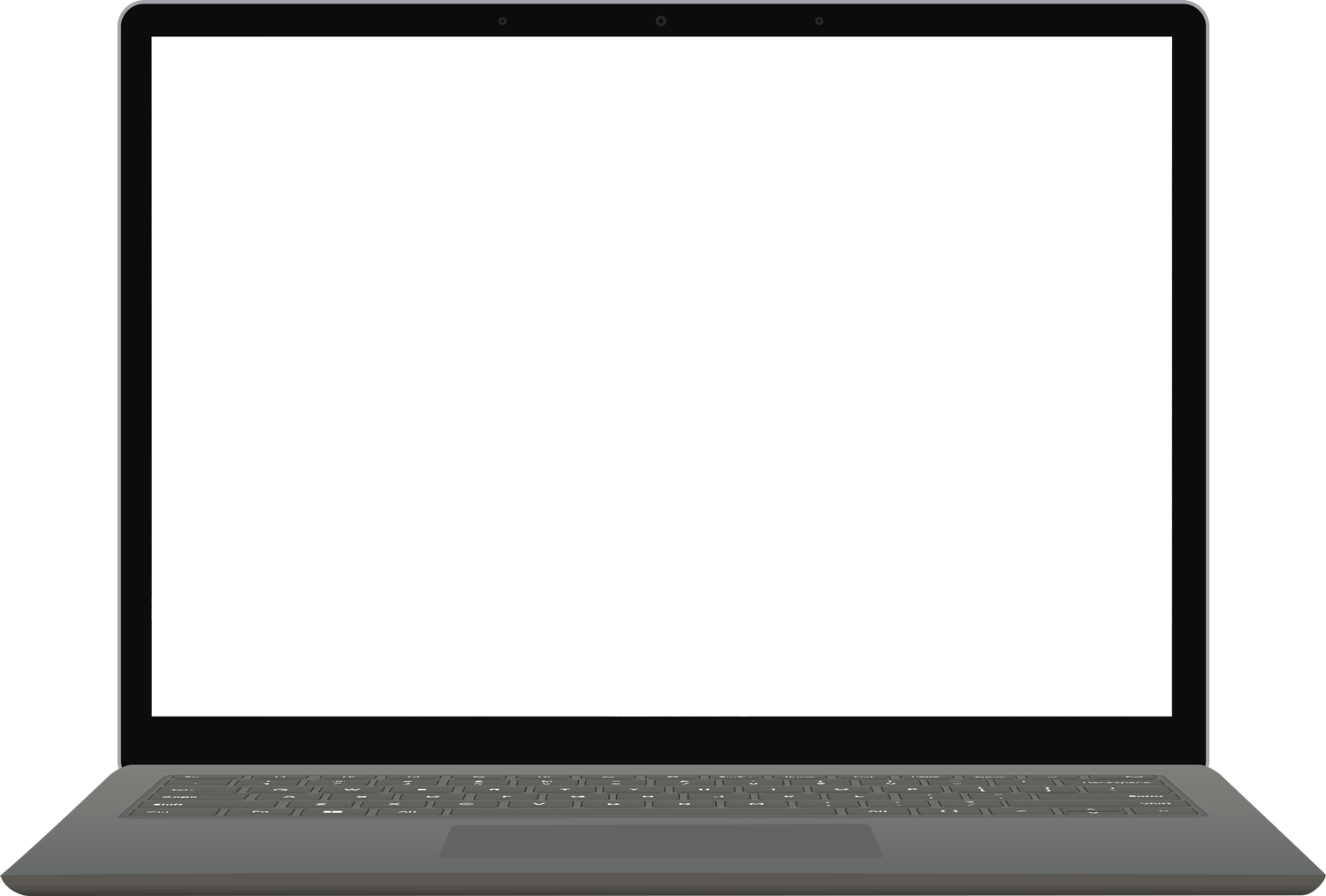 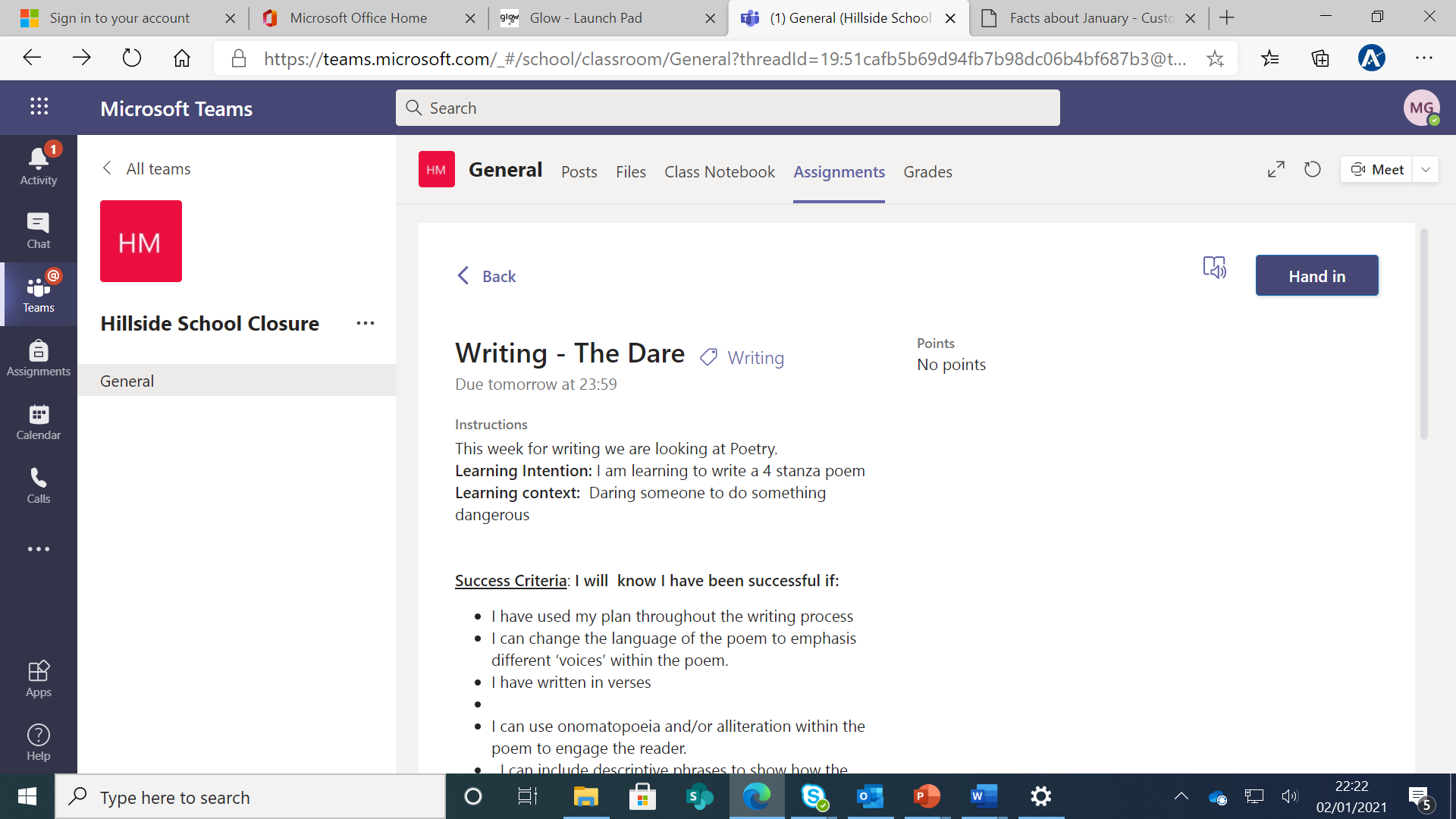 Click Hand in/Turn in to submit assignment with your photo.
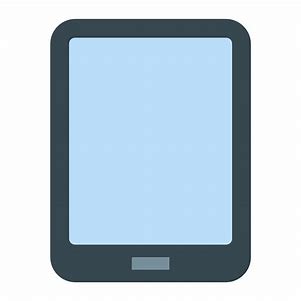 Locating & submitting work in Assignments using a tablet
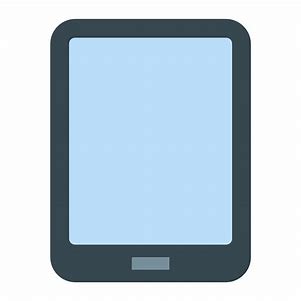 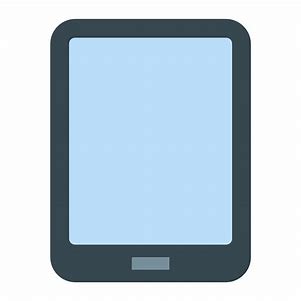 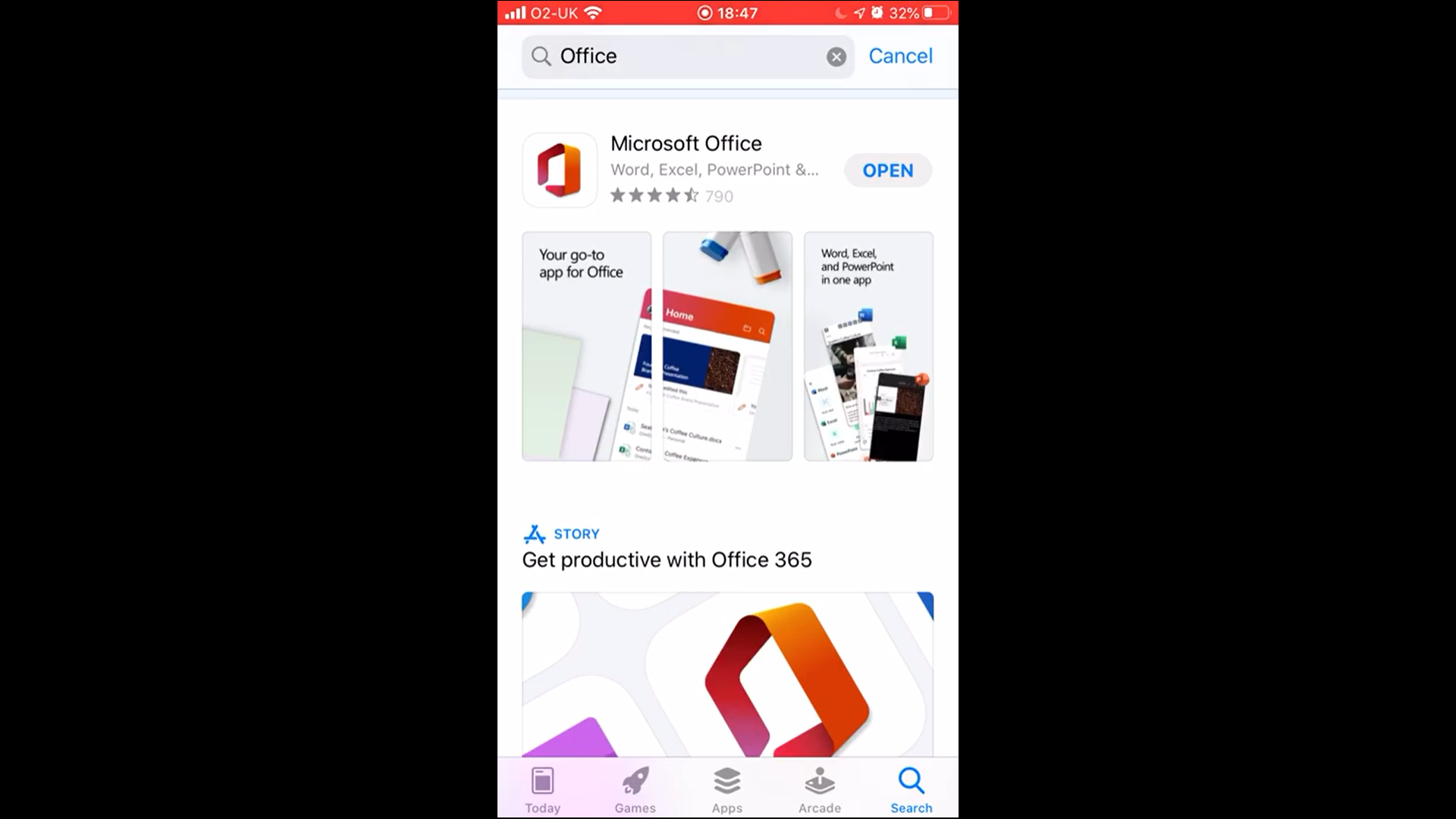 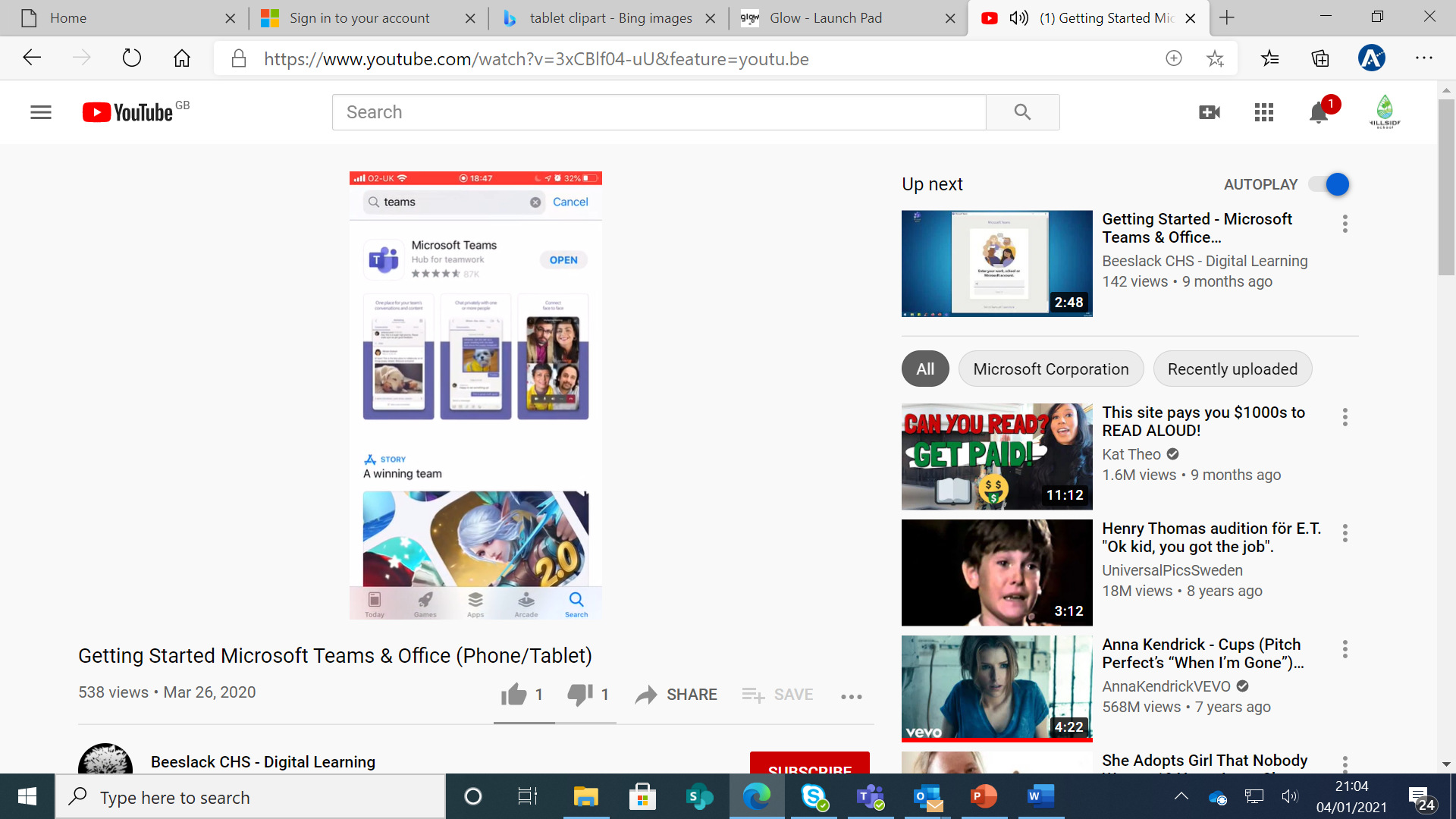 Download The Microsoft Teams and Microsoft Office Apps to your tablet or phone.
These are free apps and work on Android or Apple devices.
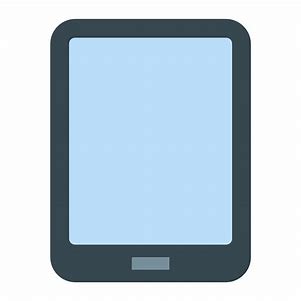 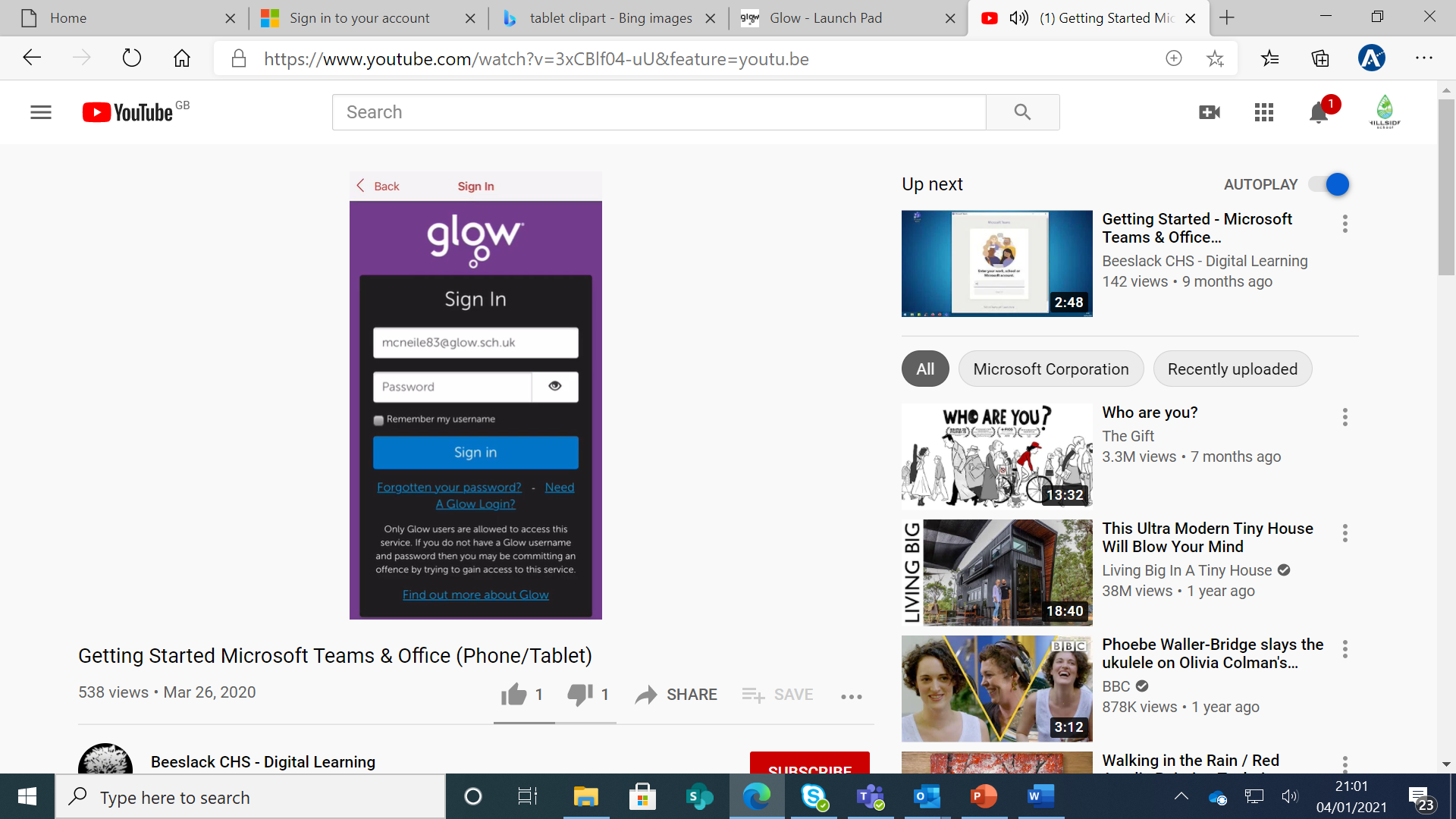 For both apps, you will be asked to login in with an email.
Use your glow email address for this.
Eg gw18bainstephanie@glow.sch.uk
This will take you to the Glow page where you will need to sign in again using your Glow email and password.
This will allow you to access assignments and any documents assigned by class teachers to complete.
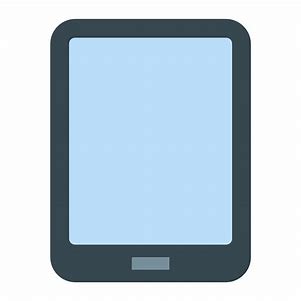 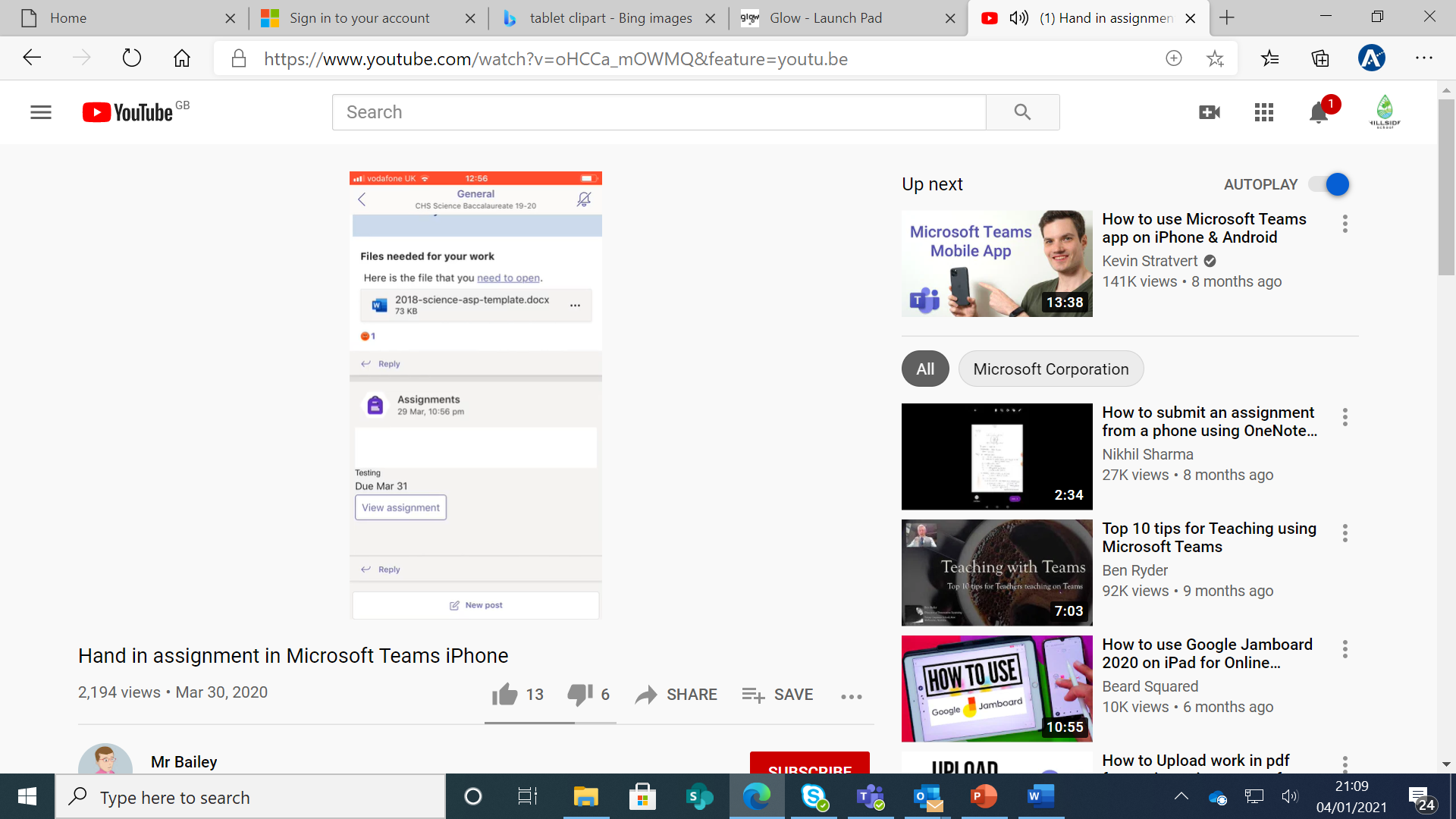 This will allow you to see all of the Teams your child is part of and view assignments. 
These will be in the assignments tab at the bottom of the screen.  
Click view assignment to see the specific task.
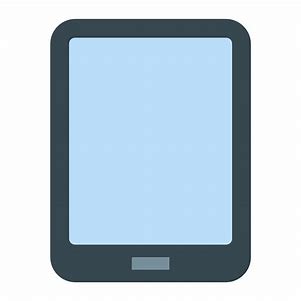 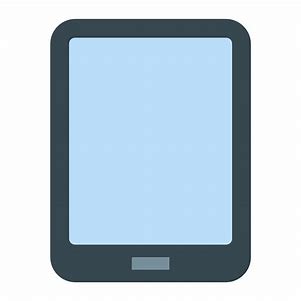 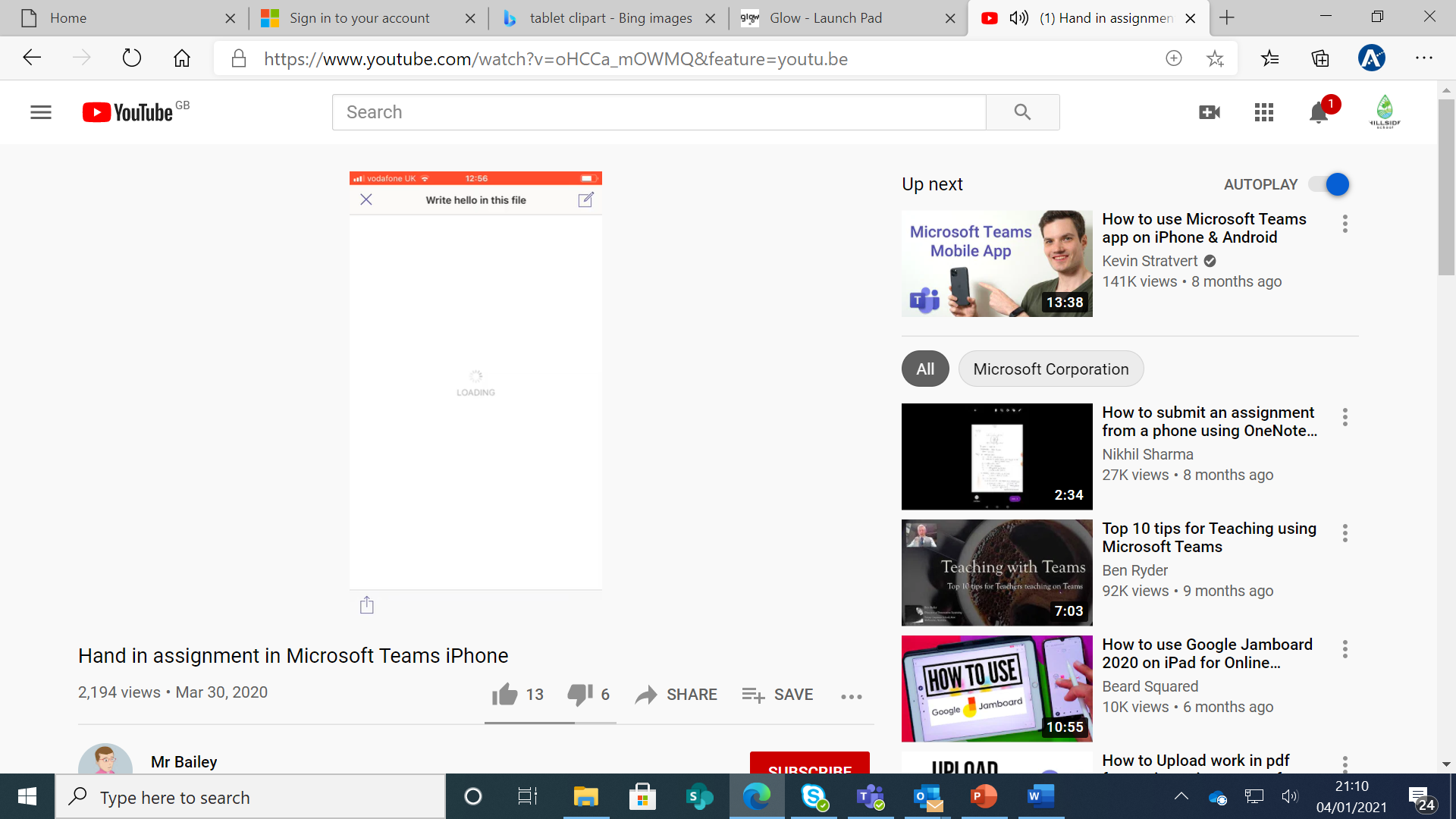 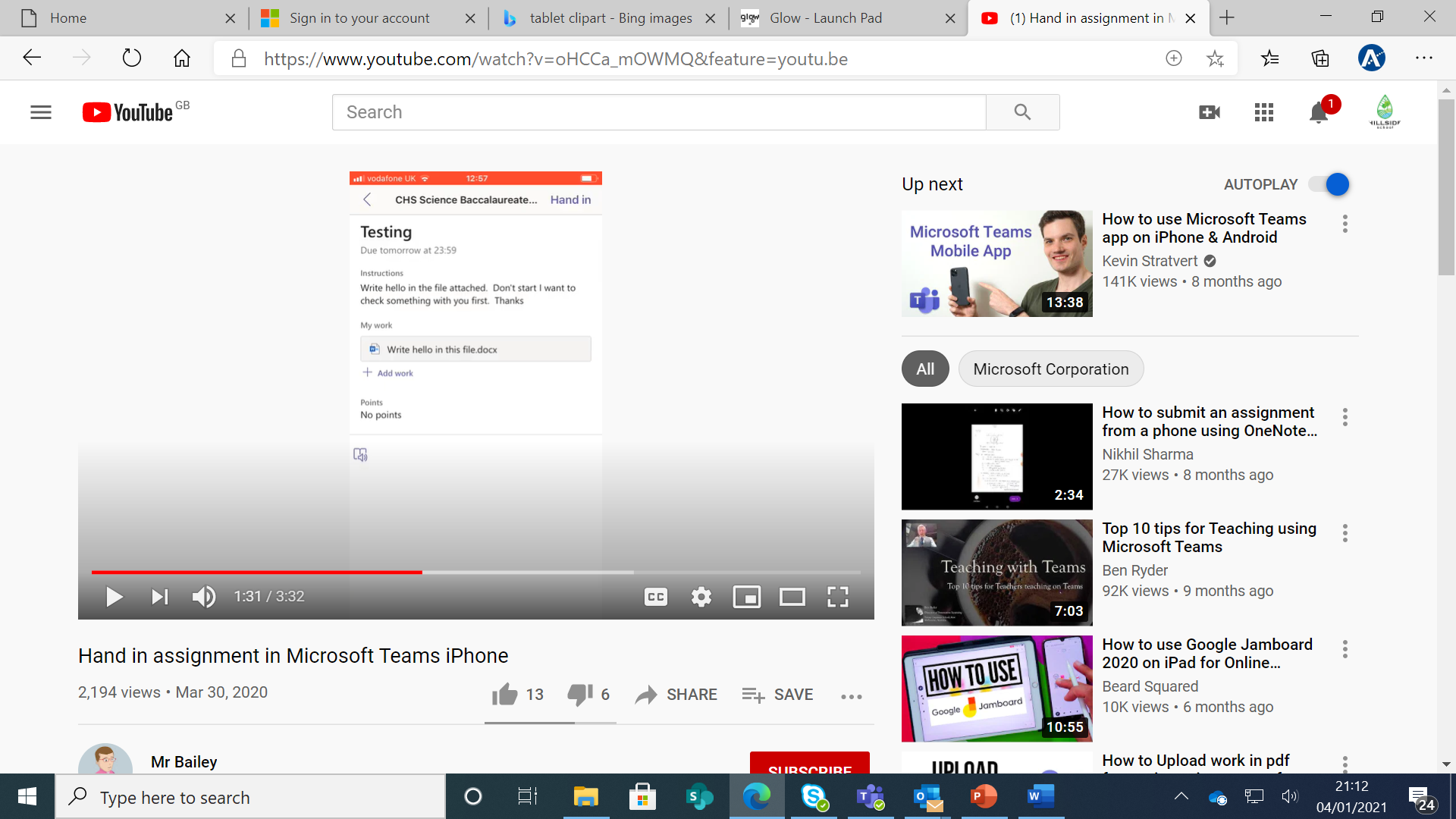 Click on the document(s) listed below the heading My work.
Click on the file.  This will open the document in the Microsoft office app.
(It might take a while for documents to load initially. (Don’t worry, it will open) 
To edit this document you need to click the pencil icon.
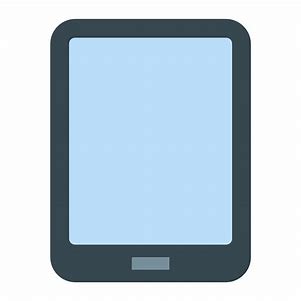 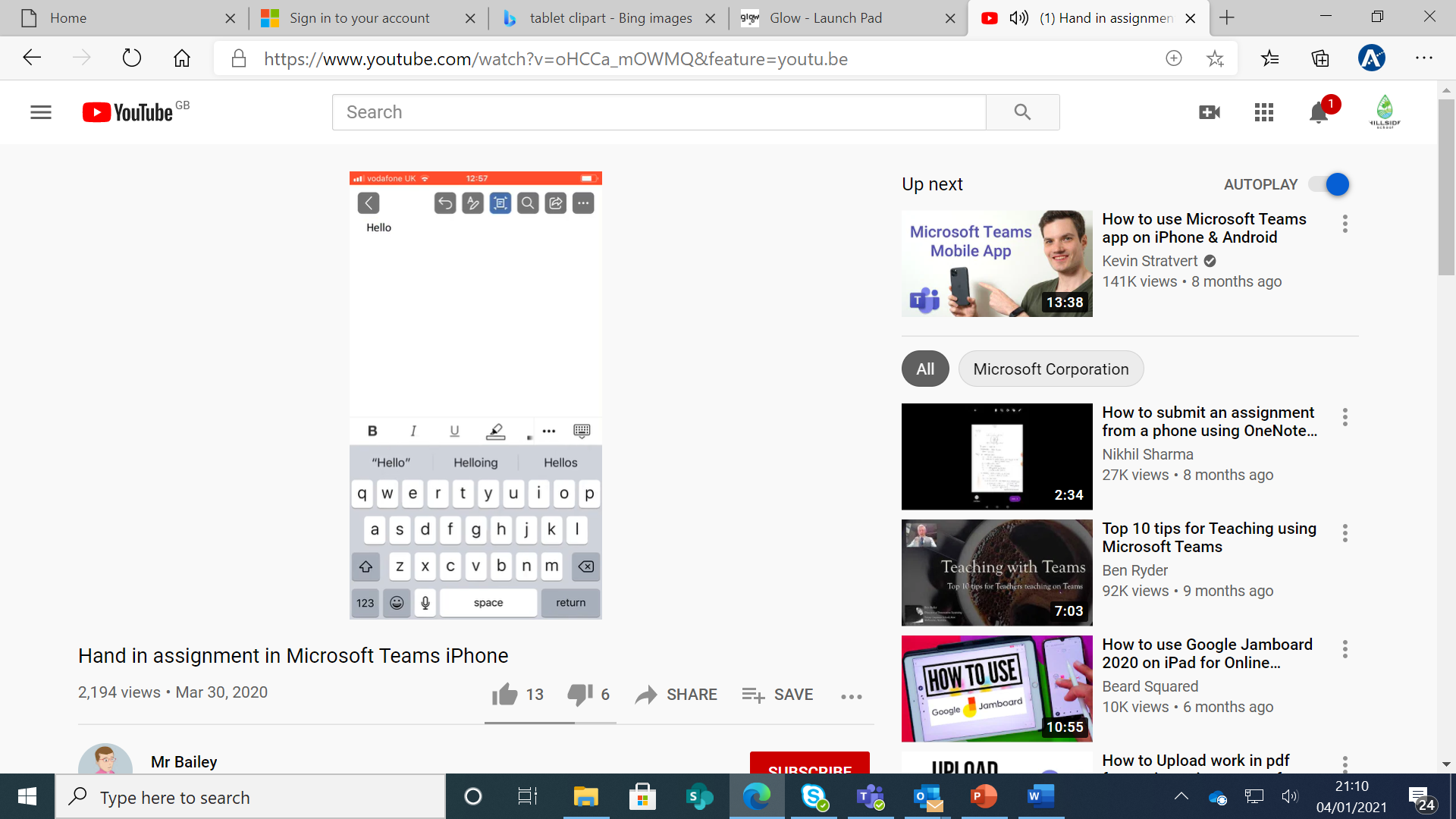 Work automatically saves in this app as you type.
Once you have completed the task.  You should exit the app and return to Microsoft Teams.
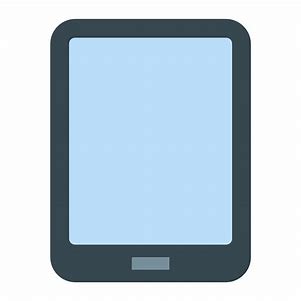 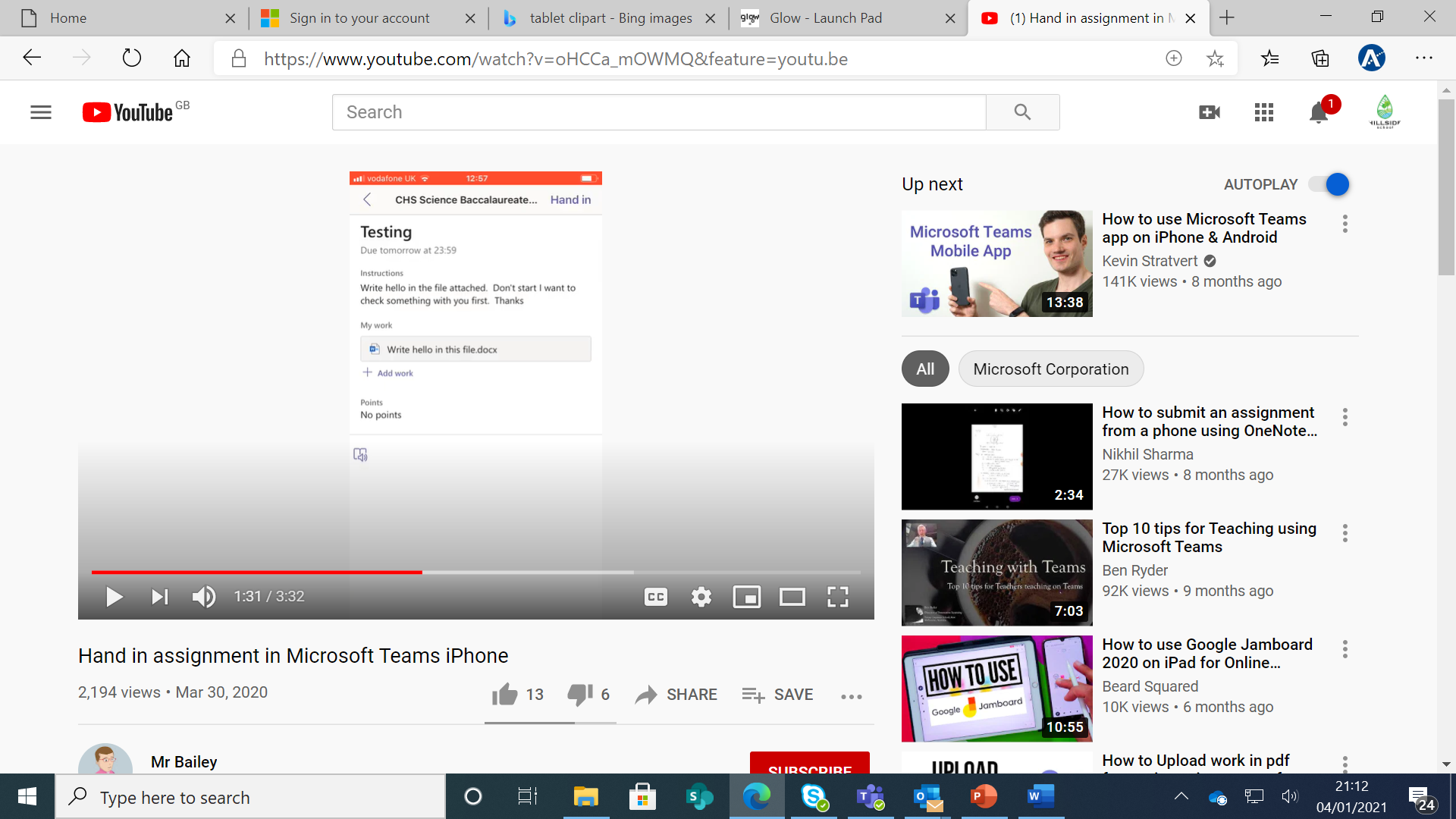 The document you worked on will now be attached to the assignment.
You must click Hand in to submit the work to your class teacher.
If you wish to add a photo or other documents.  
Click Add work
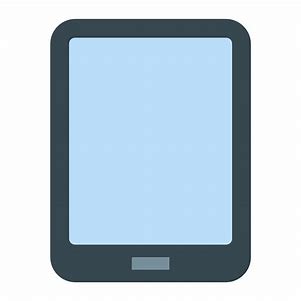 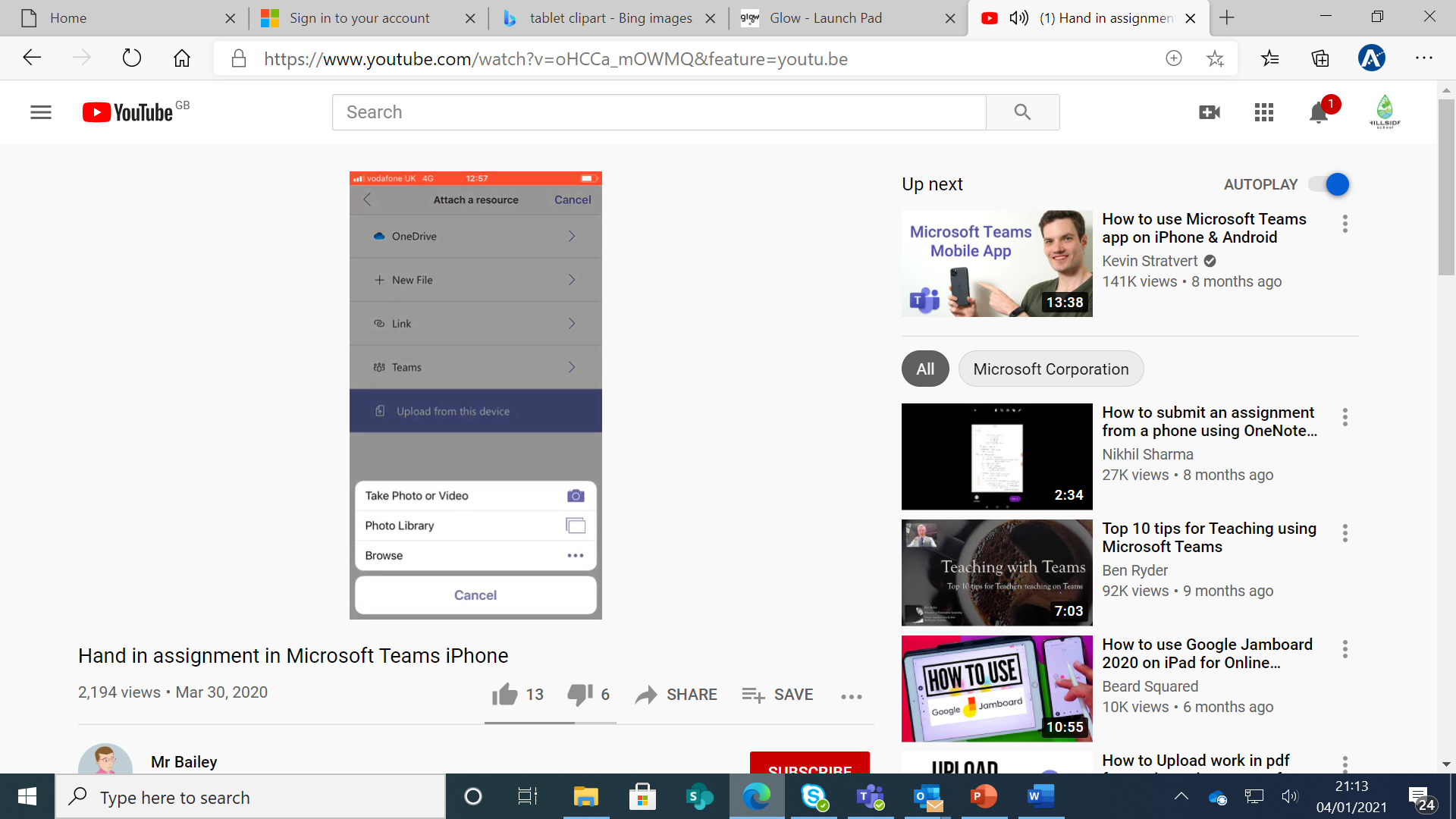 Once you have clicked Add work, you will see this option.
You can add documents or upload a photo of your work.
Once you have attached any extra documents. 
Click Turn In/Hand in button to submit the work.
Joining Meetings on any device
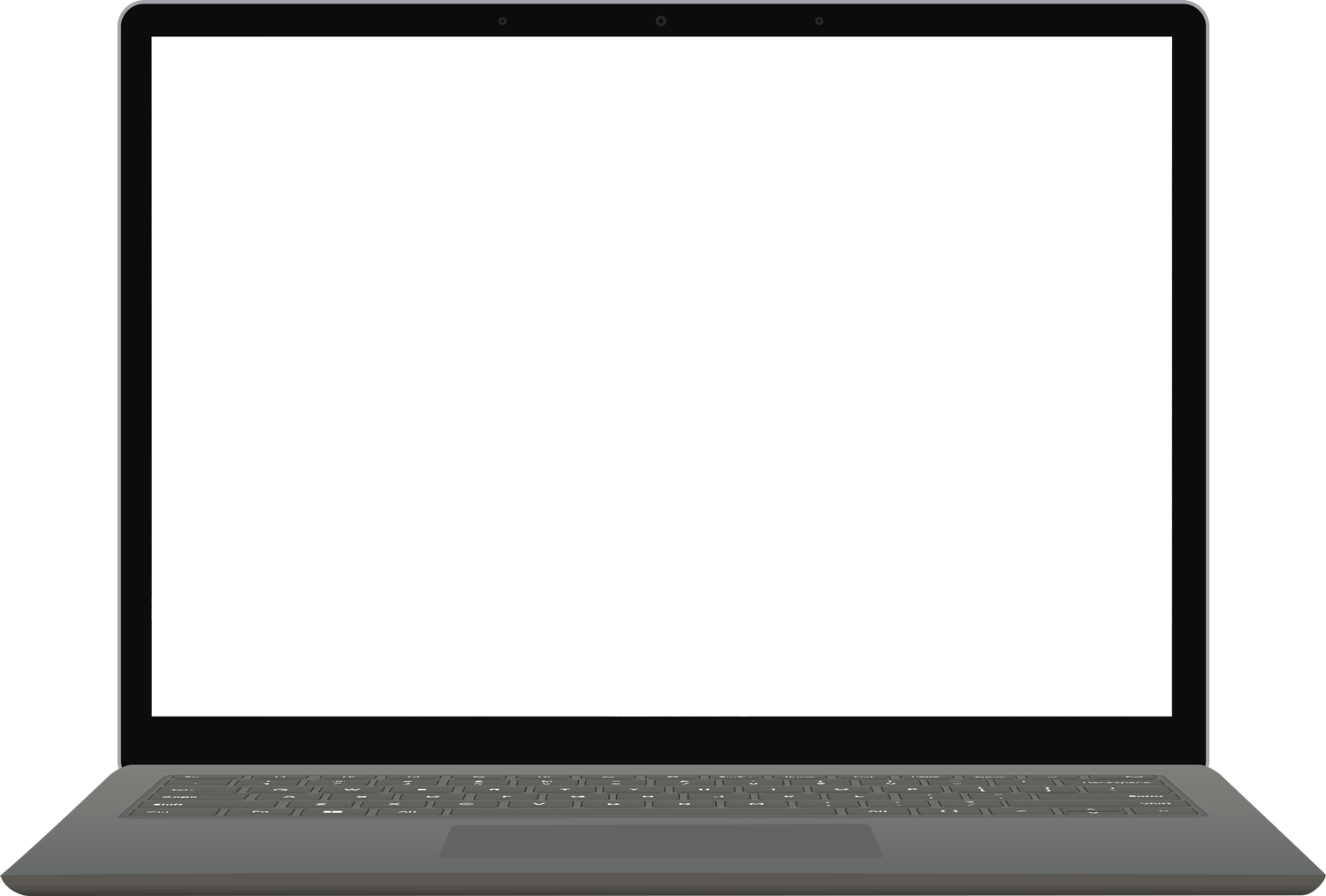 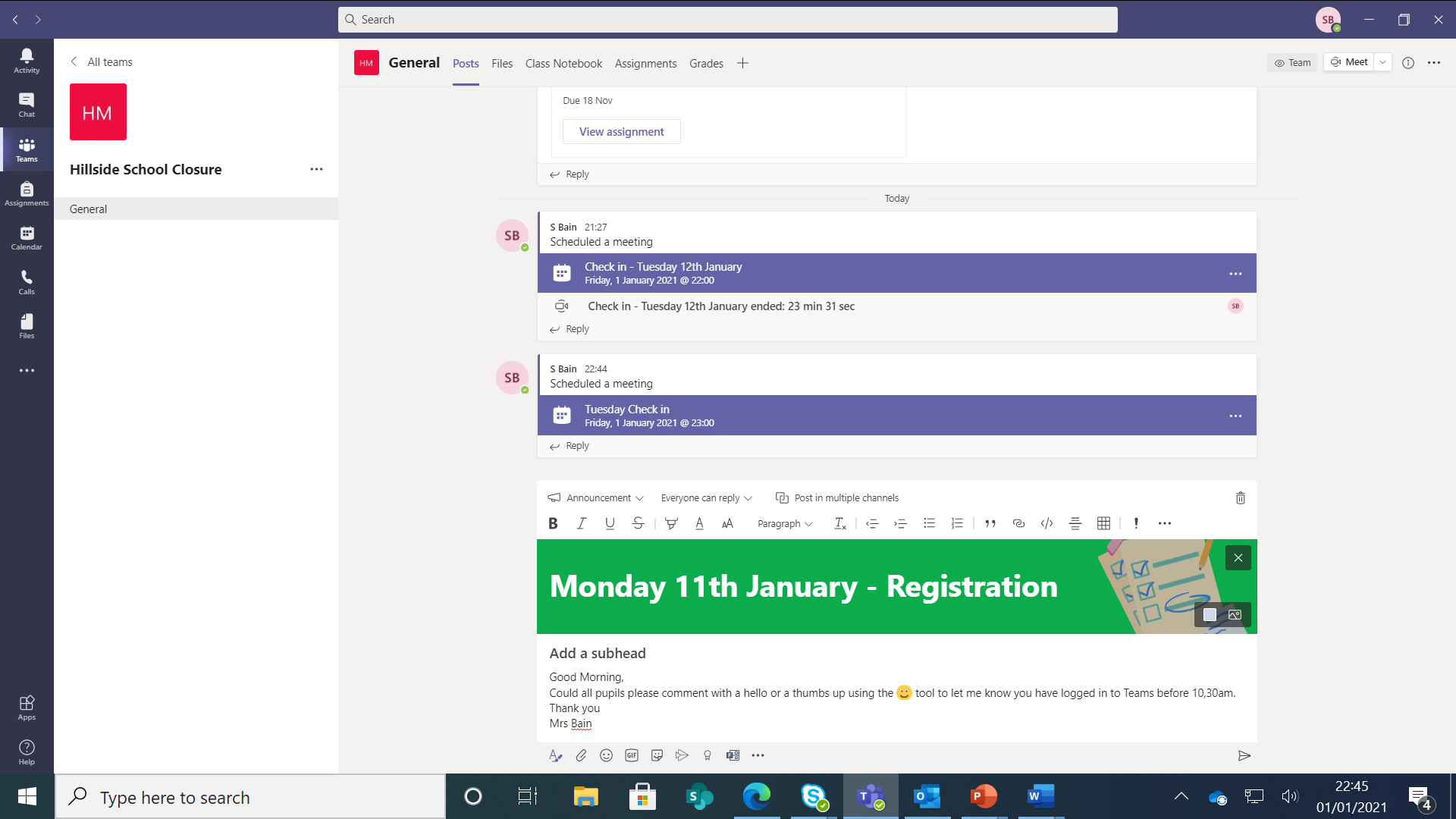 Click on scheduled Meeting in the General channel of the Class Team.  Click the purple bar to see meeting details.
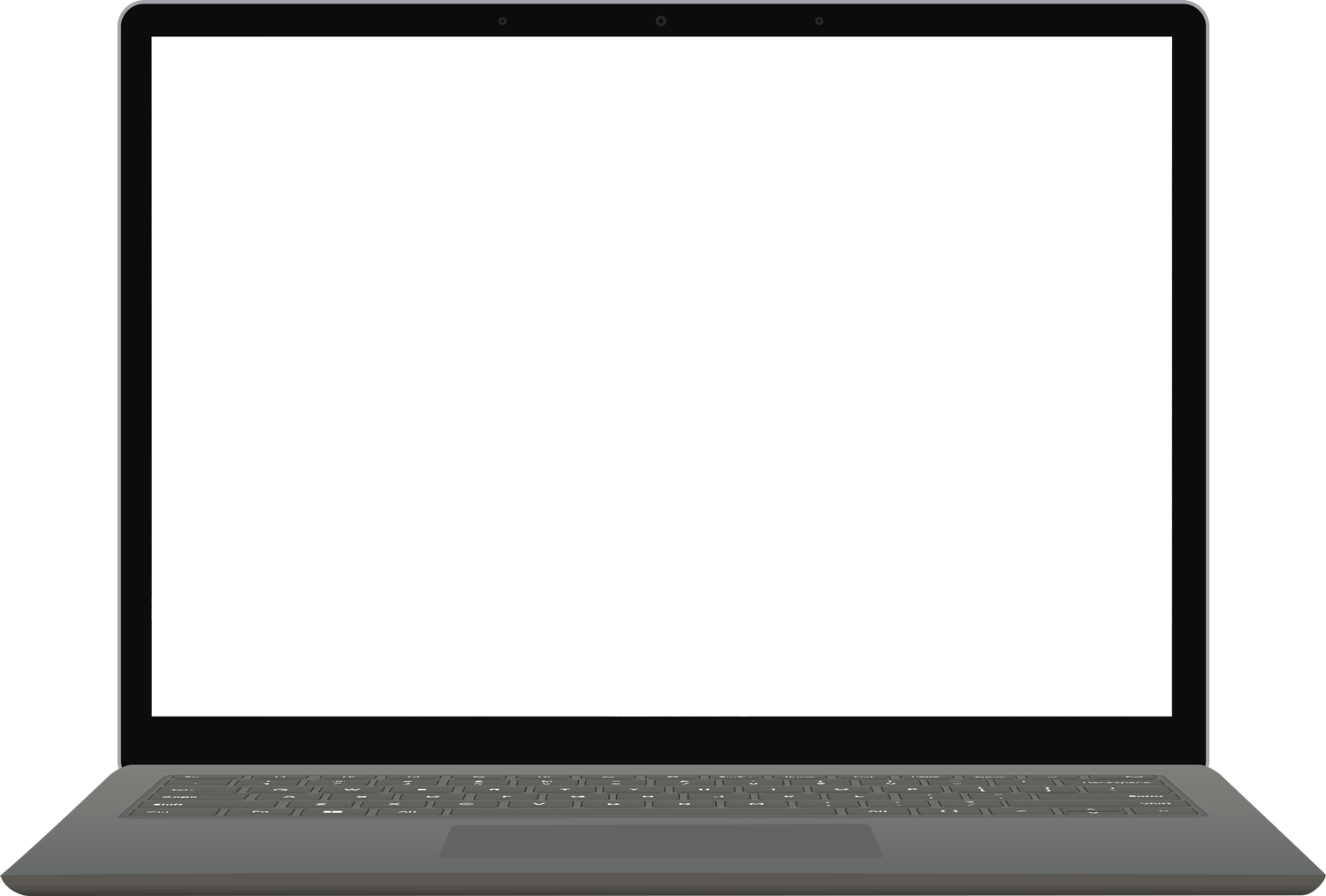 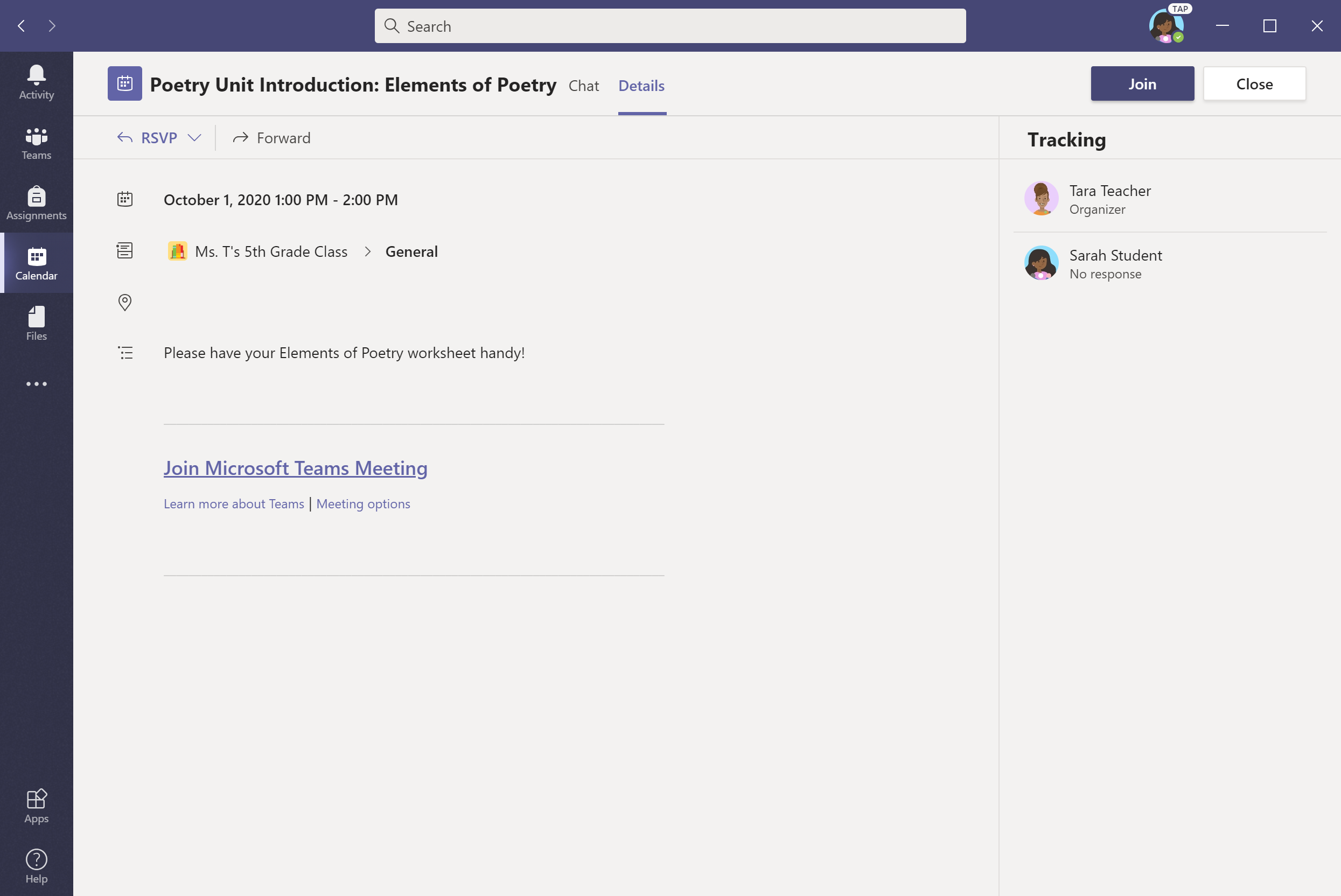 Click Join.
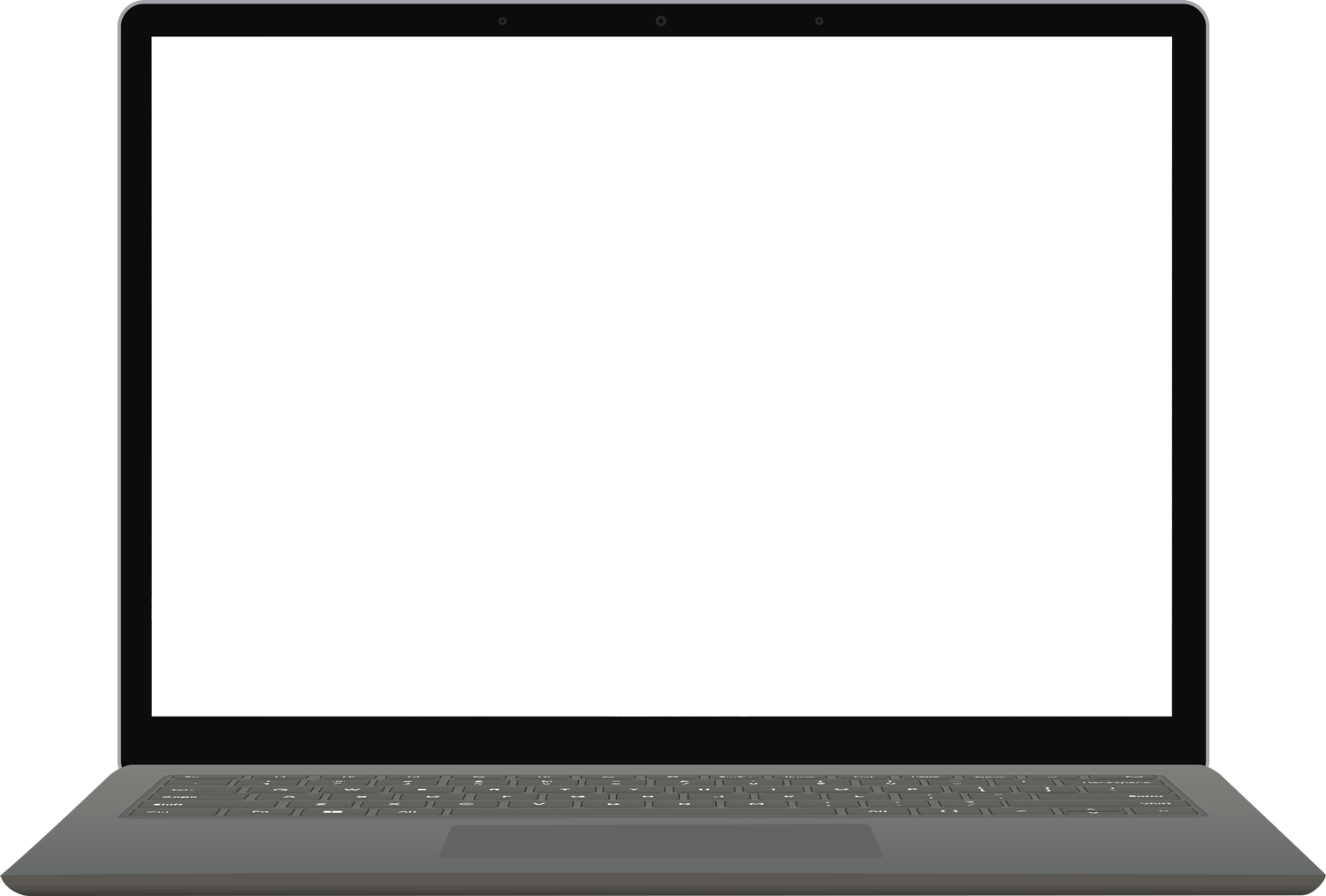 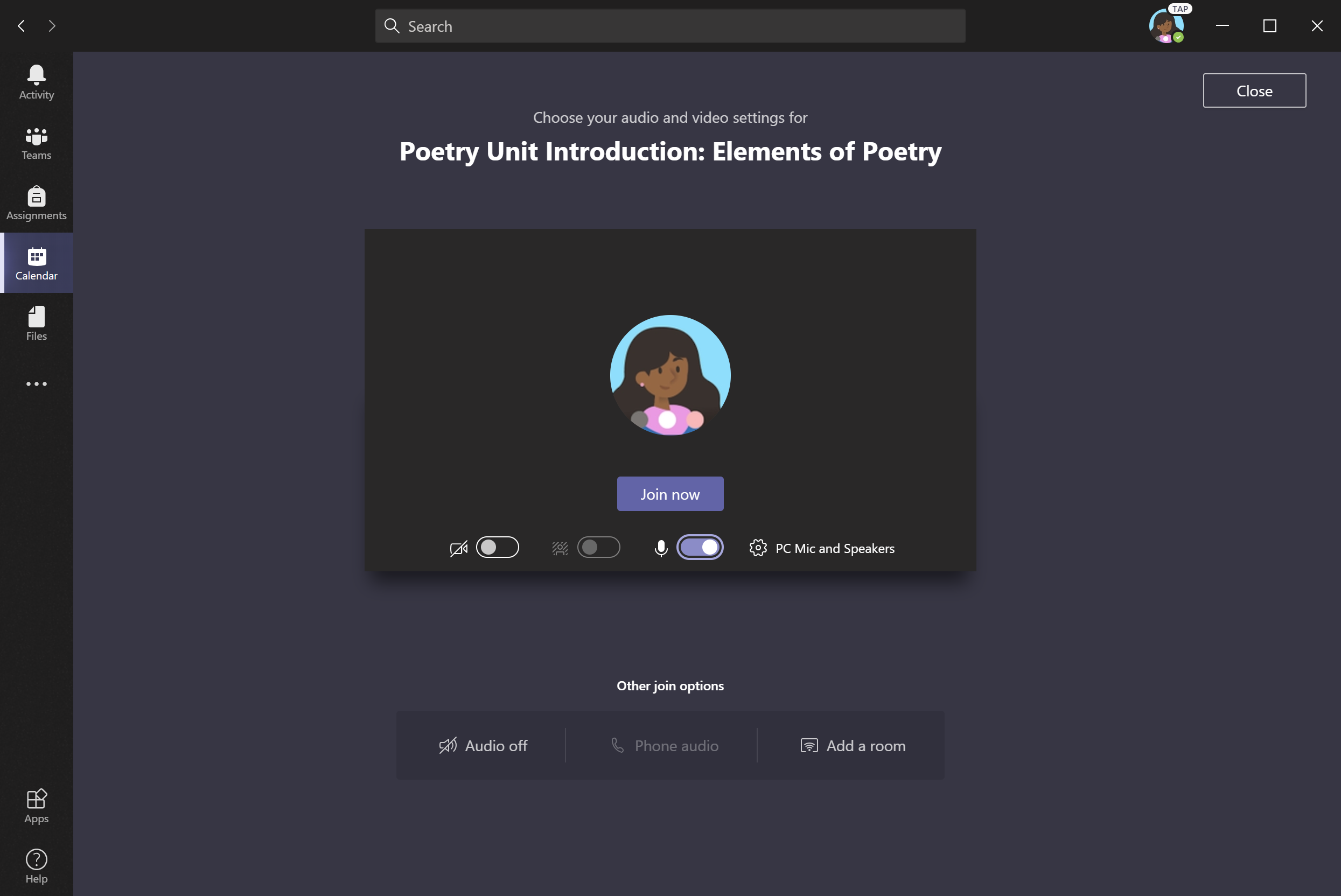 Turn video camera and microphone on/off as appropriate. Click Join now.
Note: Before joining the meeting, your child might enter a virtual lobby where they will wait until the teacher starts the meeting.

This helps teachers control when the meeting starts.  Not all teachers will use this feature so some pupils may not see this screen.
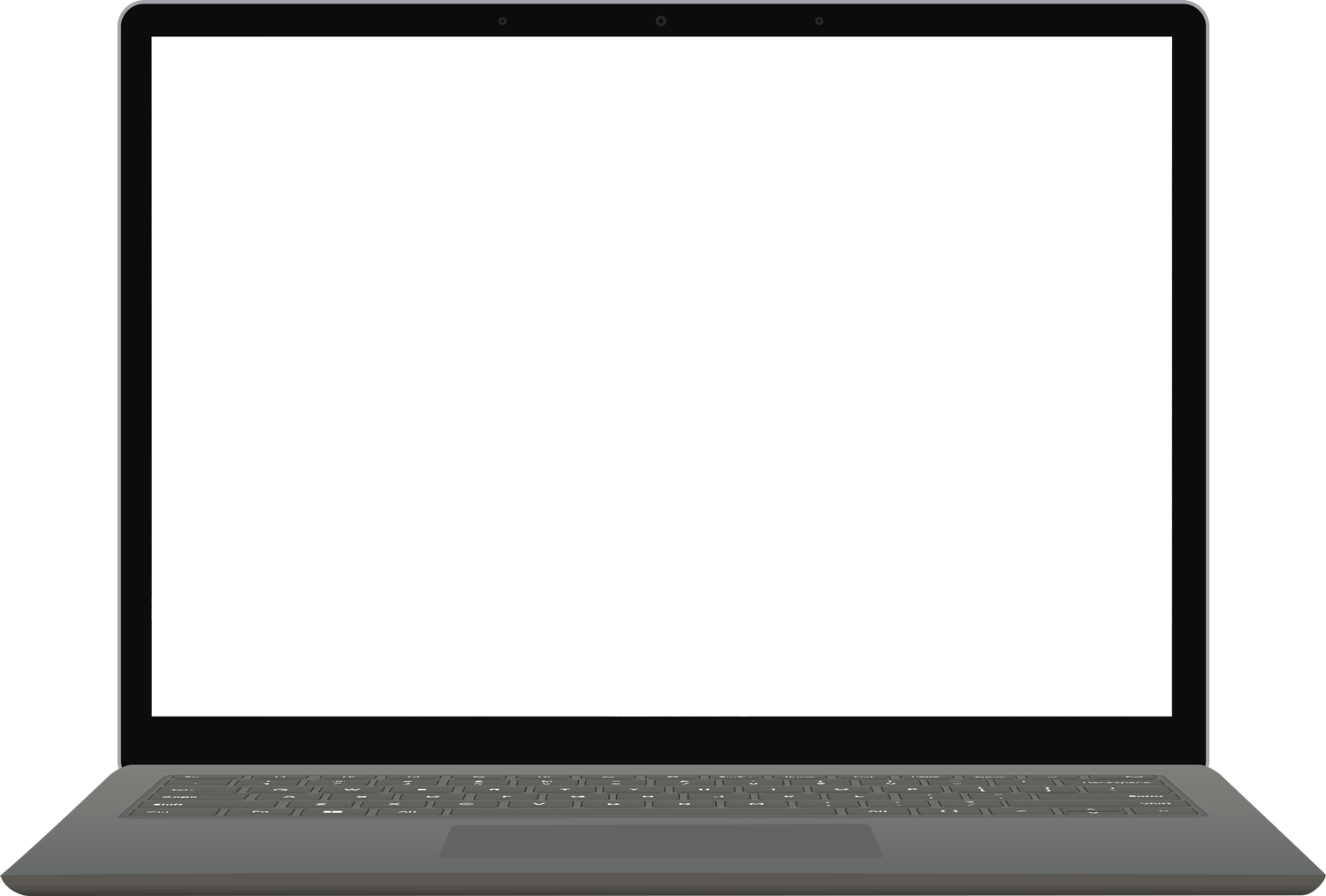 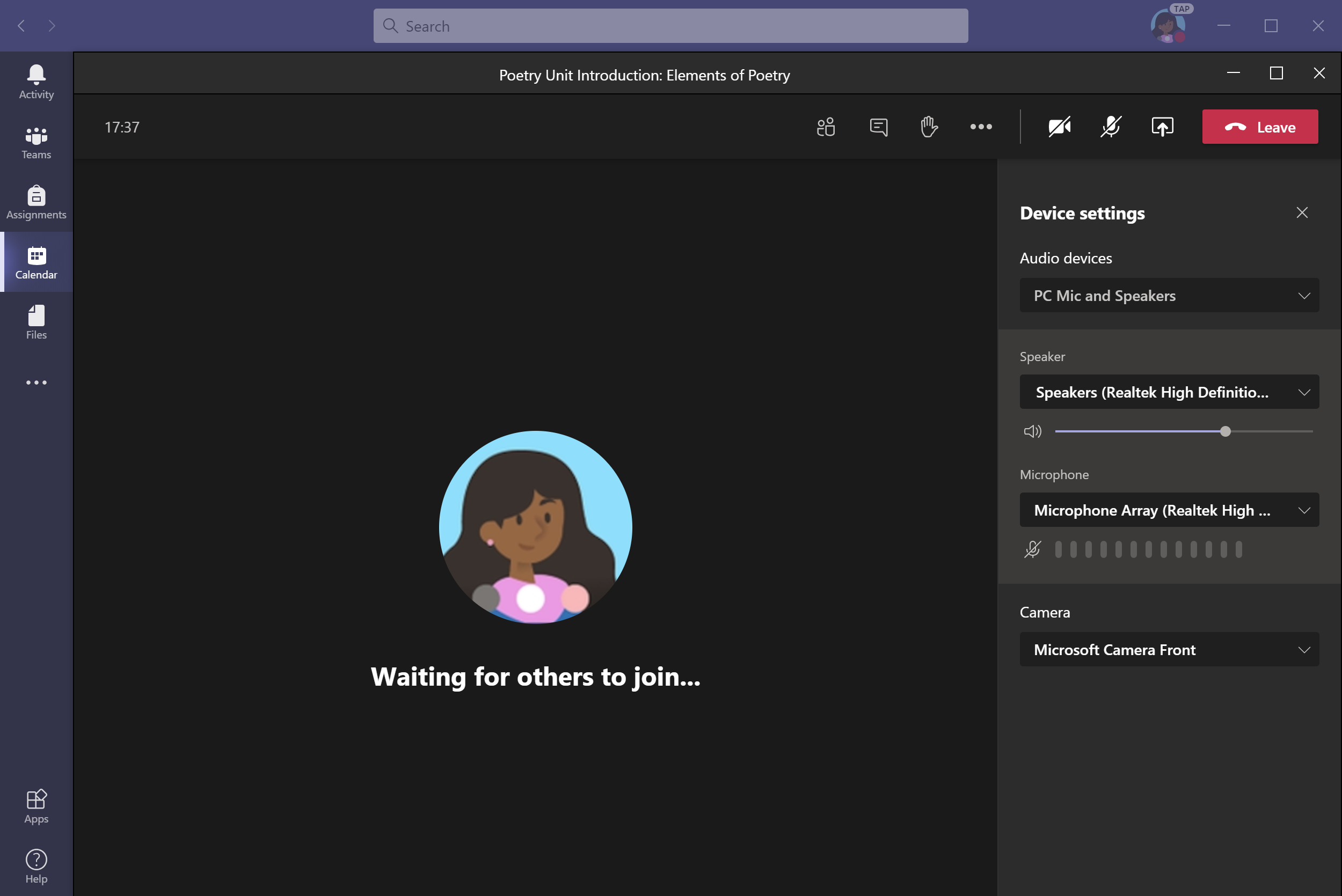 Select the speakers and microphone you wish to use.
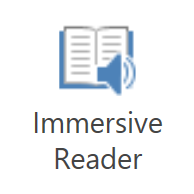 Using Immersive Reader
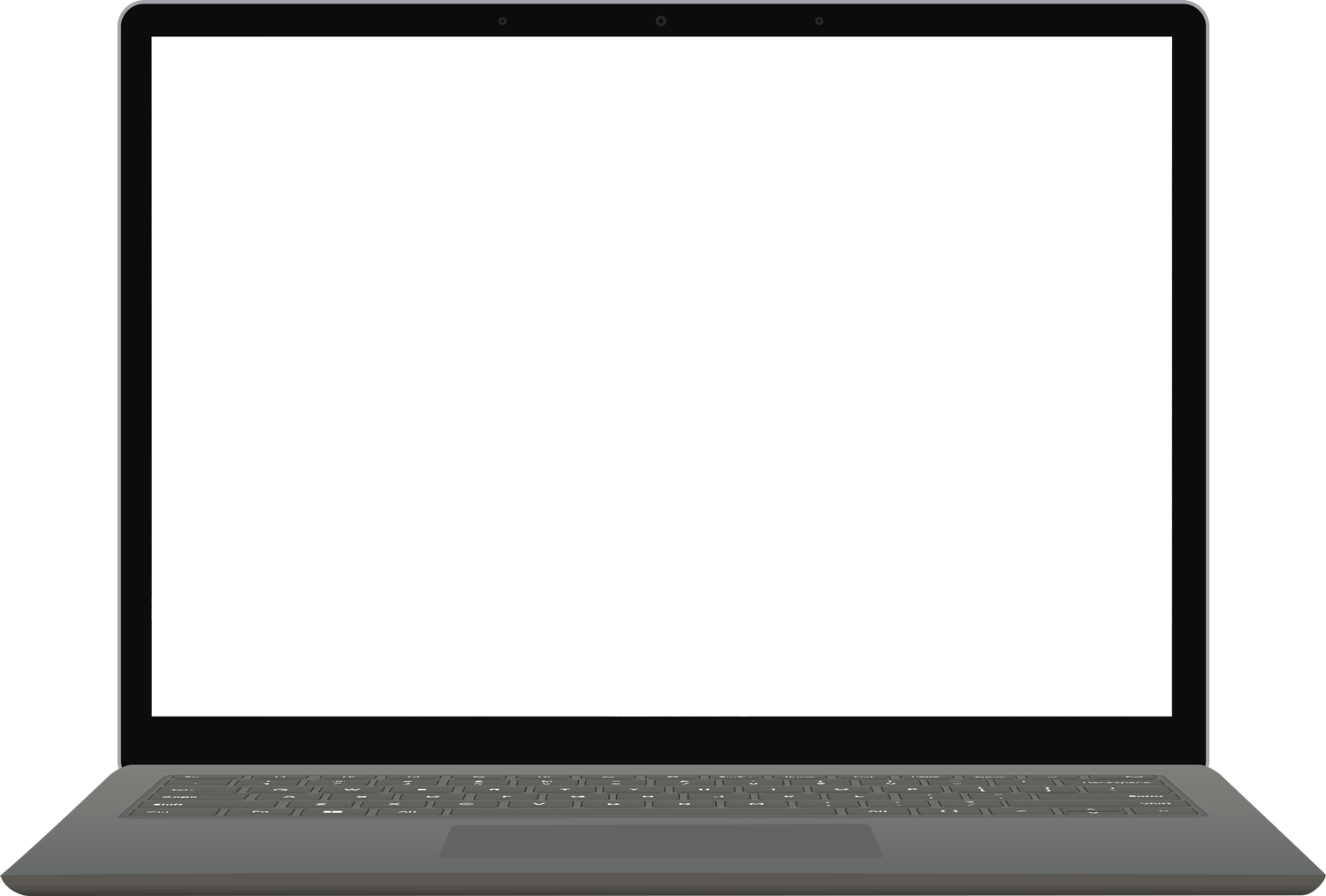 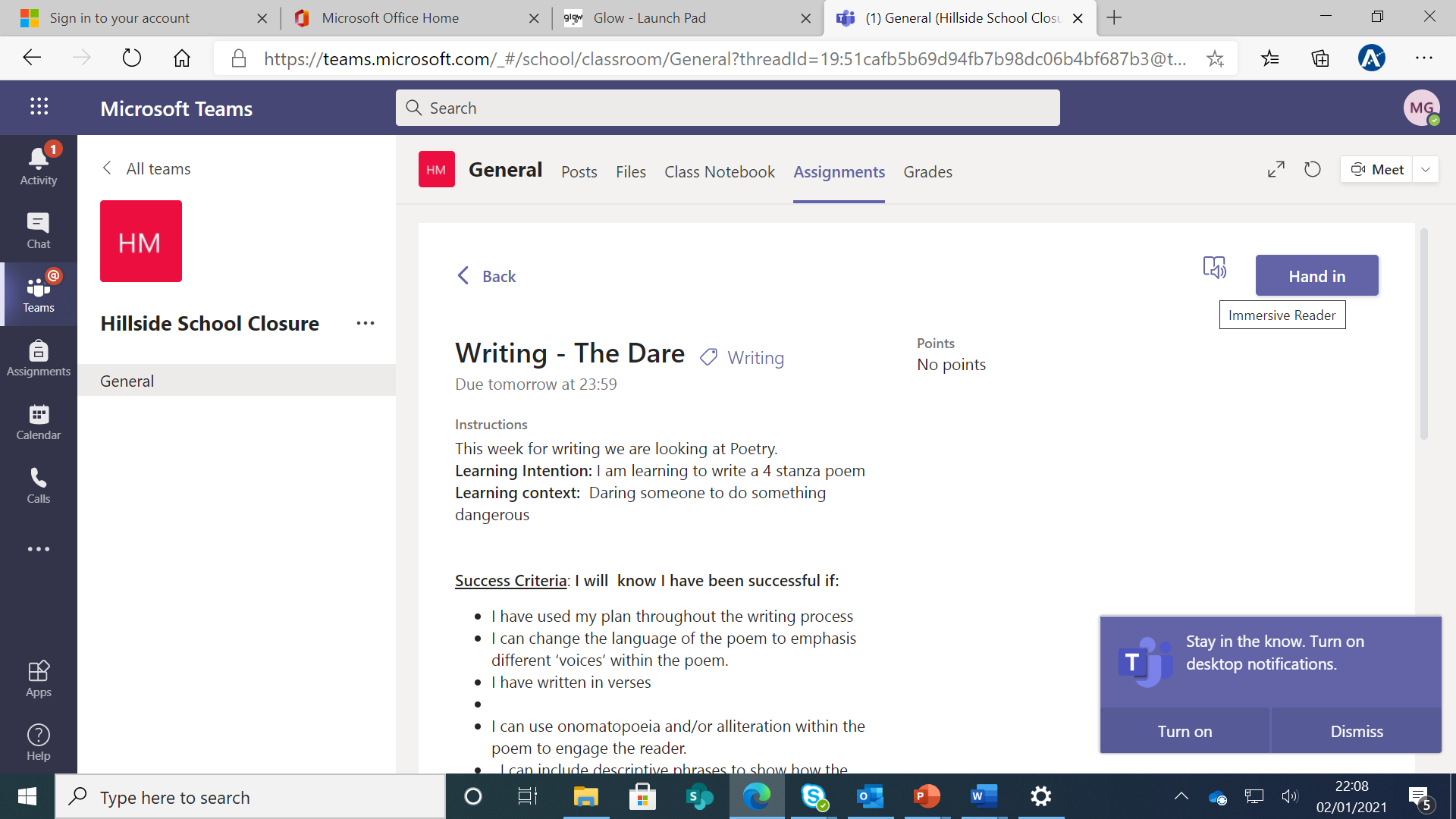 Click this icon for the computer to read the instructions to pupils.
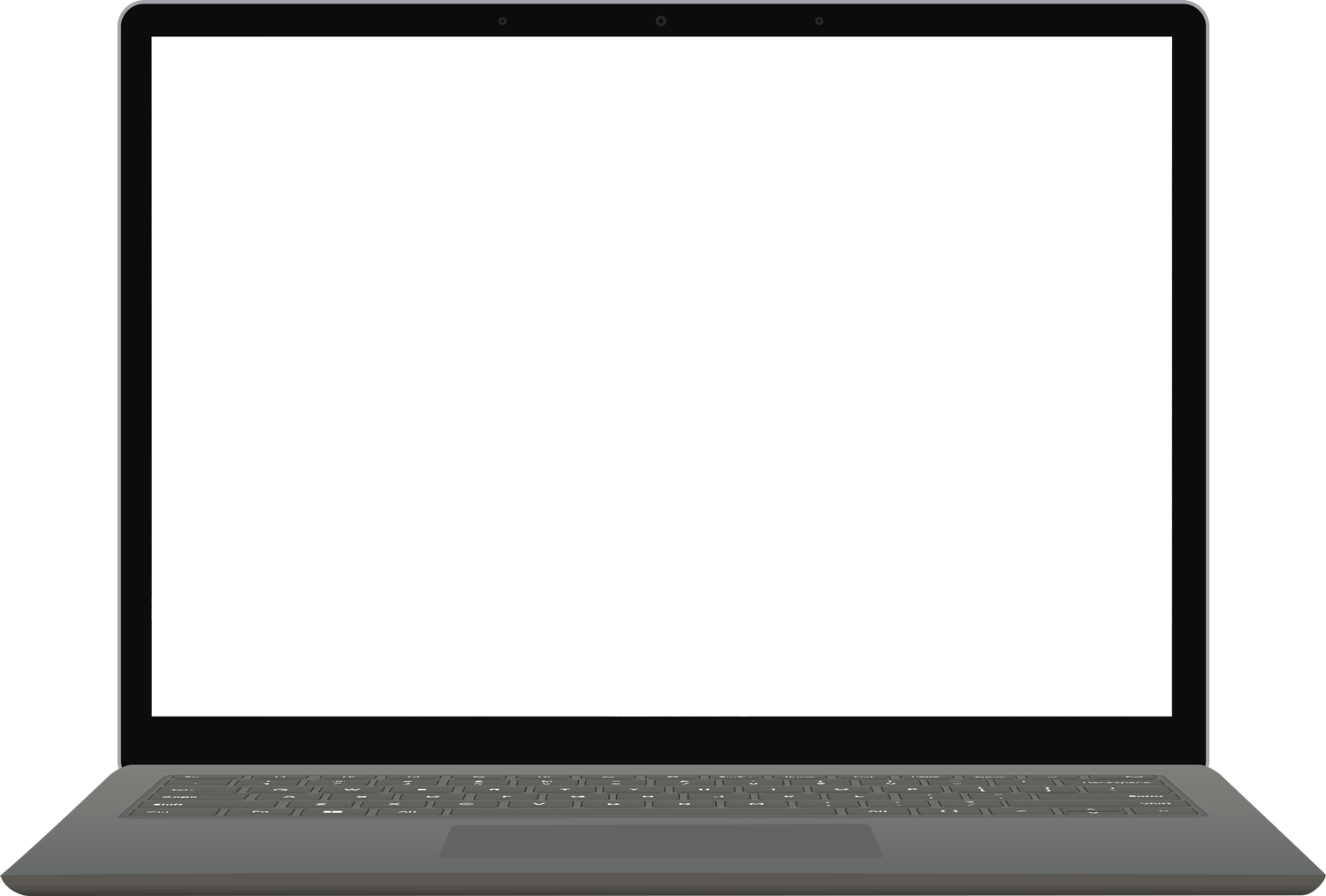 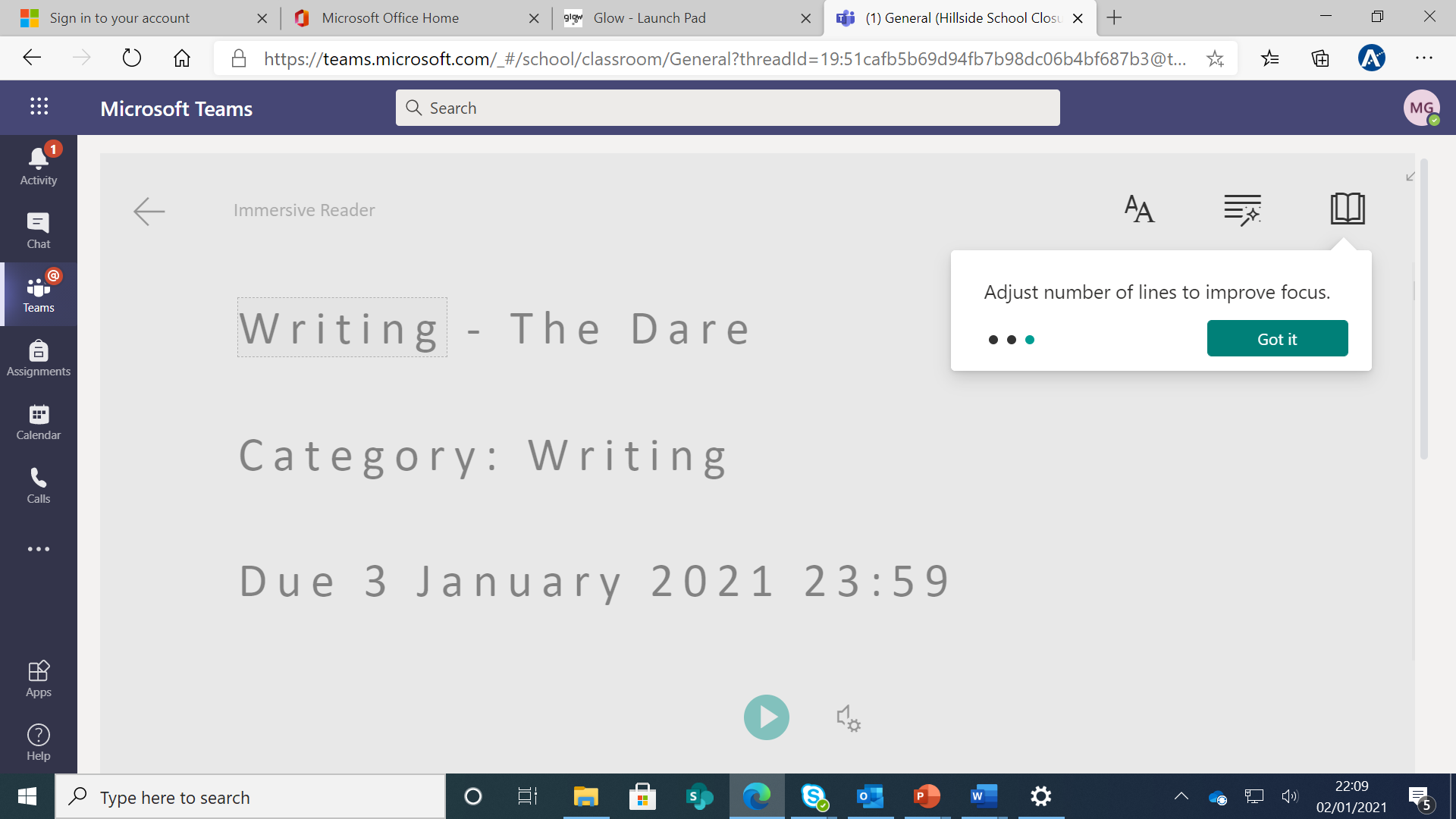 This allows you to change the font size, highlight grammar options and translate the text into a different language.
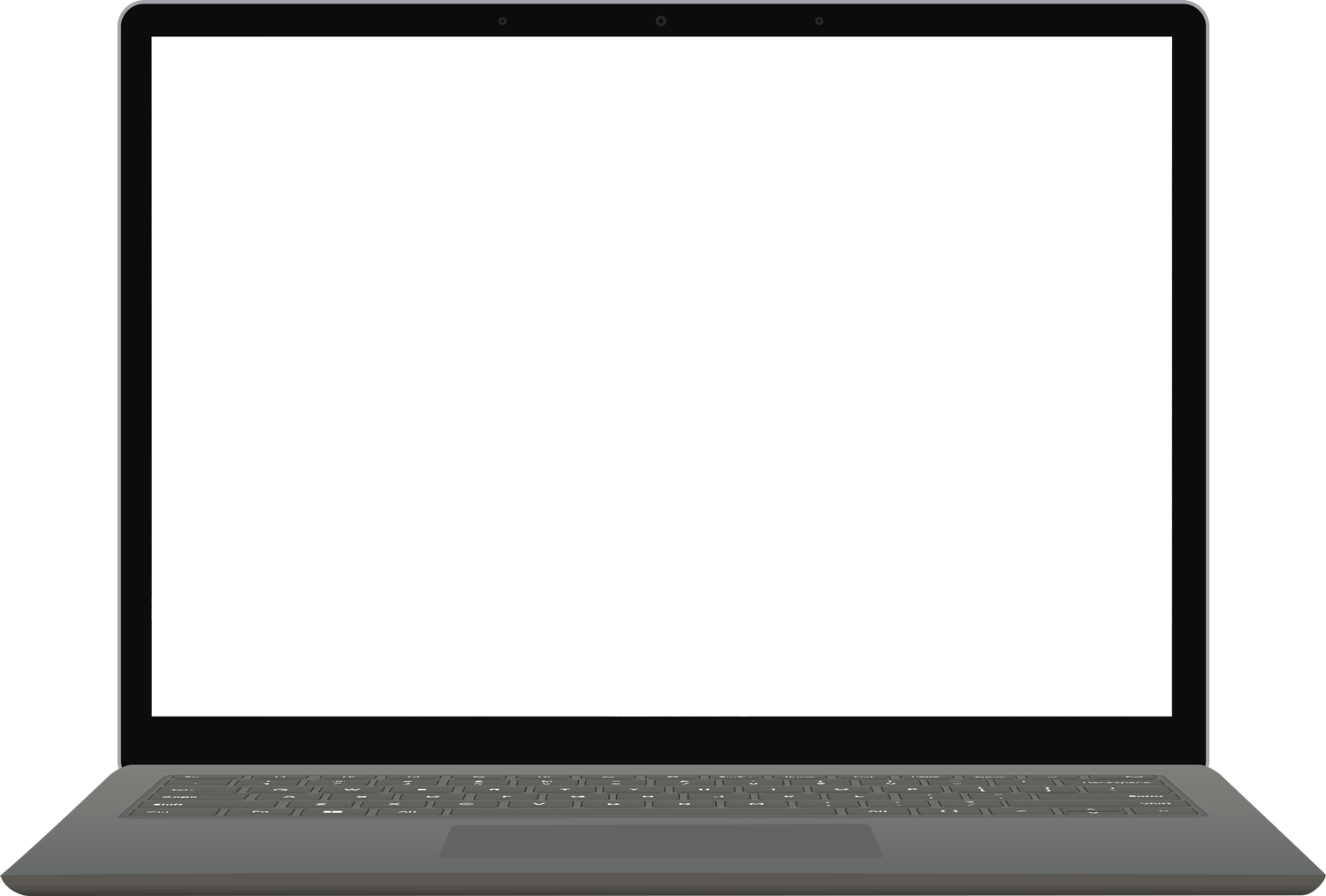 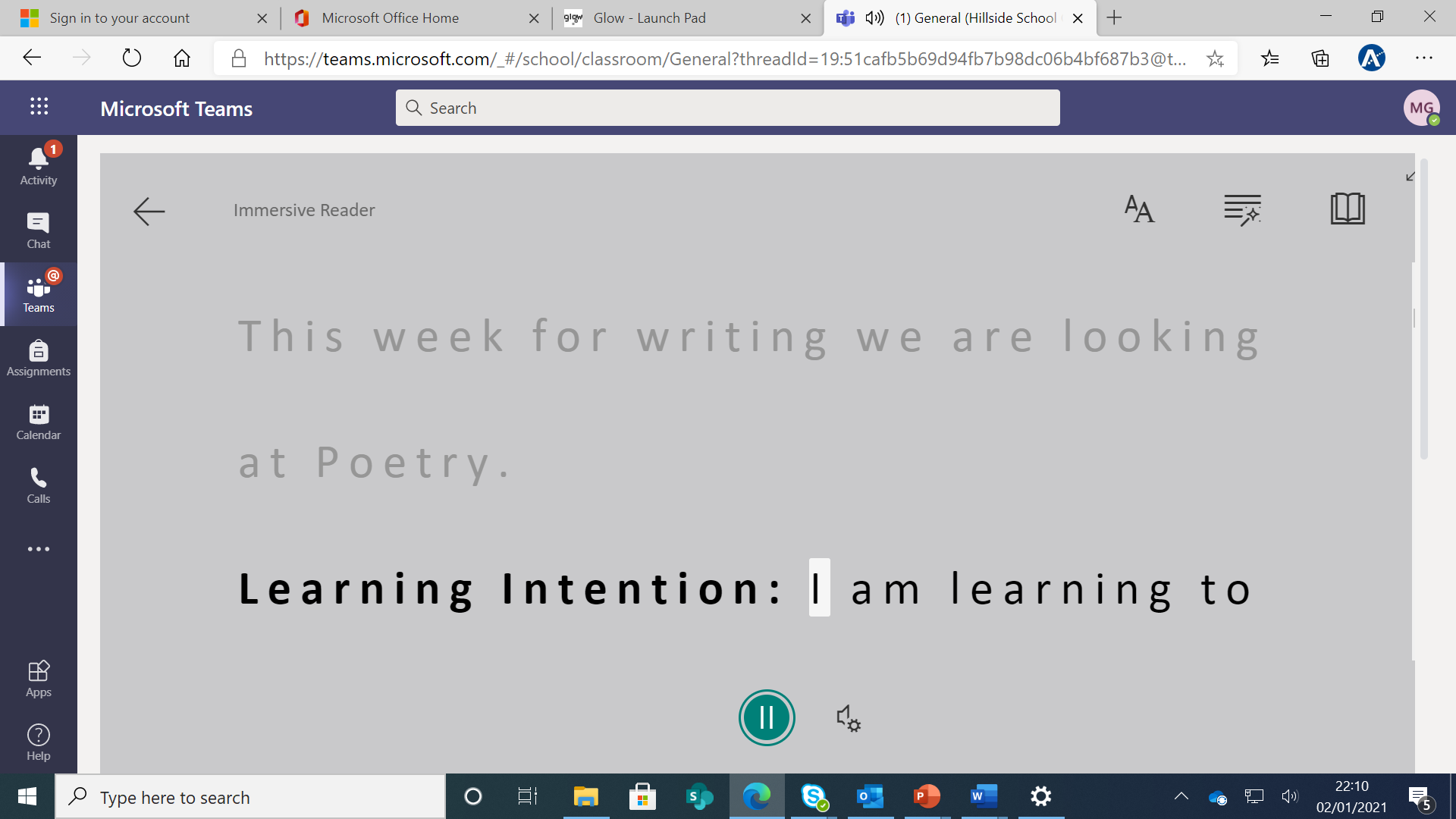 Click the green icon and the text will be read aloud.
FAQ’s & Troubleshooting
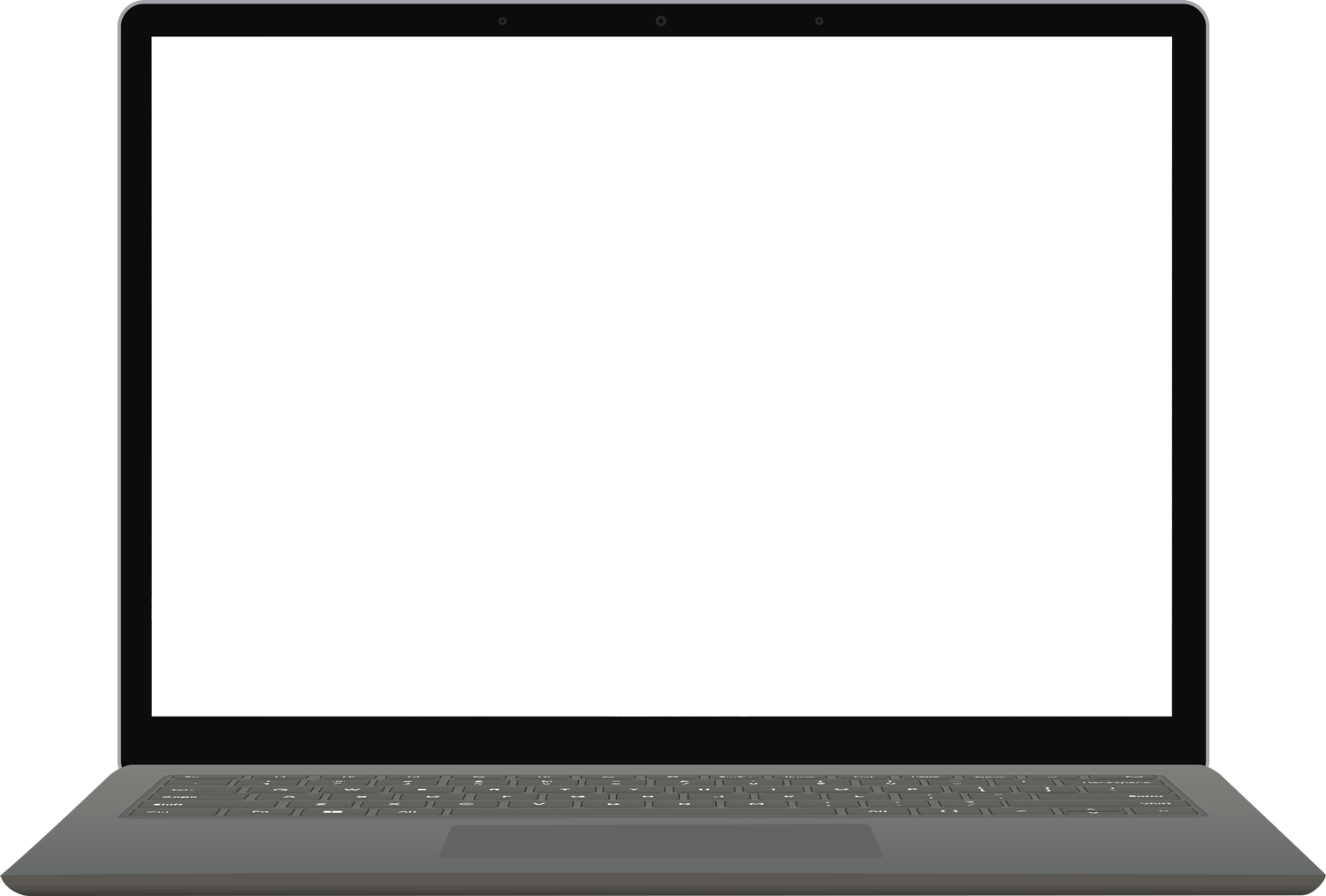 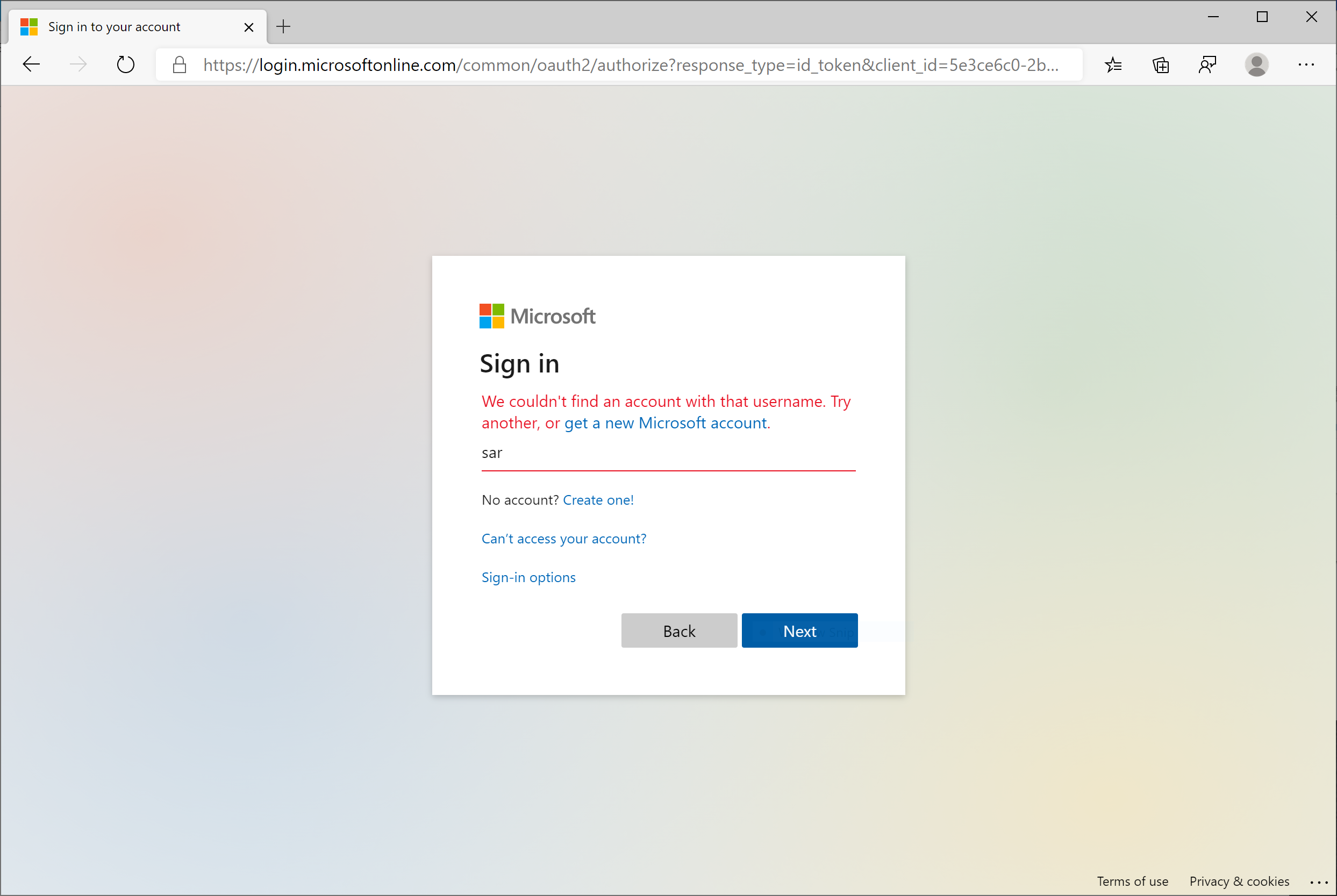 My child’s login isn’t working.

The login information may not be accurate or there might be an issue with the password. Contact the school directly for support.
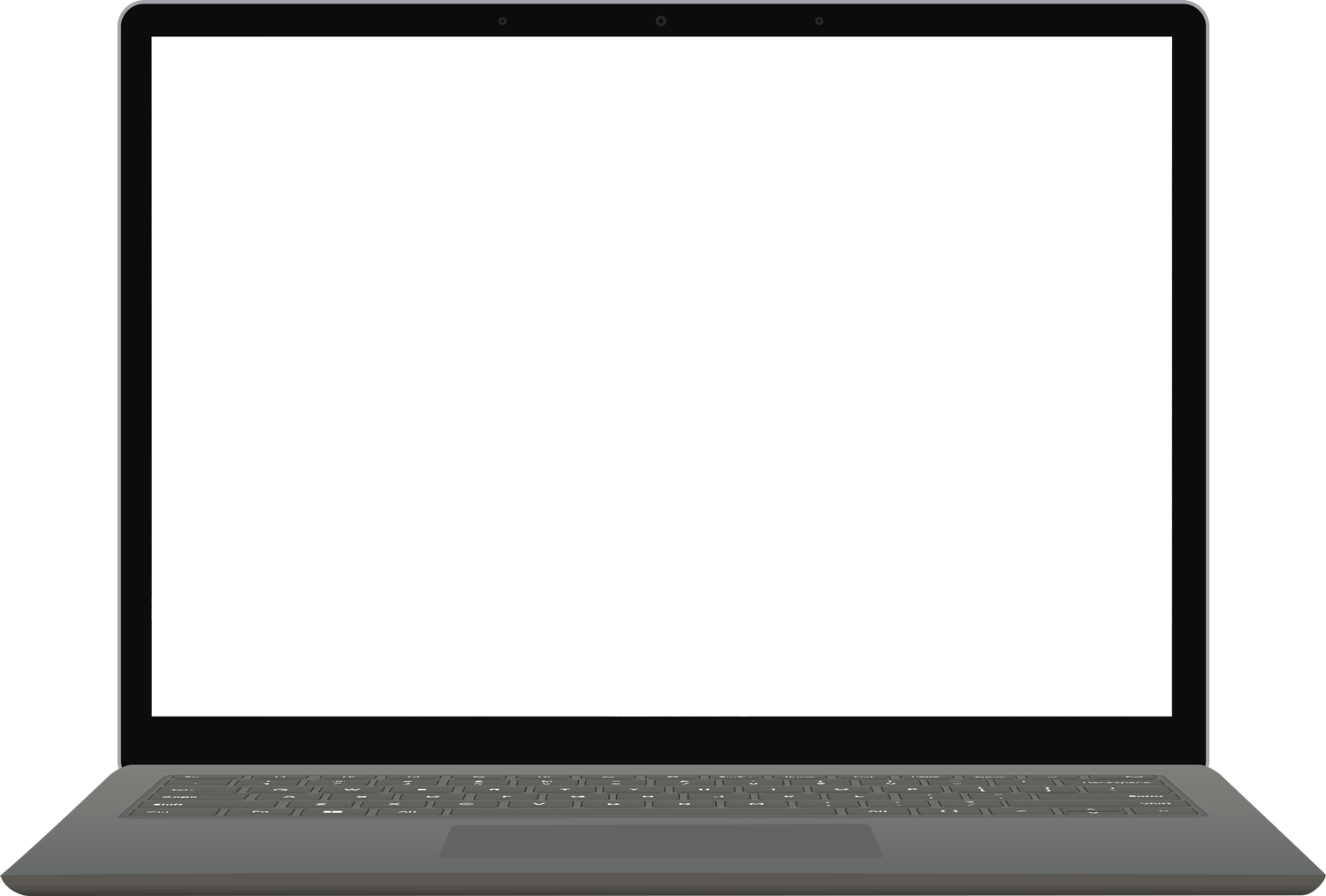 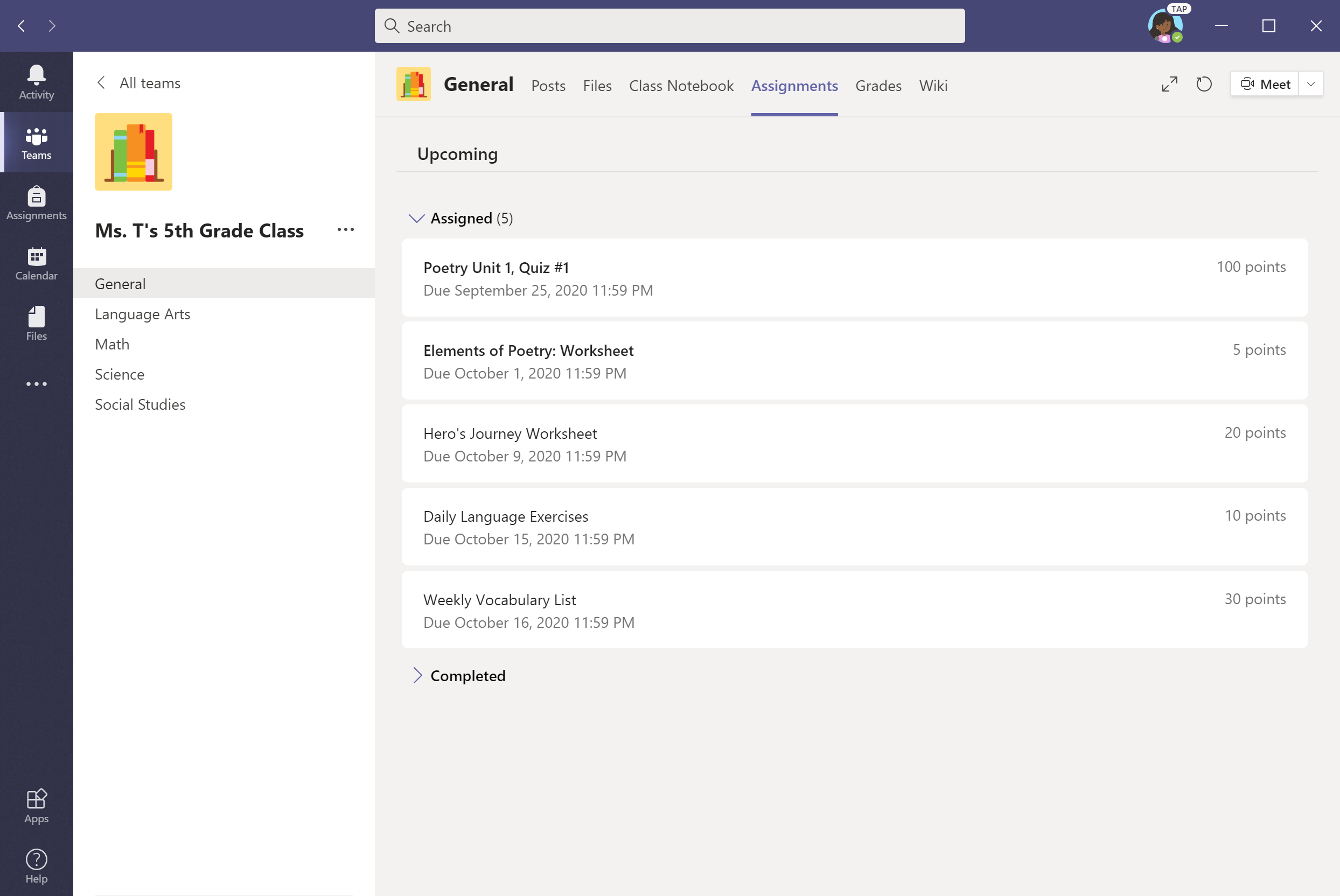 2. My student’s assignments are missing.

Check the Assignments tab. If you don’t see any assignments, contact the school who will seek advice from the class teacher or Mrs Bain.
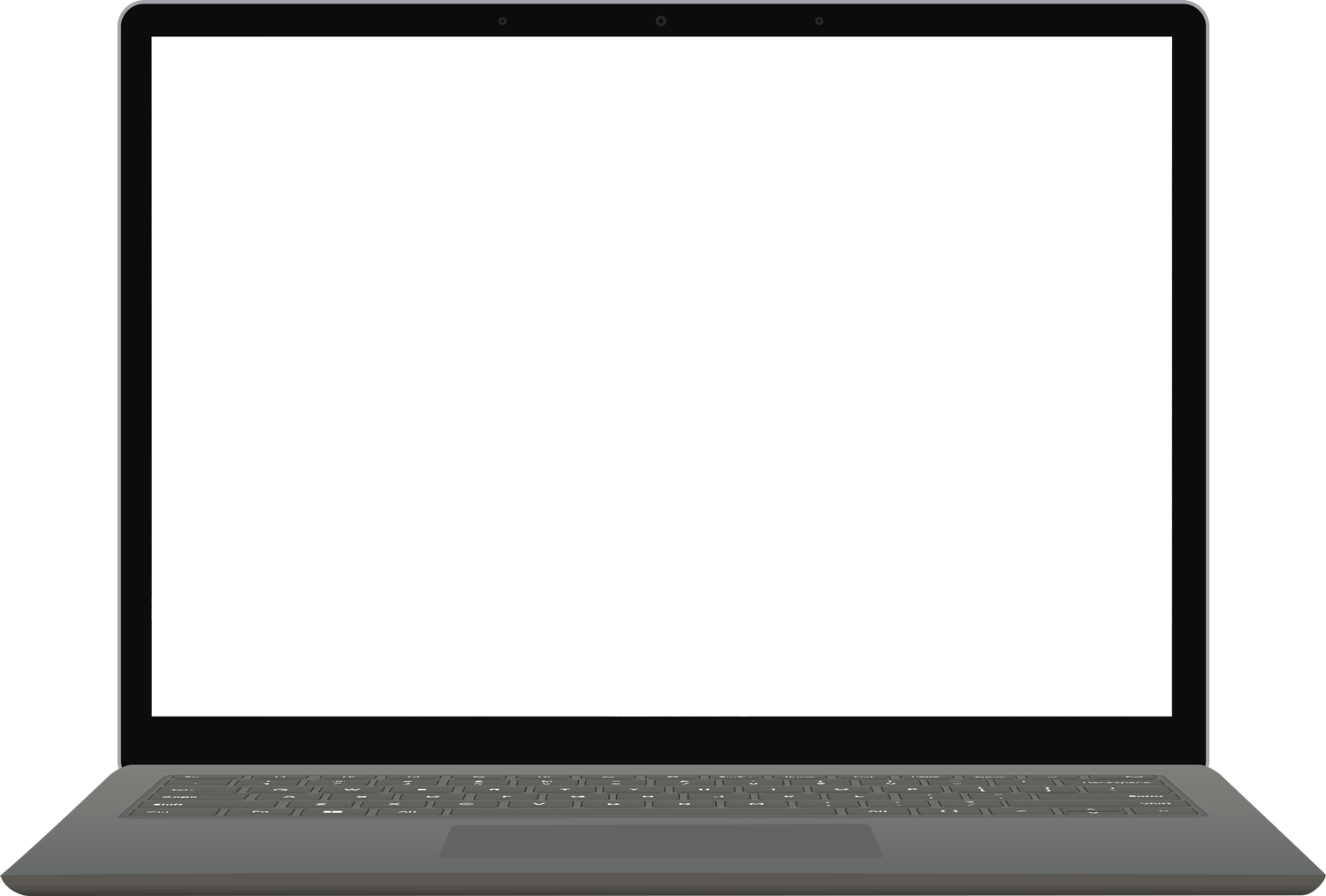 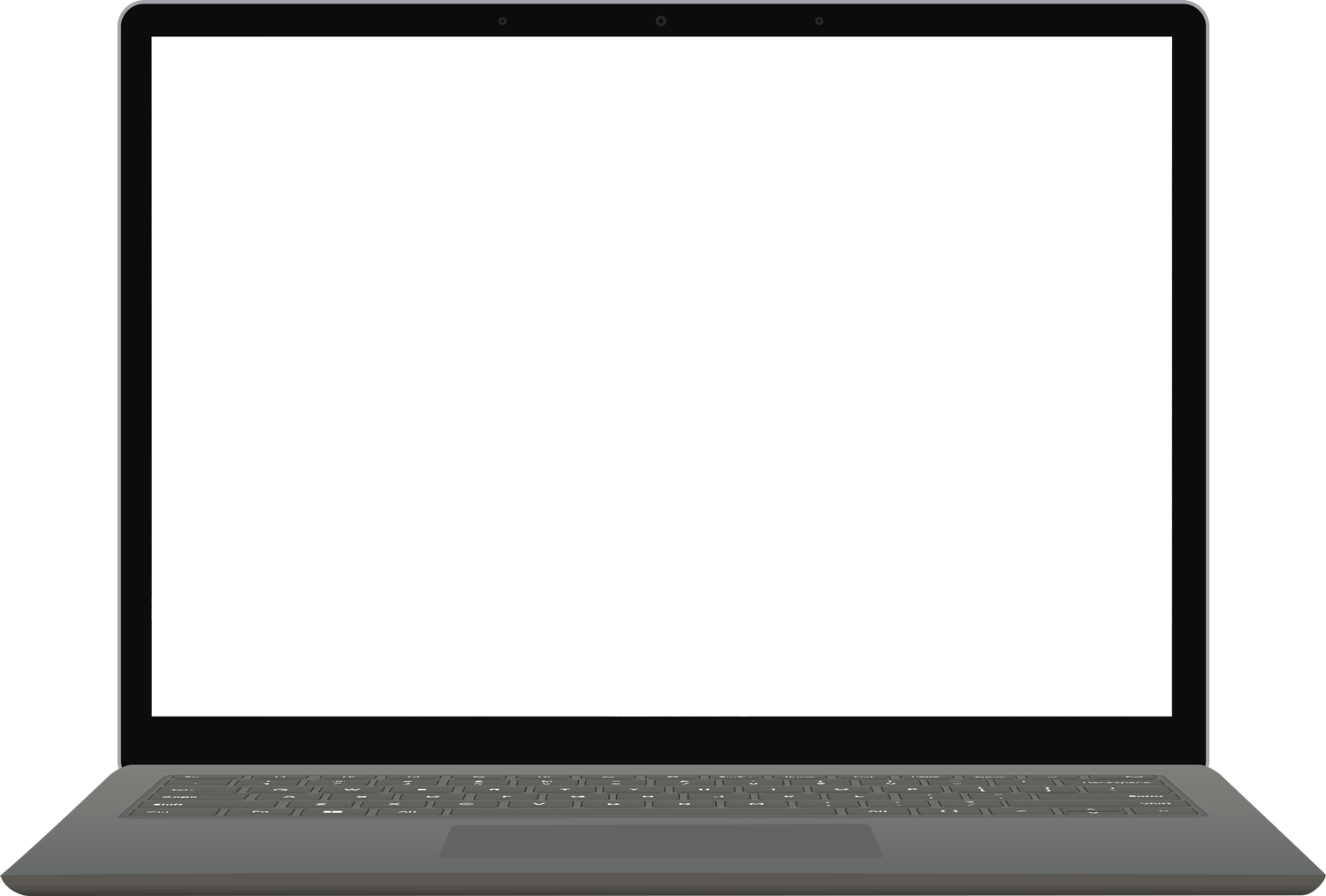 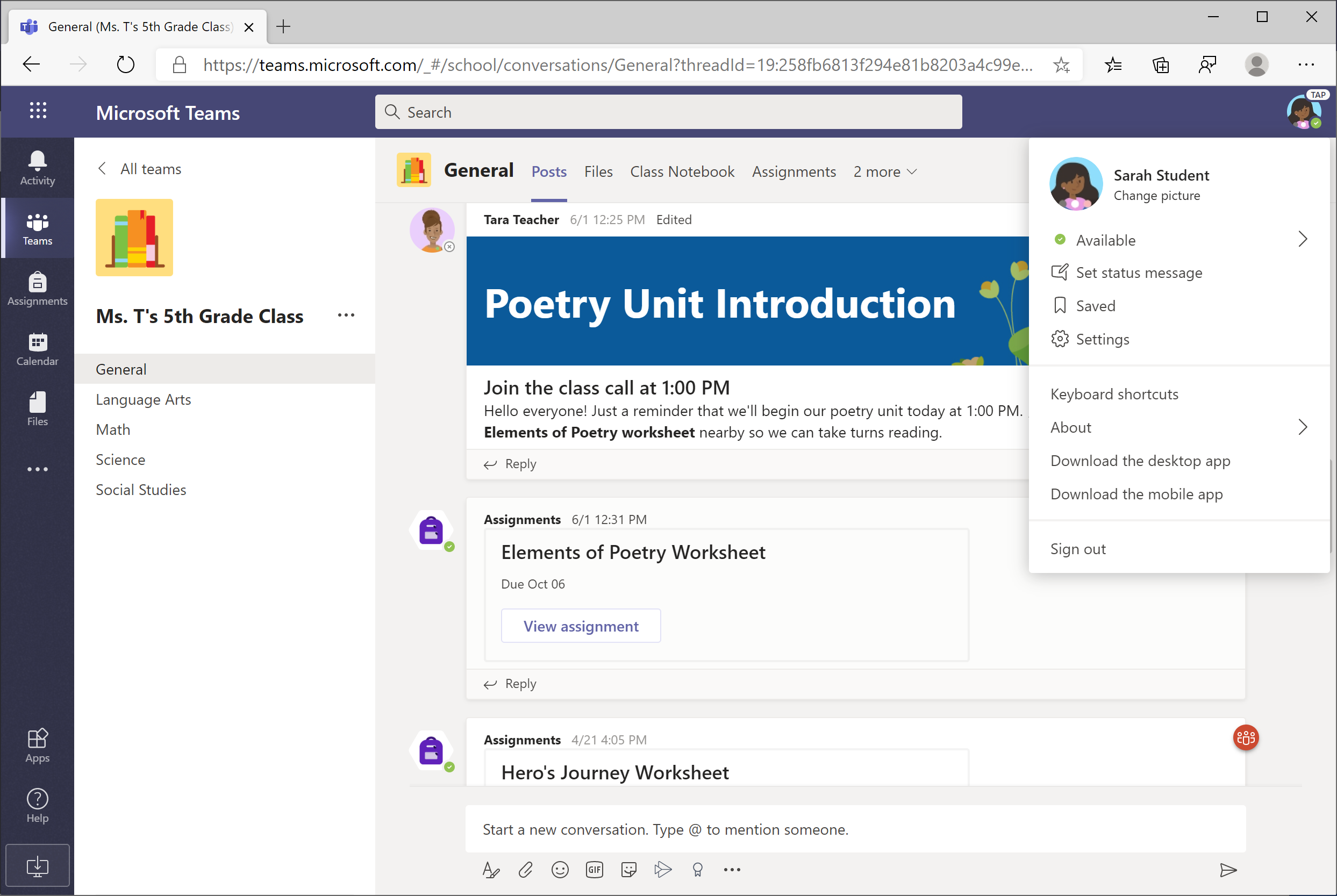 3. What if I have more than one child using Teams on one device?

Each pupil is able to log in to their own Teams account with their unique username and password.

IF using the Teams App on a tablet/phone when one child is finished with their Teams work, click on the in the top-left corner and select Add account. The next child can then log in.  This will save multiple accounts and allow you to move between them without signing out.
Top tip if using a laptop: If you have more than one child accessing teams.  Log one child in using Google Chrome and your other child using Microsoft Edge or another web browser.  This should prevent you having to log in and out of multiple accounts.
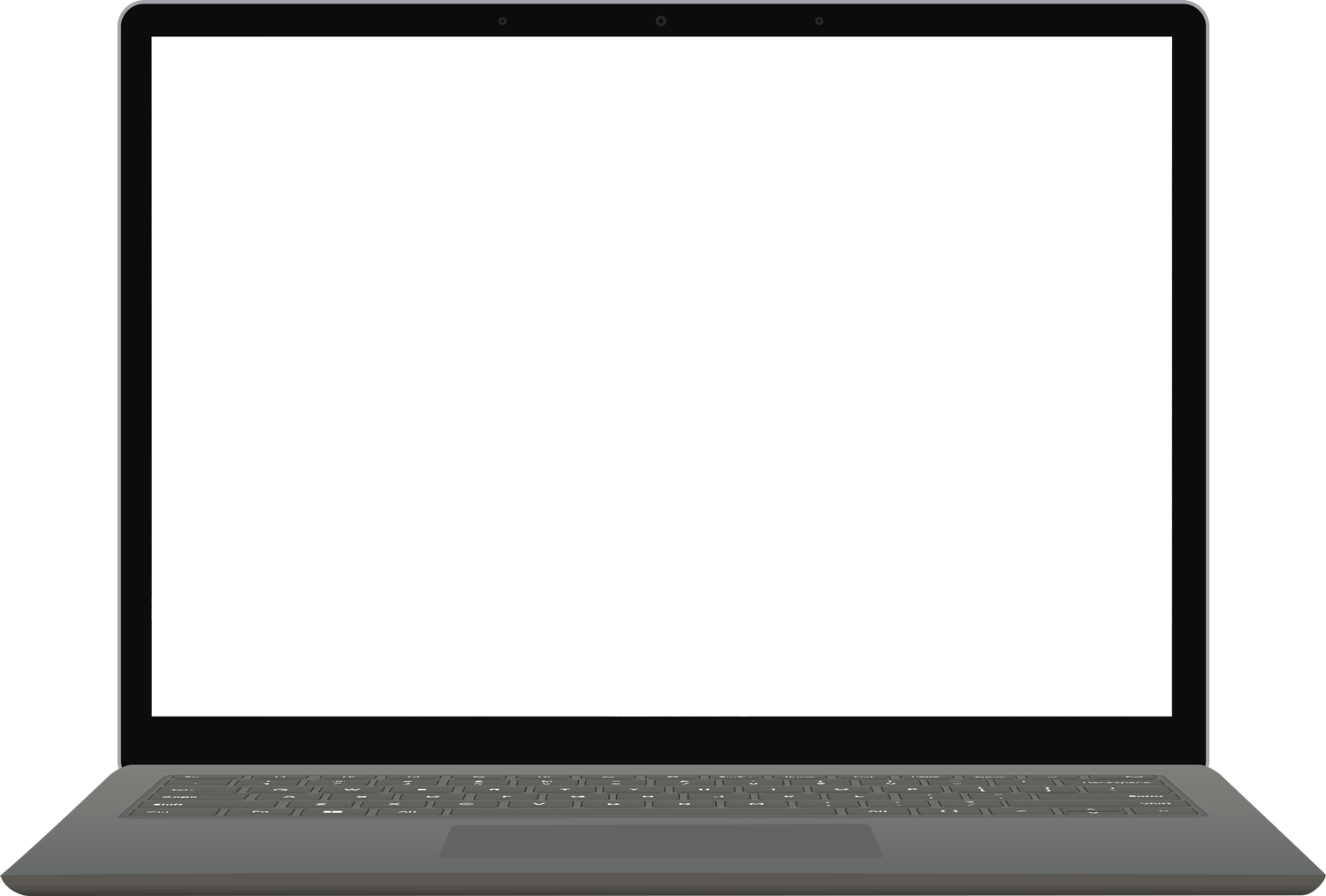 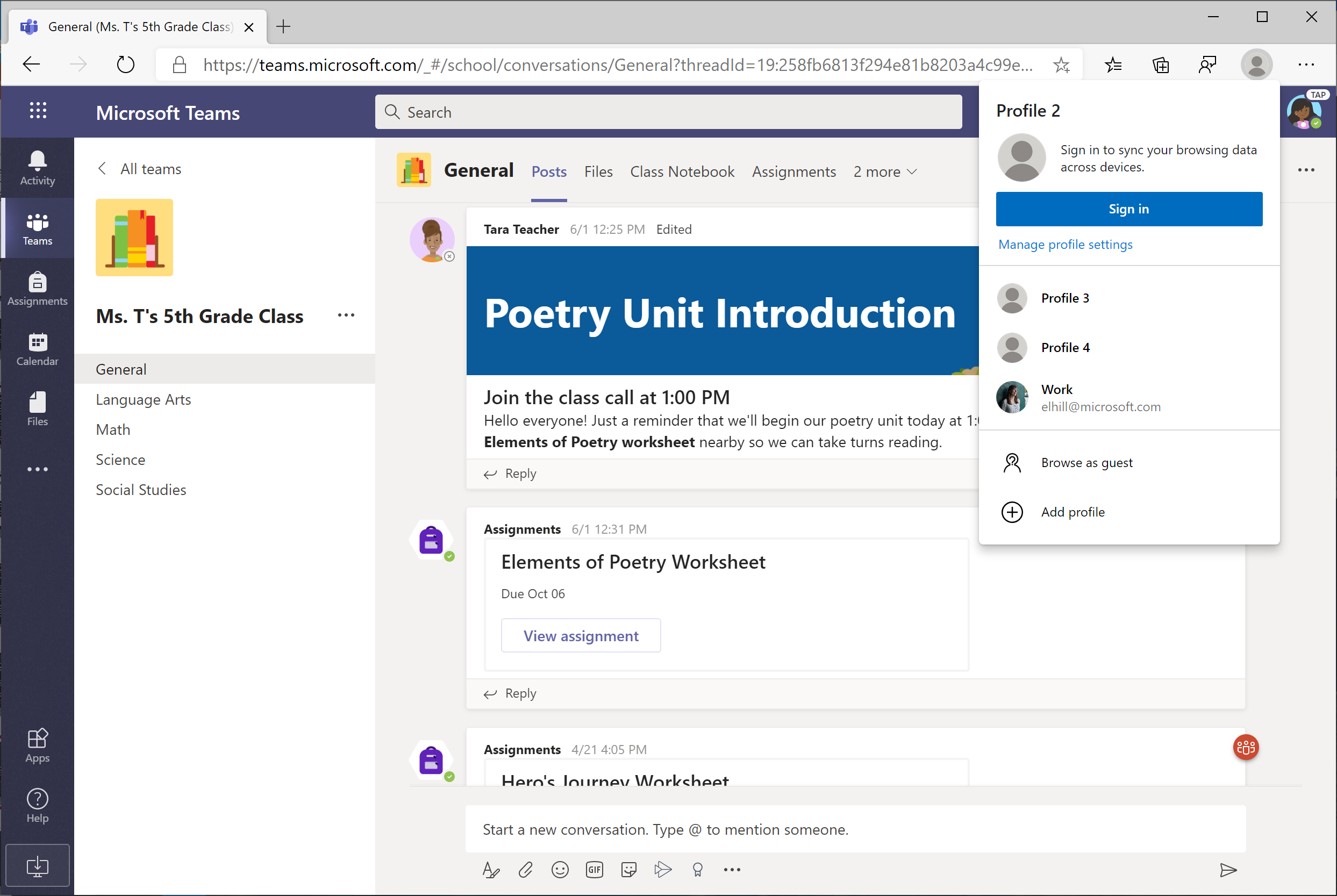 You can also create multiple accounts (also called profiles) in the new Edge browser.
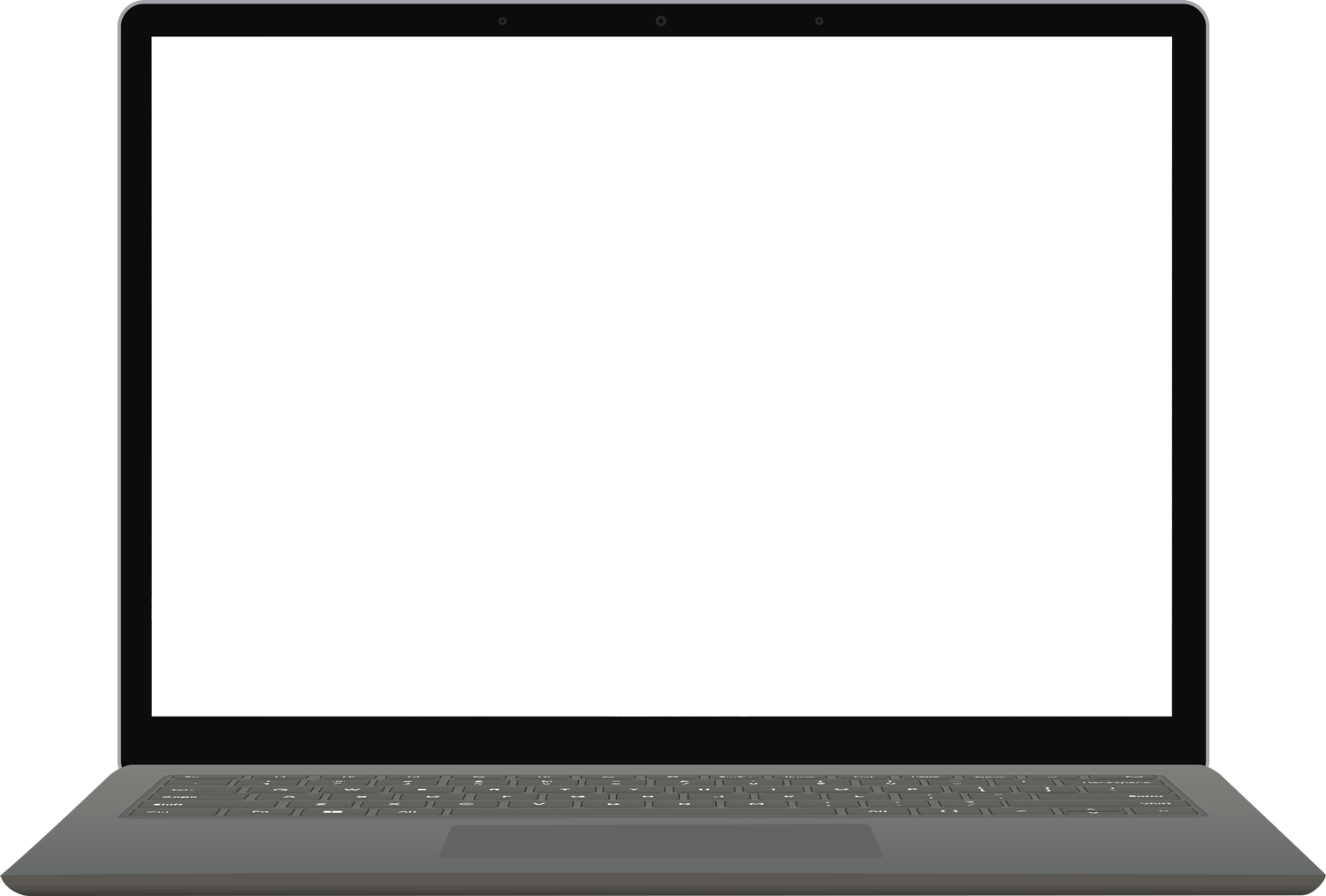 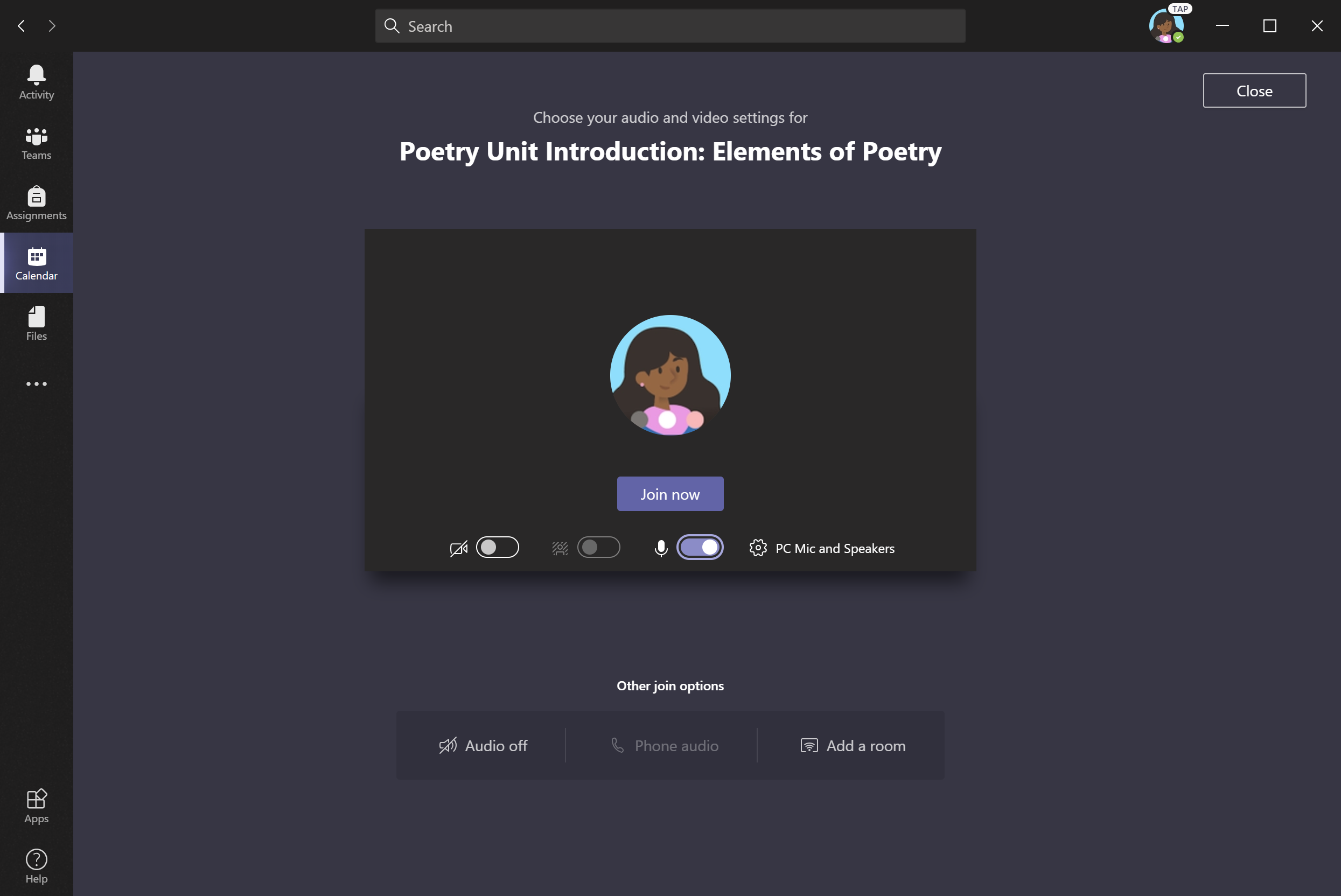 4. We are experiencing low internet bandwidth. What can we do?

You can still use Teams when internet bandwidth is low. Teams will work to reduce the amount of video streams automatically.

You can try limiting video usage during live class sessions. Have your child turn on the camera at the beginning of the session to say hello, or have your student only use the camera when they are speaking.
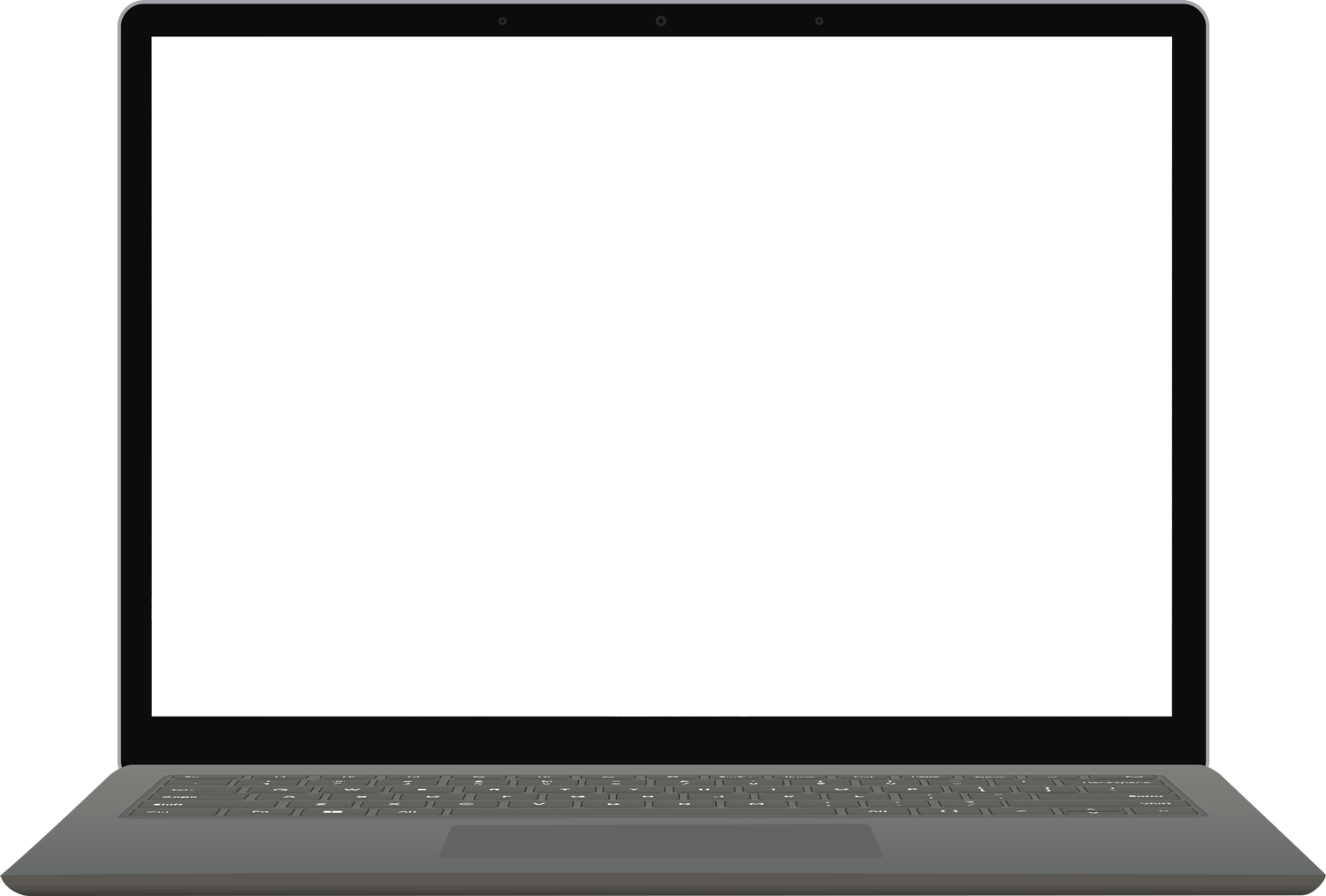 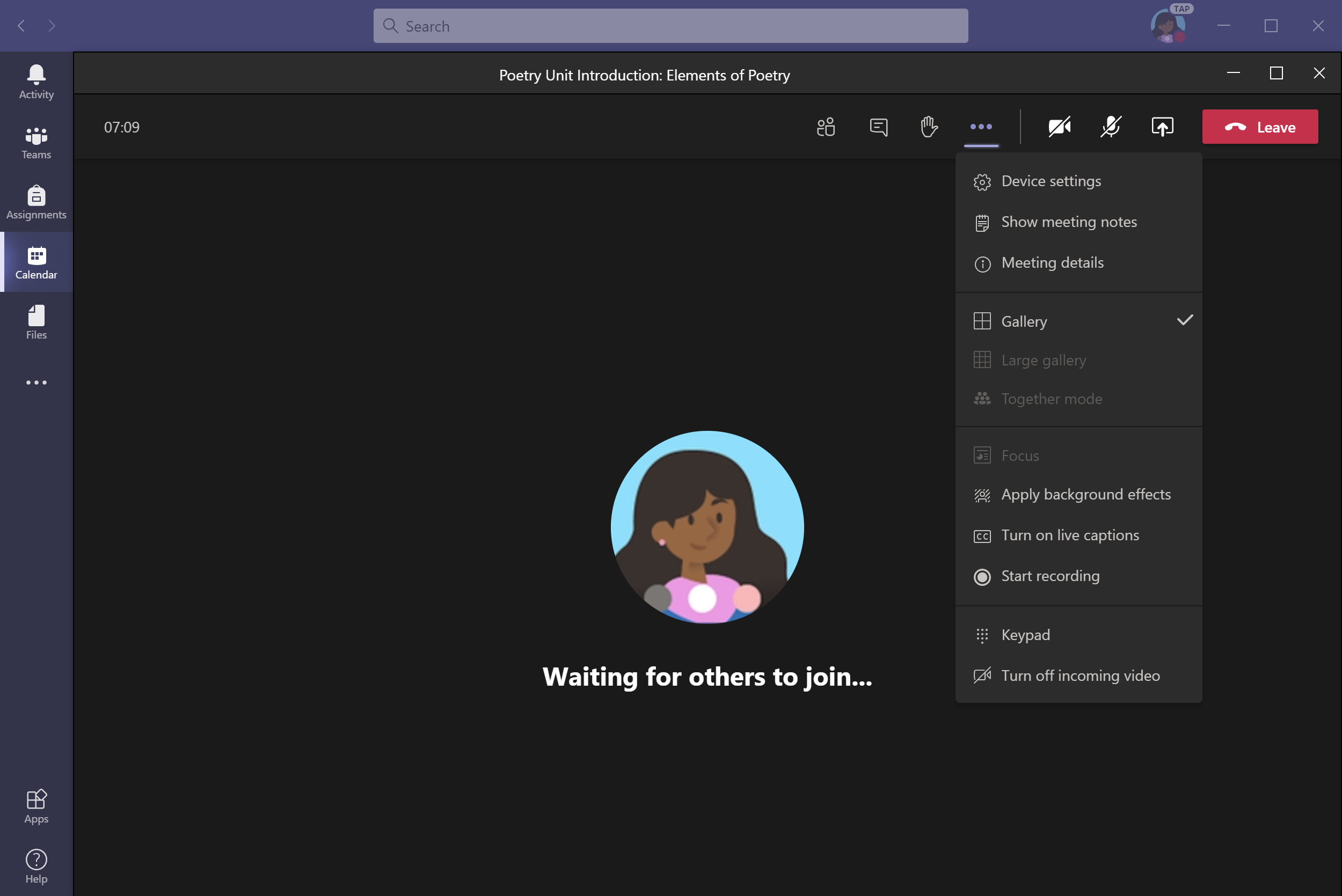 You can also turn off incoming video when bandwidth is low.

Click on the “. . .” (More Options) and select Turn off incoming video.
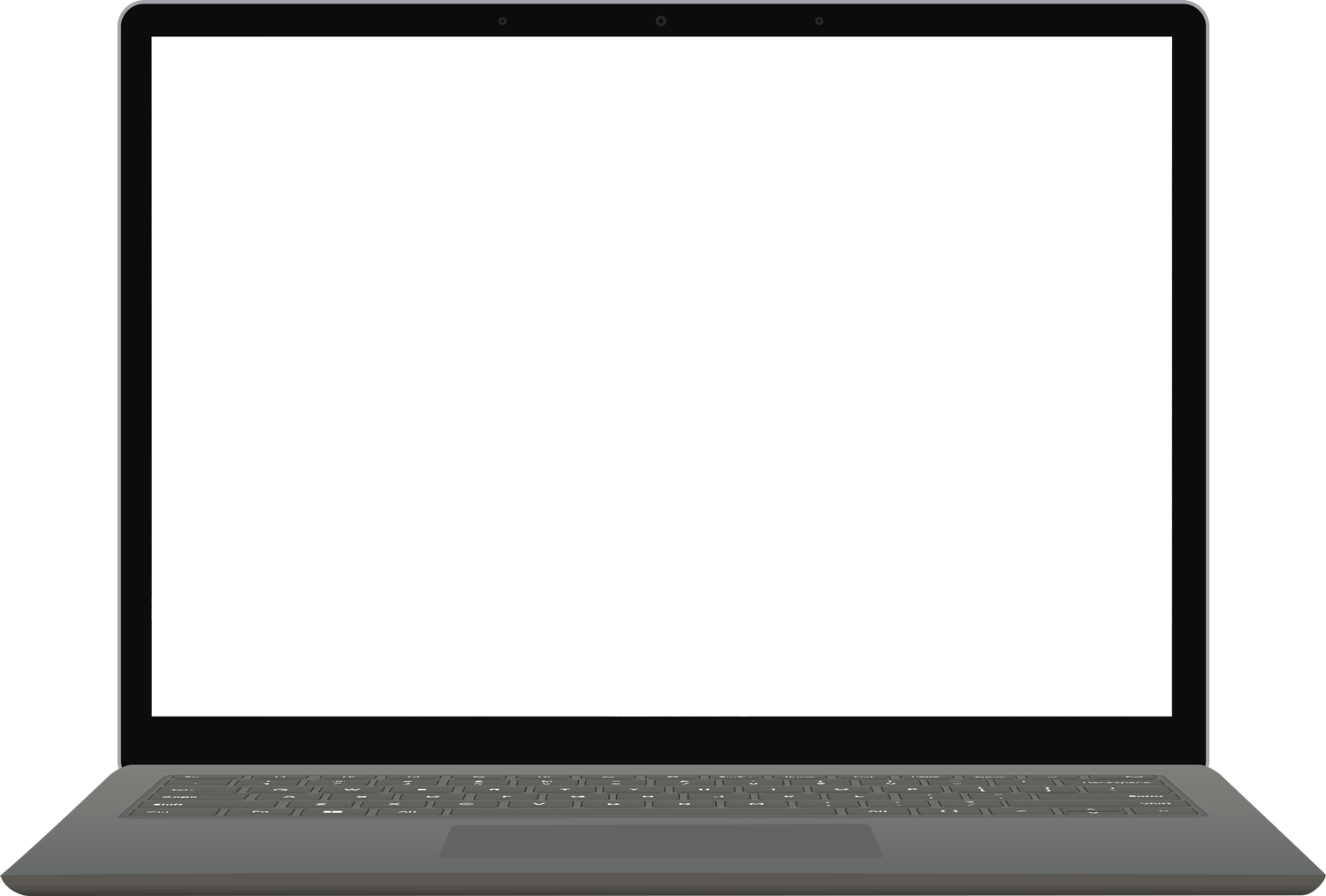 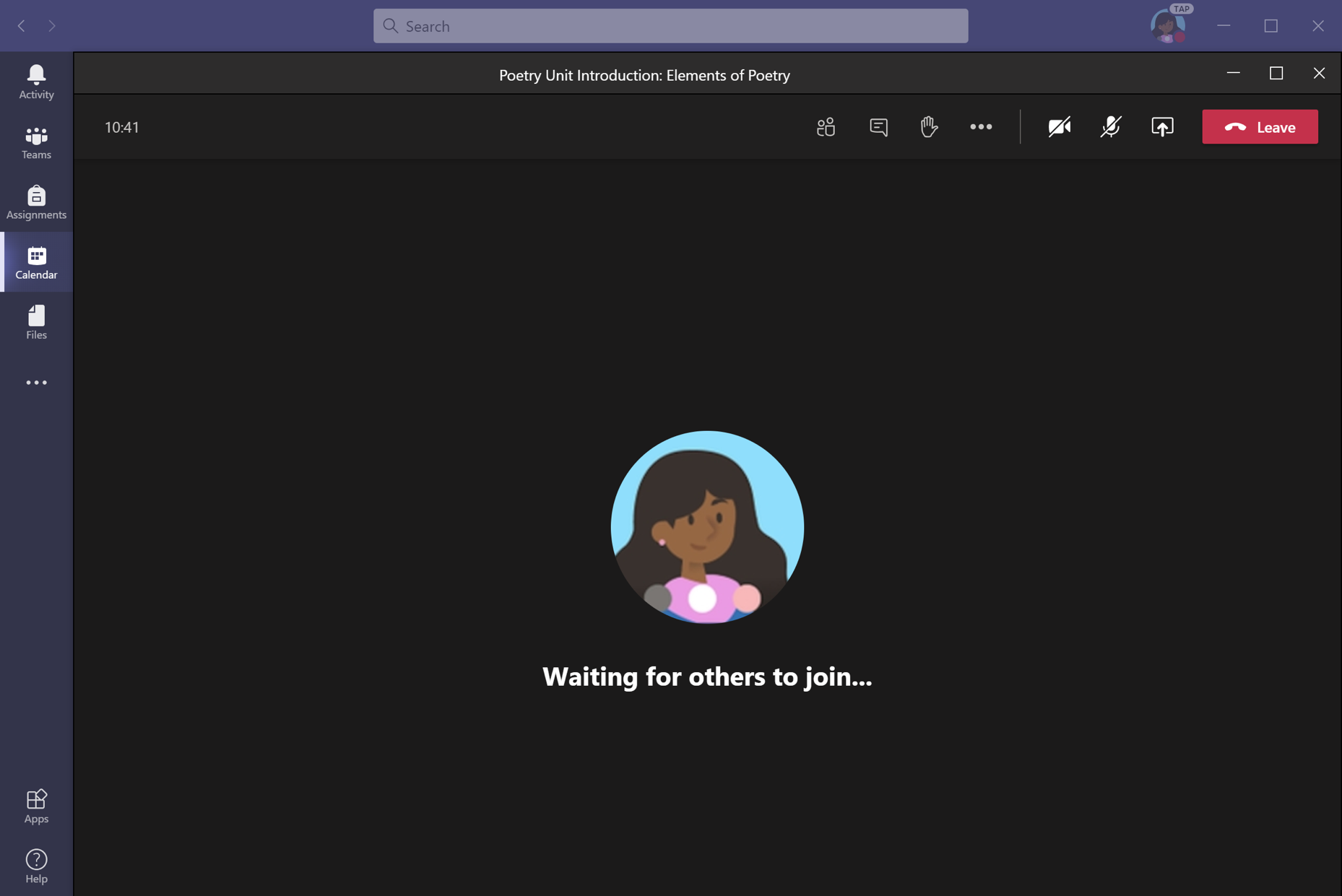 5. Audio troubleshooting: The teacher can’t hear my child, or my child can’t hear the teacher. 

If people in a class meeting can't hear your child, they might be muted or the microphone setting might be incorrect.

Click the microphone icon to turn the mute button on/off.
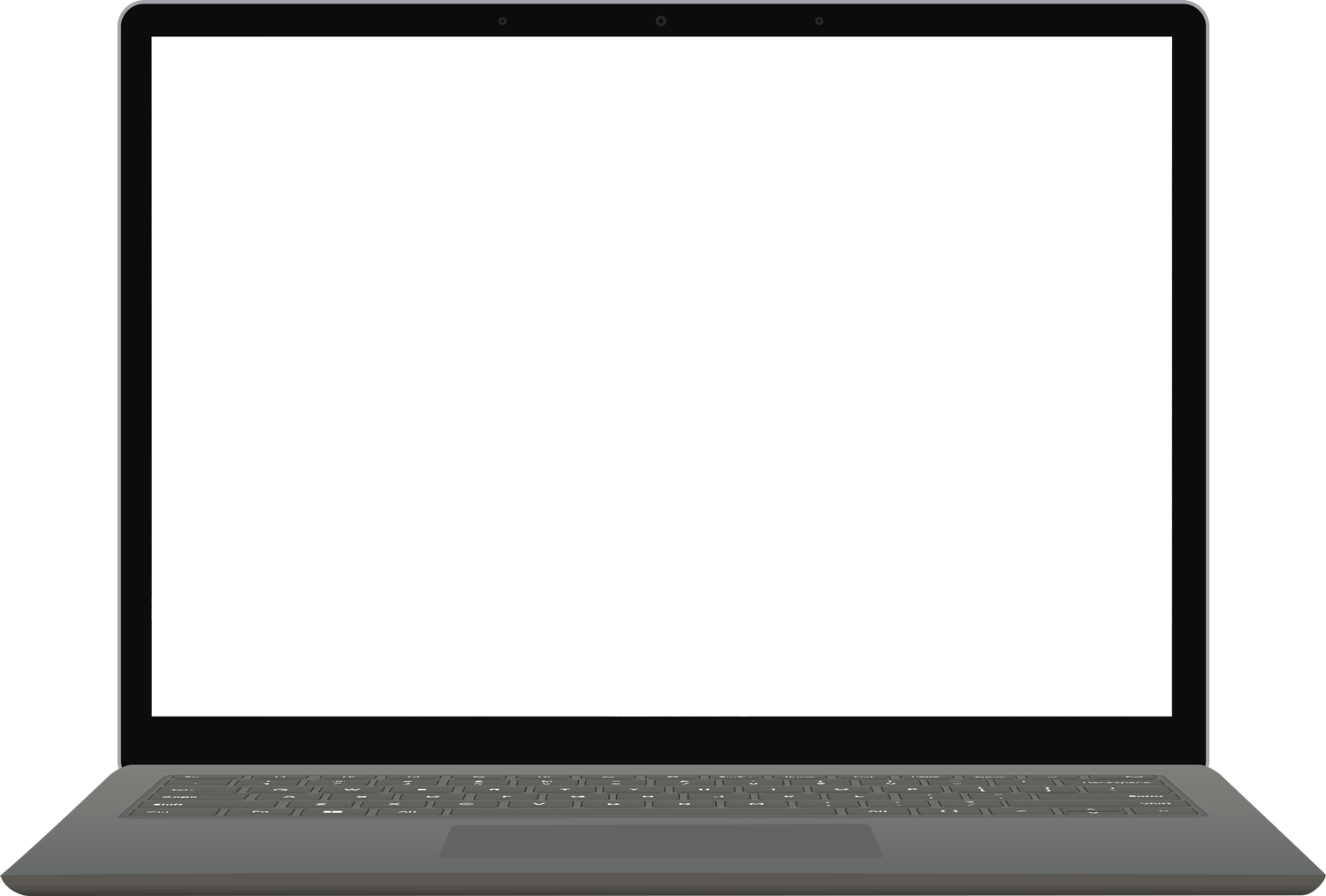 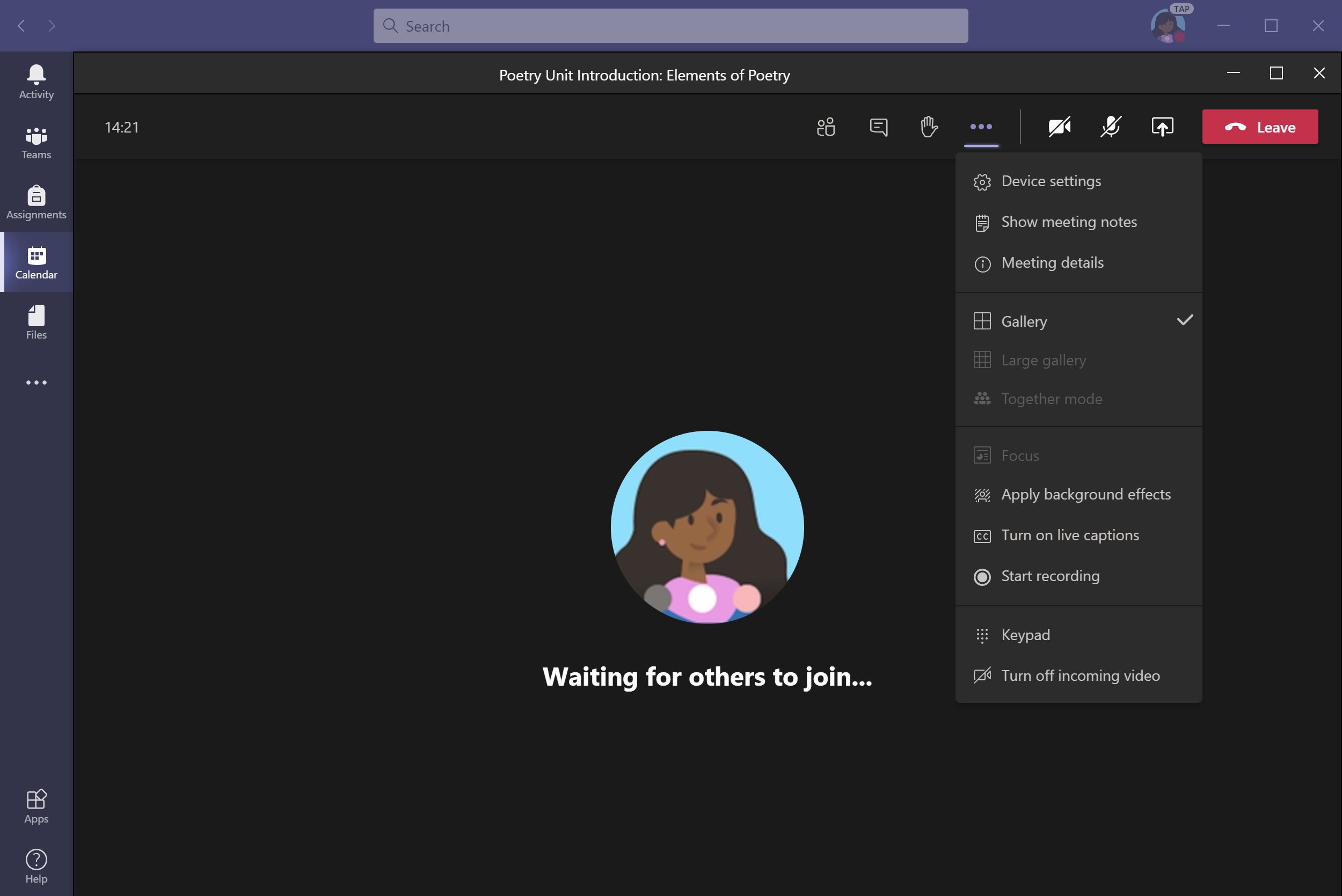 To change your speaker or microphone settings in a meeting, select the “. . .” (More Options) button from the toolbar. Click Device settings.
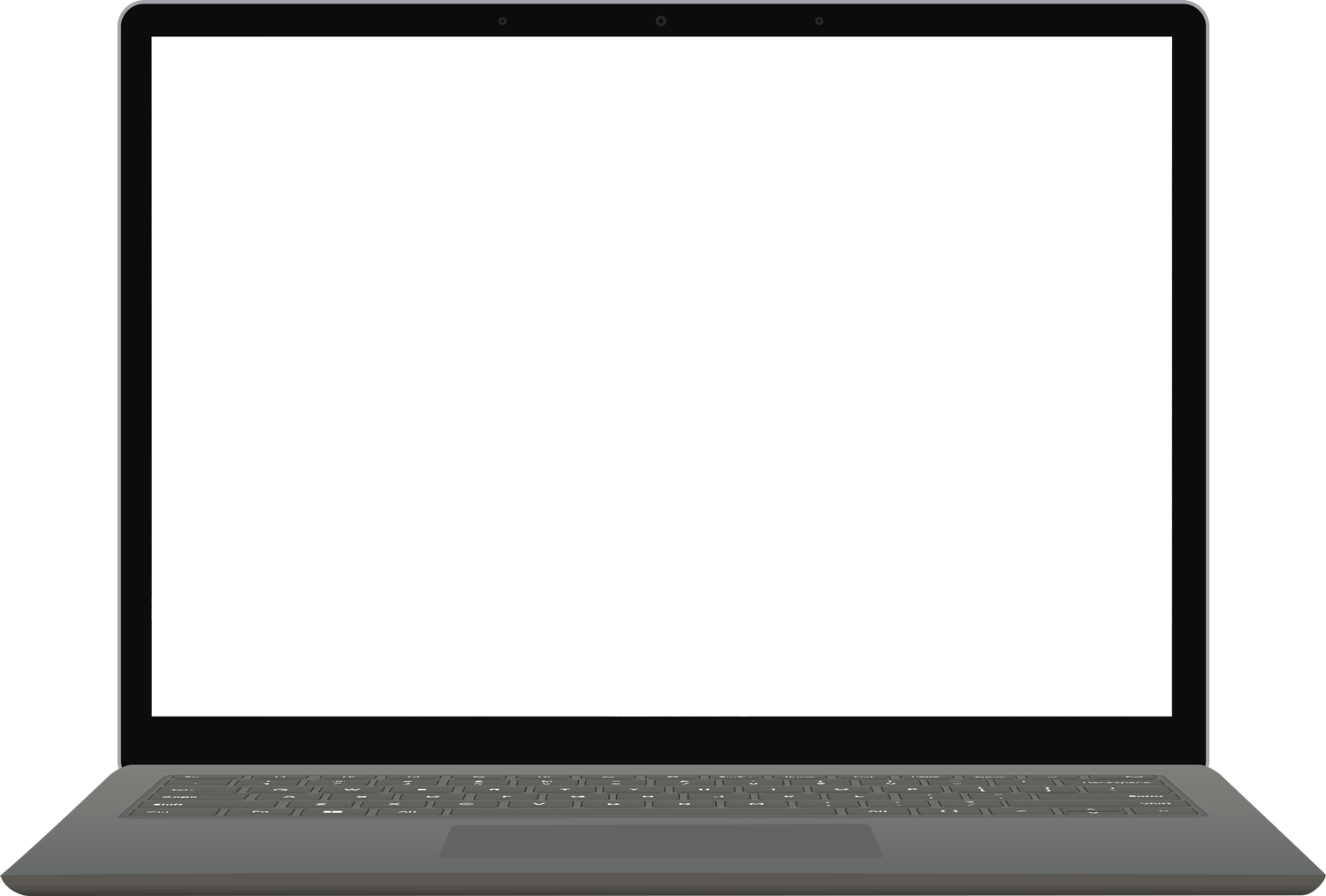 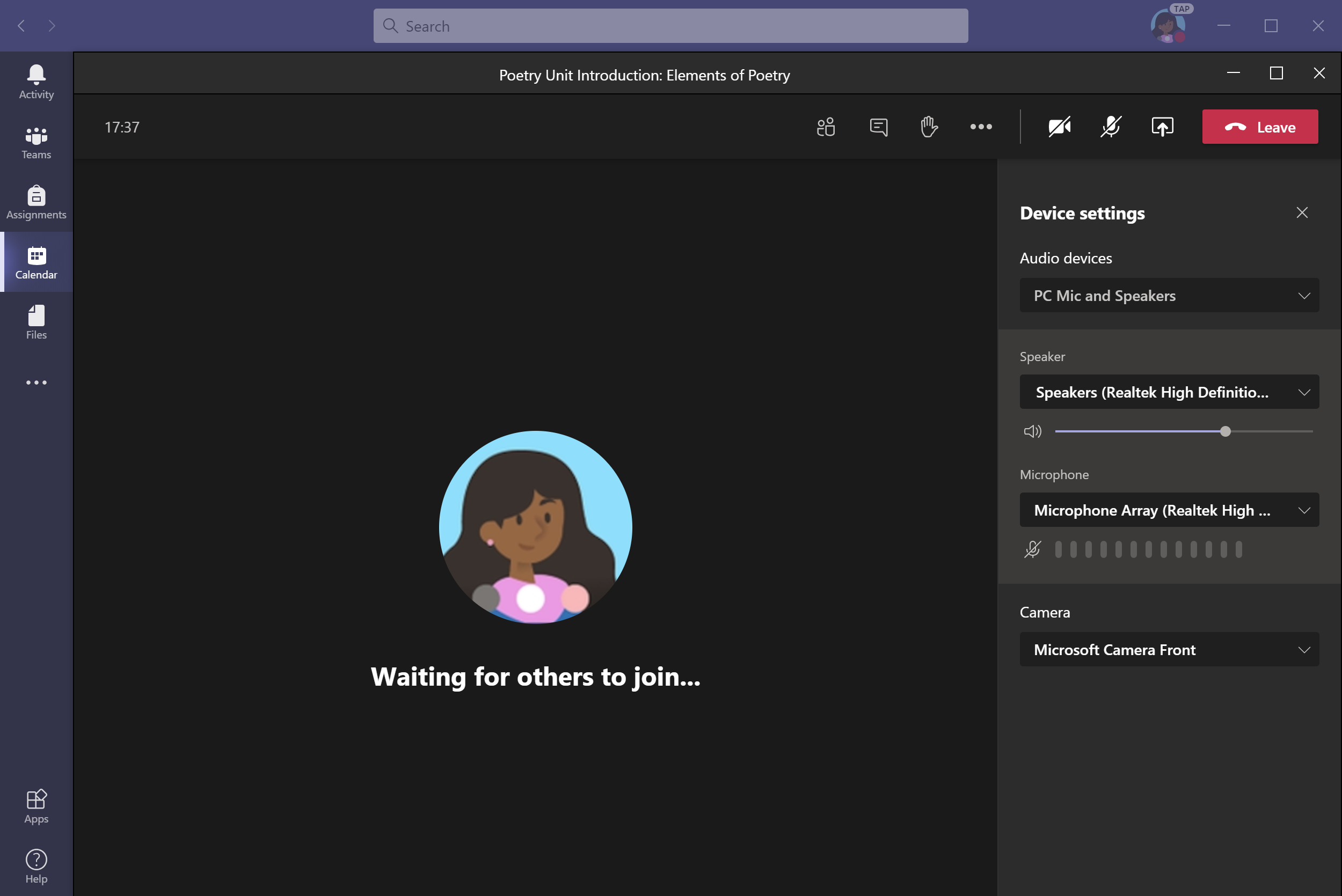 Select the speakers and microphone you wish to use.